Οι μεγάλες μάστιγες της ανθρωπότητας και η επίδρασή τους στην εξέλιξη της ιατρικής, στην κοινωνία, την υγειονομική πολιτική και την λογοτεχνία
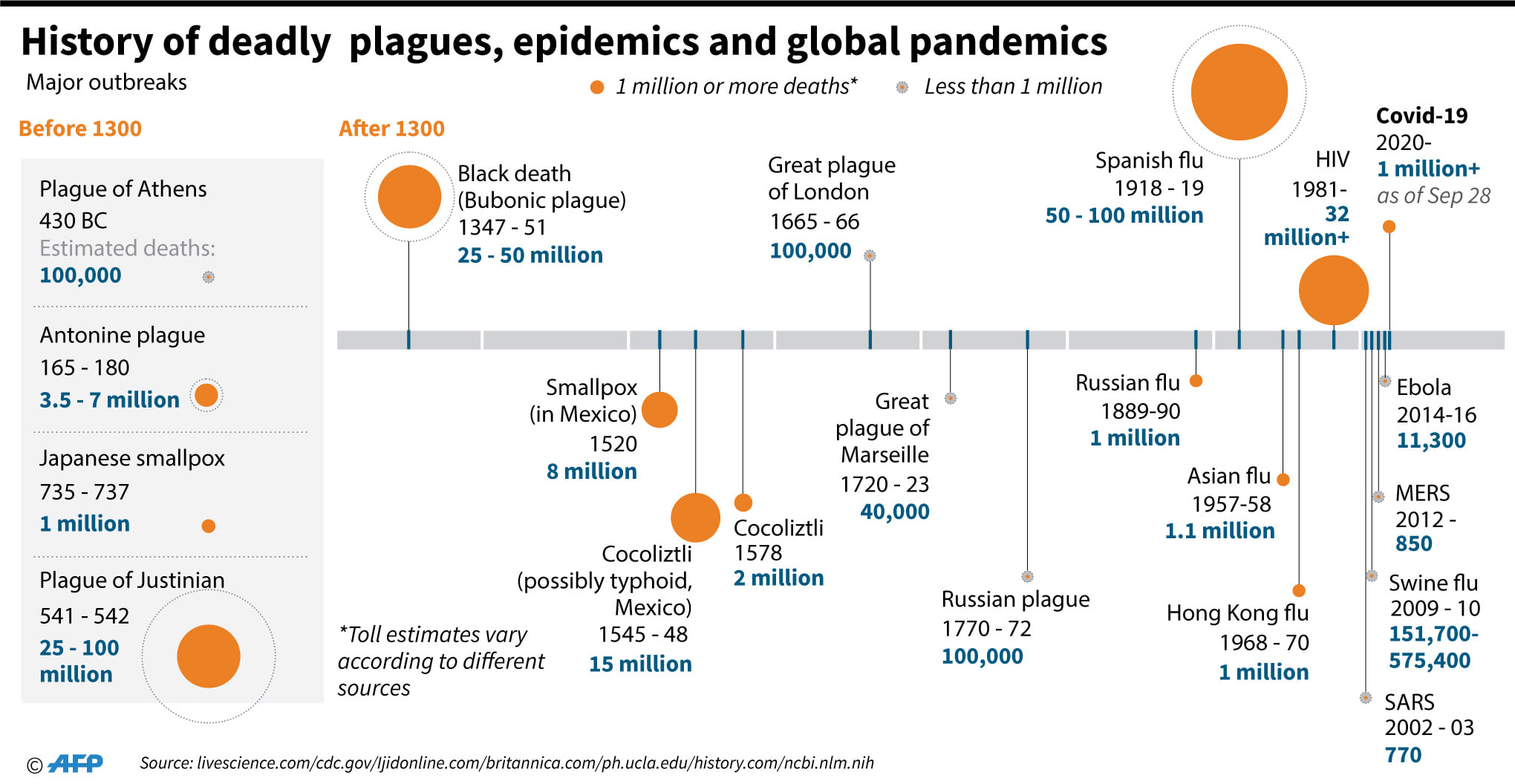 Η Πανούκλα
Η πανούκλα είναι η αρρώστια που ανέκαθεν σκόρπιζε τον τρόμο   Jean de La Fontaine (1621-1695)
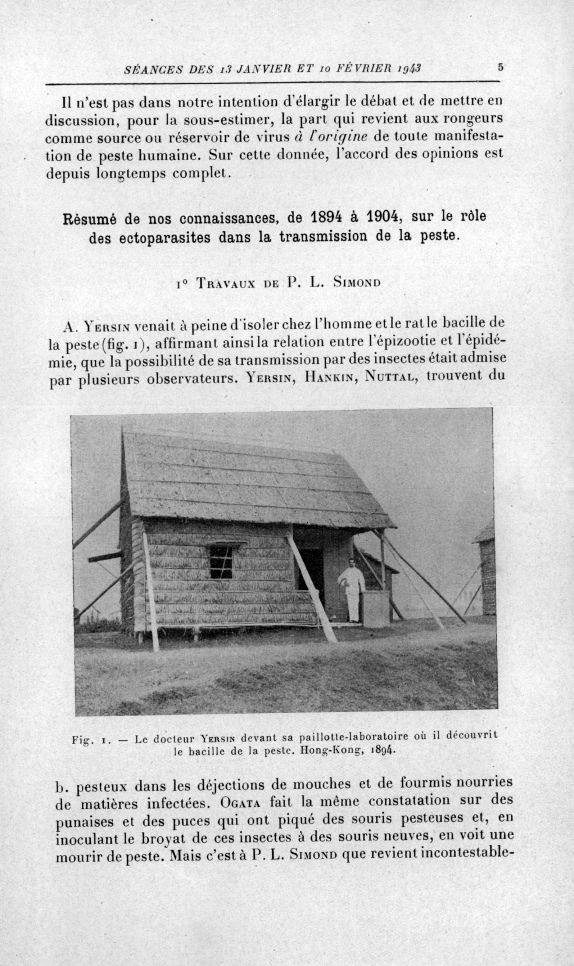 Yersinia pestis ή Pasteurella pestis

απομονώθηκε το 1894 στο Χονγκ-Κονγκ από τον Γάλλο-Ελβετό  μικροβιολόγο Alexandre-Emile-Jean Yersin (1863-1943).
Lat .pestis = θεομηνία
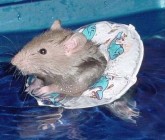 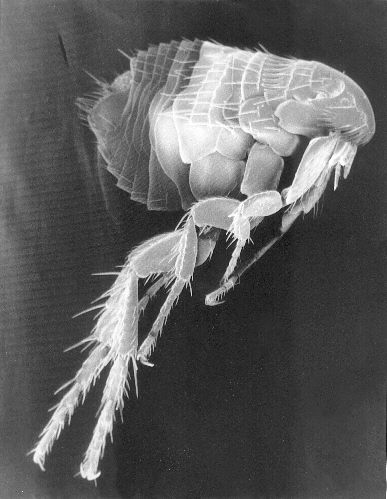 Η νόσος μεταδίδεται στον άνθρωπο από το τσίμπημα ψύλλων που παρασιτούν σε άρρωστο μαύρο αρουραίο.
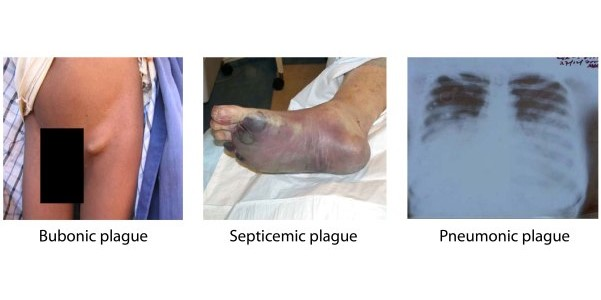 Βουβωνική:  περίοδος επώασης 2-6 ημέρες
       αδυναμία, υψηλός πυρέτος, λεμφαδενική διόγκωση > βουβωνικοί λεμφαδένες

Πνευμονική:  πυρετός, βήχας, θωρακικό άλγος, δύσπνοια, αιμόπτυση, Shock

Σηψαιμική: πυρετός, ηπατοσπληνομεγαλία, delirium, σπασμοί σε παιδιά, Shock
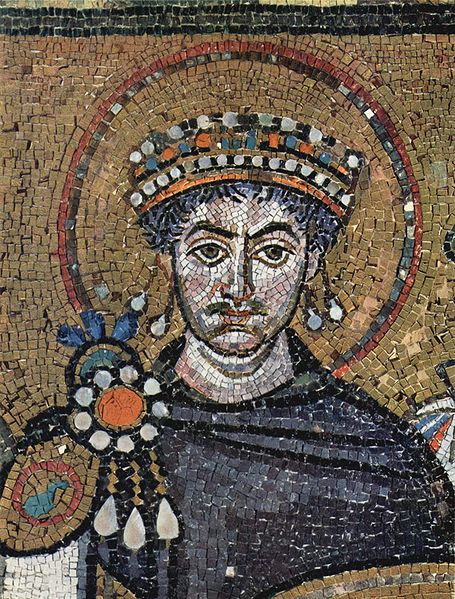 Η πανούκλα του Ιουστινιανού (541-542)
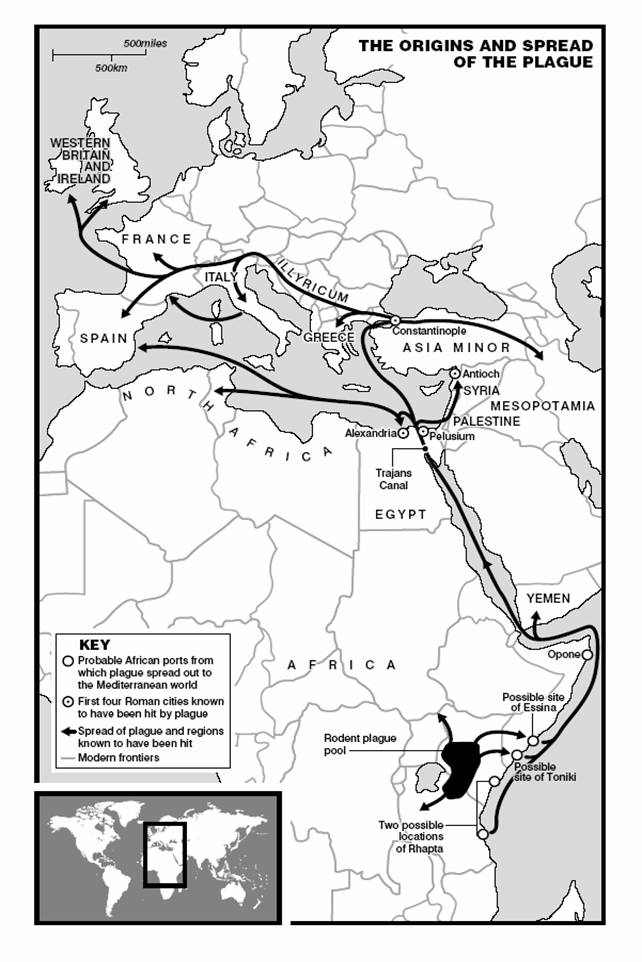 Αποτελεί την πρώτη επιδημία βουβωνικής πανούκλας

Σύμφωνα με τον  Προκόπιο (500 – 565):
«Οι δύστυχοι άρρωστοι κατέφευγαν σε κάθε είδους ικεσία, χωρίς όμως αποτέλεσμα αφού ξεψυχούσαν μέσα στις ίδιες τις εκκλησίες που είχαν καταφύγει. Και οι θάνατοι ημερησίως ξεπέρασαν κατά 5.000-10.000 τον συνήθη αριθμό».
Μαύρος Θάνατος (1346-1351)
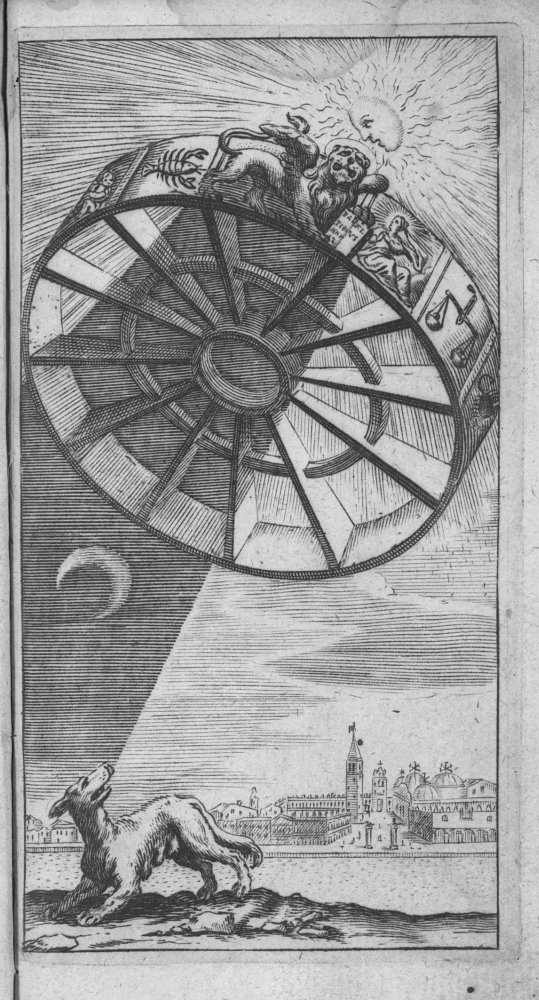 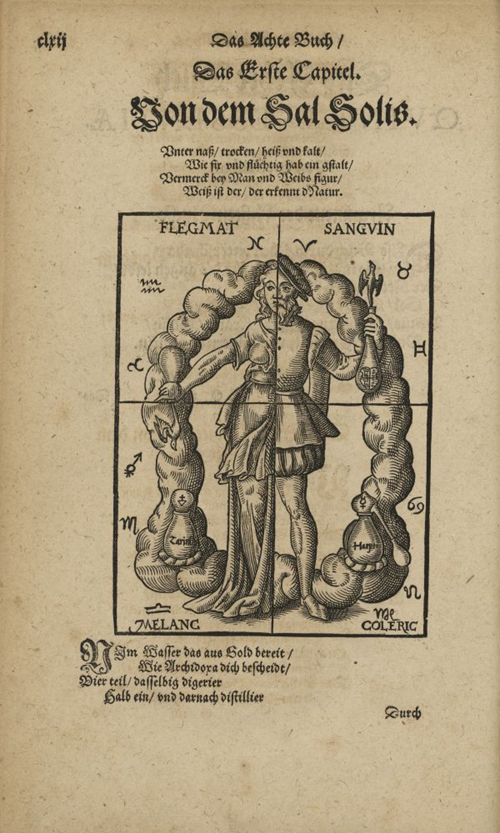 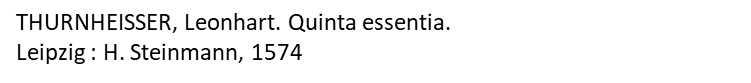 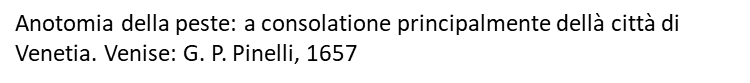 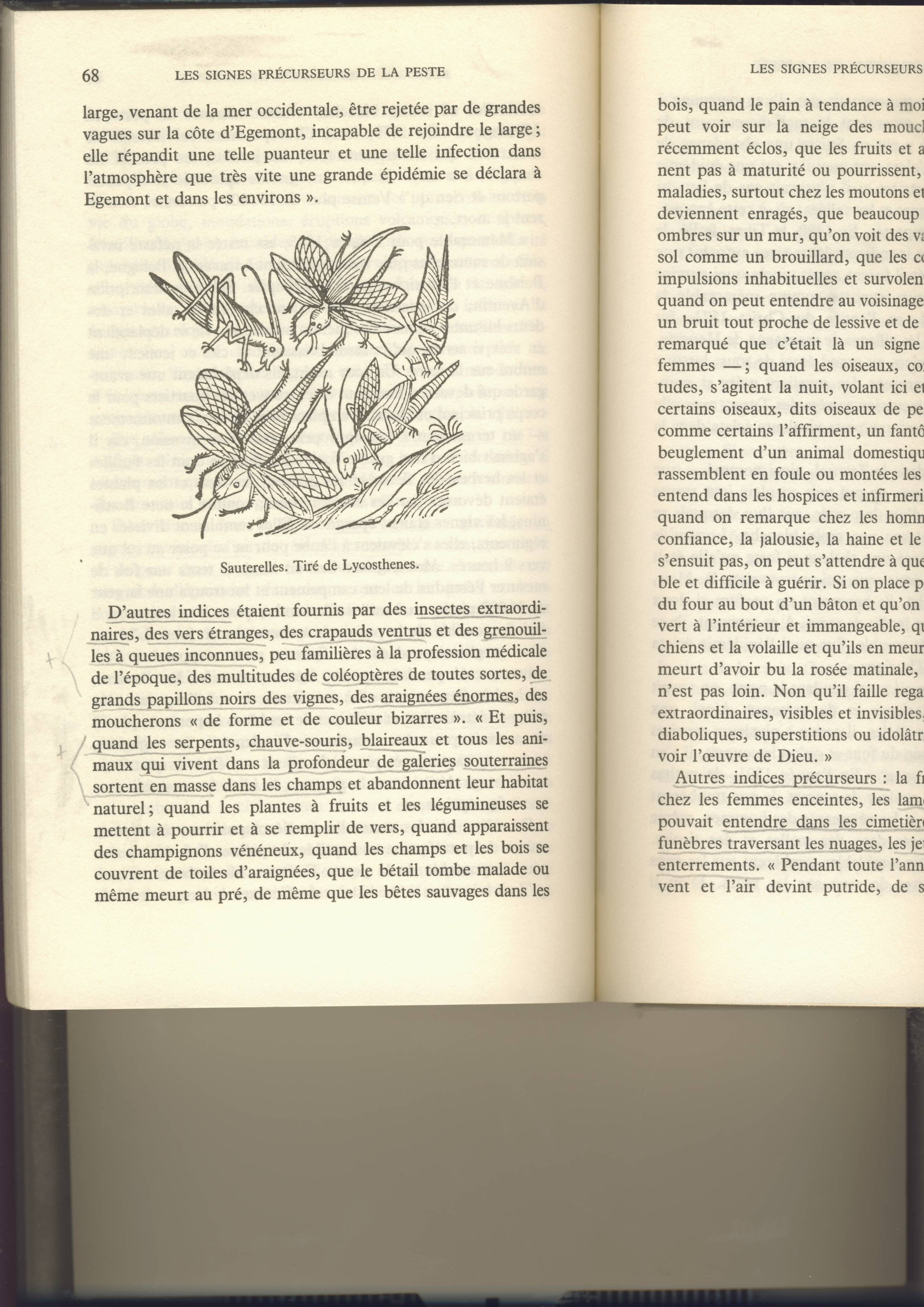 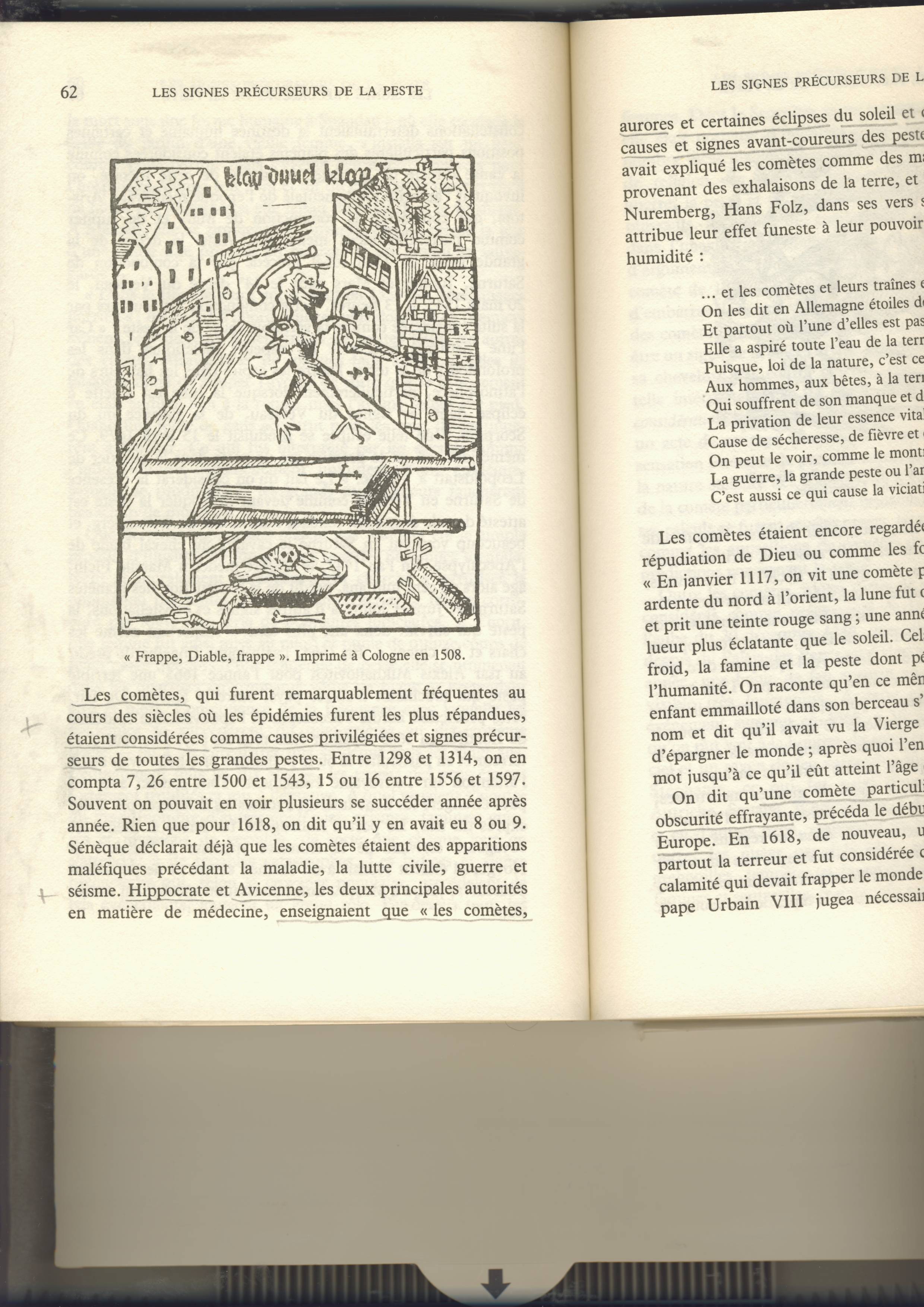 Να πως περιγράφει την εμφάνιση της αρρώστιας στη Σικελία ο φραγκισκανός μοναχός Michele da Piazza : « Στις αρχές Οκτωβρίου του 1347, δύο γενοβέζικες γαλέρες κυνηγημένες από την Οργή του Θεού – εξαιτίας των εγκληματικών τους πράξεων – μπήκαν στο λιμάνι της Μεσσήνης. 
Οι Γενοβέζοι κουβαλούσαν πάνω τους μια τόσο μεταδοτική αρρώστια που όσοι είχαν την ατυχία να τους μιλήσουν την κολλούσαν αμέσως χωρίς γιατρειά…Τους έπιαναν σφοδροί πόνοι και οι δυνάμεις τους , τους εγκατέλειπαν. Σε λίγο χρόνο εμφανιζόταν στον μηρό ή στο πάνω μέρος του βραχίονα ένας βουβώνας μεγέθους φακής που ο κόσμος τον αποκαλεί  βουβώνα της φωτιάς. Το απόστημα αυτό μόλυνε ολόκληρο τον  ανθρώπινο οργανισμό ούτως ώστε ο άρρωστος ξερνούσε αίμα…΄Οταν οι Μεσσήνιοι κατάλαβαν ότι η αρρώστια οφειλόταν στους Γενοβέζους τους έδιωξαν αμέσως. 
Η αρρώστια όμως έμεινε. Οι άνθρωποι αλληλομισήθηκαν τόσο που σε περίπτωση που ένα παιδί αρρώσταινε ο πατέρας του το άφηνε αβοήθητο. ΄Αν όμως το πλησίαζε κολλούσε και πέθαινε μέσα σε τρεις ημέρες μαζί με τους συγκατοίκους του και τα κατοικίδια ζώα…Τα θύματα πέθαιναν ακοινώνητα και χωρίς διαθήκη αφού ούτε ο παπάς ούτε ο συμβολαιογράφος τολμούσαν να τα πλησιάσουν…΄Οσον αφορά στους δομινικανούς μοναχούς, που είχαν το θάρρος να πλησιάσουν τους αρρώστους, κολλούσαν αμέσως και πολλοί πέθαιναν μέσα στο ίδιο το δωμάτιο του ετοιμοθάνατου…Οι Μεσσήνιοι εγκαταλείποντας την πόλη κατέφυγαν στην Κατάνη ελπίζοντας να γίνουν καλά με τη βοήθεια της Αγίας Αγάθης, προστάτιδας της Κατάνης. ΄Ετσι λοιπόν προοδευτικά η πανούκλα επεκτάθηκε σ’ όλη την Ιταλία »
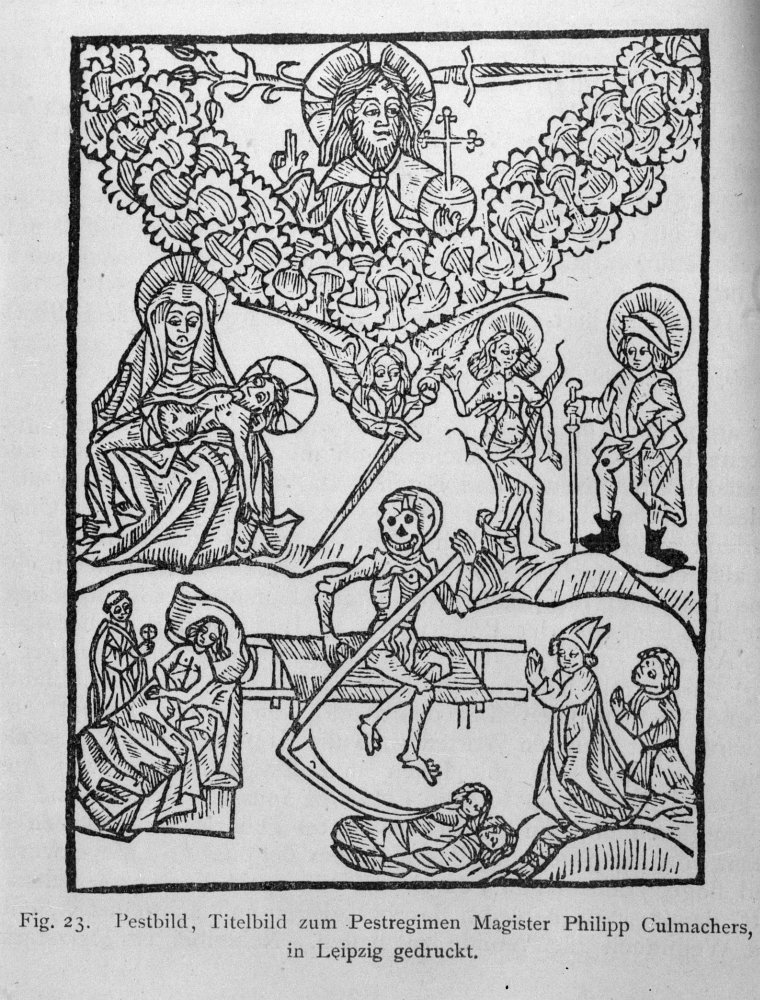 Η επιδημία πανώλης που ξεσπά τον Μεσαίωνα (1346) και συνεχίζει να προσβάλλει τον πληθυσμό της Ευρώπης υπό μορφή μικρο-επιδημιών κατά την Αναγέννηση αποτελεί το καλύτερο παράδειγμα μιας νόσου που θεωρείται αποτέλεσμα θεϊκής τιμωρίας ή σύνδεσης με τον διάβολο.
Ο μαύρος θάνατος , προκαλώντας 40.000.000 θανάτους, επέδρασε αρνητικά στις οικονομίες των χωρών, στο ηθικό των ανθρώπων και στα στρατιωτικά γεγονότα αφού προκάλεσε περισσότερα θύματα κι από τους ίδιους τους πολέμους. Ευθύνεται επίσης και για τον αφανισμό των Εβραίων, κυρίως της Ελβετίας και Γερμανίας, οι οποίοι κατηγορήθηκαν ότι δηλητηρίαζαν τα πηγάδια. Τέλος, υπήρξε αφετηρία μίας μόνιμης παρουσίας της πανούκλας στην Ευρώπη που κράτησε μέχρι τις αρχές του 18ου αιώνα.
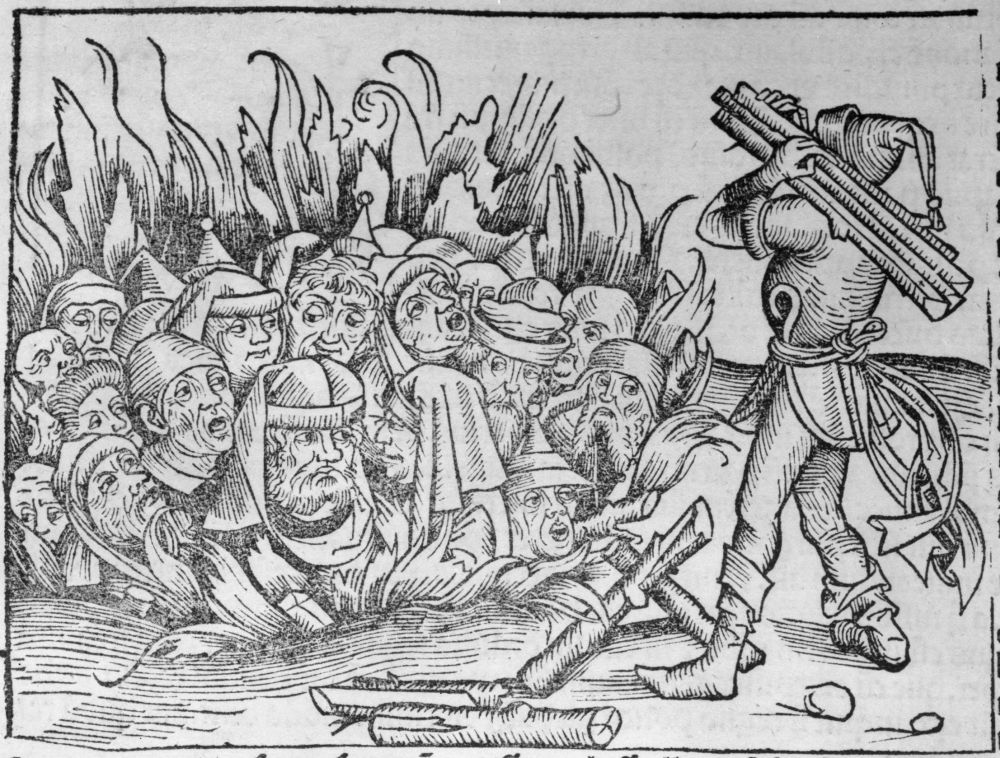 Schedel H. Liber chronicarum cum figuris et ymaginibus ab initio mundi. Nuremberg : Antoine Koberger, 1493
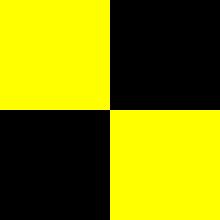 Καραντίνα Dubrovnik(Republic of Ragusa)
Ο όρος καραντίνα αποτελεί κατάλοιπο των υγειονομικών μέτρων που είχαν ληφθεί στη μικρή Δημοκρατία της Ραγκούζας. Εκεί είχε κατασκευαστεί μια αποβάθρα σε μεγάλη απόσταση από την πόλη και το λιμάνι της. Οι ταξιδιώτες ήταν υποχρεωμένοι να αποβιβάζονται εκεί και να περιμένουν, παρακολουθούμενοι, επί σαράντα ημέρες  (quarantina, quarantaine).
Η πανούκλα της Λυών, 1544
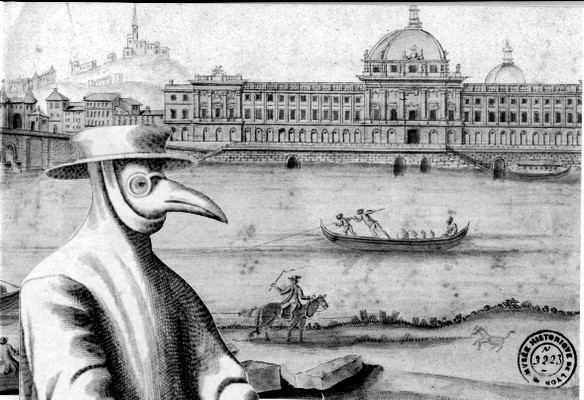 Δημιουργία γραφείων Υγείας

 Υποχρεωτική δήλωση κρουσμάτων

Δημιουργία νοσοκομείων πανούκλας

Καραντίνα εμπορευμάτων

Καθιέρωση ταξιδιωτικού πιστοποιητικού
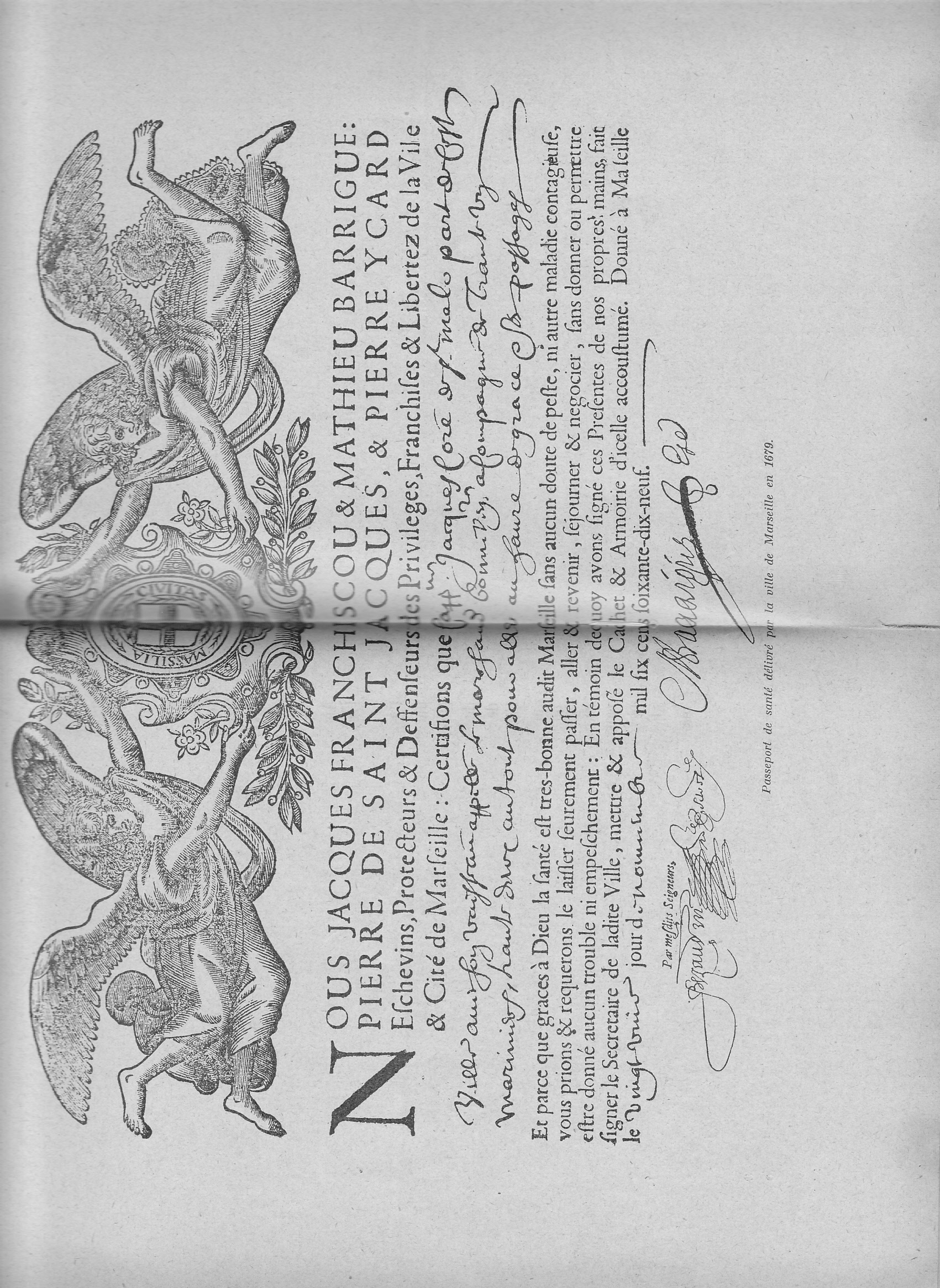 Ιπποκράτης (460-377 π.Χ.)
Θεωρία των μιασμάτων = ΕΠΙΔΗΜΙΚΑ ΝΟΣΗΜΑΤΑ
Περί φυσών: ο μολυσμένος από κάποια ανθυγιεινή οσμή ή
αναθυμίαση αέρας, που περιέχει κάποιο νοσηρό στοιχείο, το μίασμα,
θεωρείται το αίτιο των επιδημικών νοσημάτων
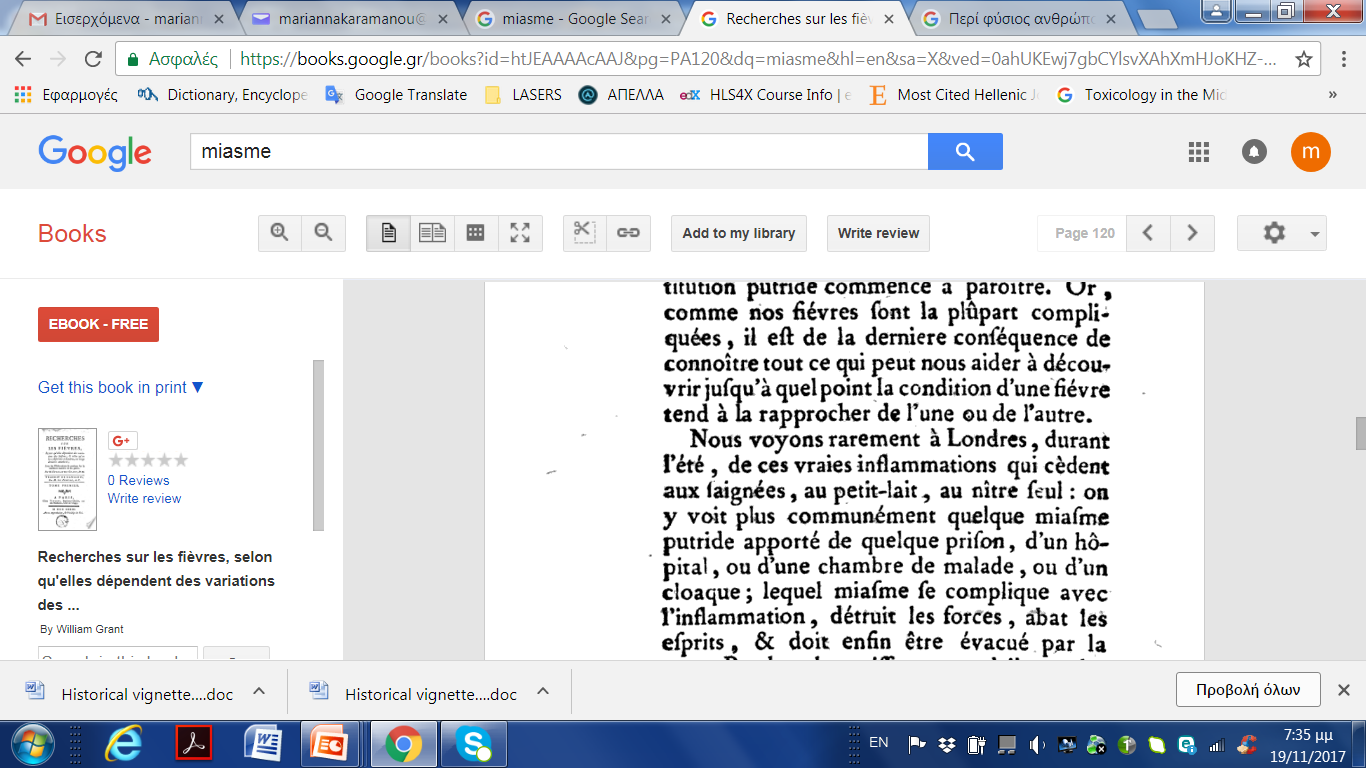 Louis Pasteur (1822-1895)
Robert Koch (1842-1910)
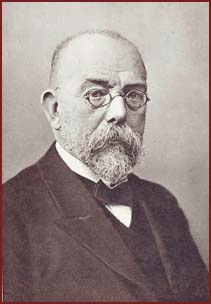 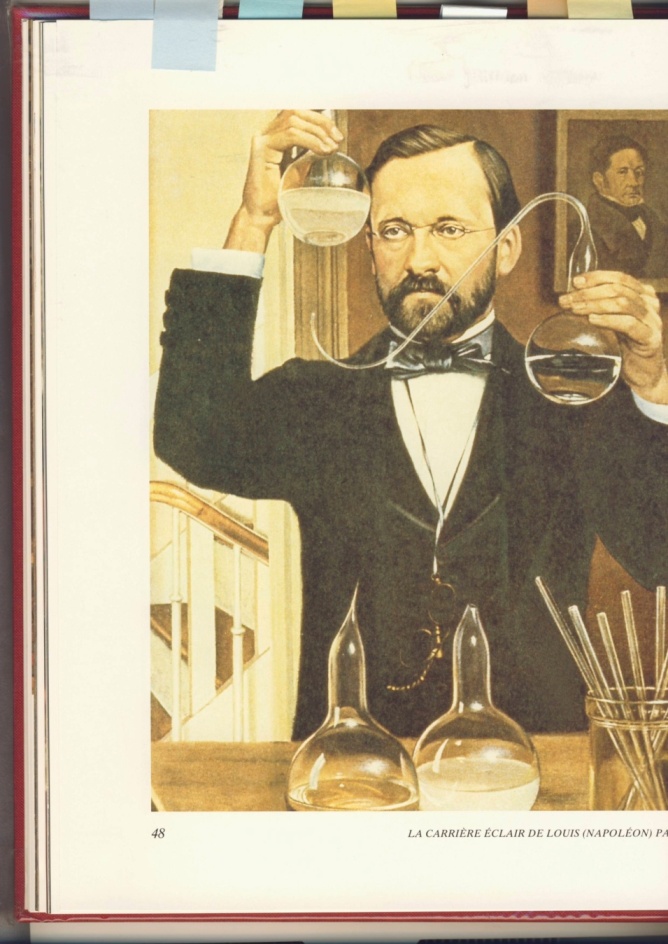 Grant W. Recherches sur les fièvres. Picot, Montpellier, 1821
Η πανώλη της Ρώμης, 1656
Στο έργο του «Contro alla peste»  ο Ιταλός ουμανιστής φιλόσοφος Marsilio Ficino (1433-1499) αναφέρεται σε «δηλητηριώδεις δυσωδίες» και τις συνδέει με την εμφάνιση της πανώλης ενώ οι συγγραφείς του 16ου αιώνα αποδίδουν τη νόσο στον θυμό του Θεού προς τους αμαρτωλούς.

Τα αρώματα φαίνεται να παρέχουν προστατευτικές ιδιότητες κατά των ασθενειών και της μαγείας.
Στο έργο του «Singuliers secrets et secours contre la peste» (1562) ο ιατρός Antoine Mizauld  (1520-1578) δίνει πρακτικές συμβουλές για την αντιμετώπιση της πανώλης και μεταξύ άλλων συμβουλεύει: «να καίτε πρωί και βράδυ αρωματικά φυτά, να φοράτε αρώματα, να κρατάτε αρωματικές ουσίες και να καταναλώνετε αρωματικά αντίδοτα». Κάθε πρωί συστήνει την κατανάλωση θηριακής αναμεμιγμένη με 20 φύλλα απήγανου, δυο καρύδια, δυο σύκα, λίγο αλάτι και κρασί.  

Στη μαγειρική,  ο συνδυασμός: σκόρδου-κρεμμυδιού και θυμαριού-δάφνης κυριαρχεί στις συνταγές
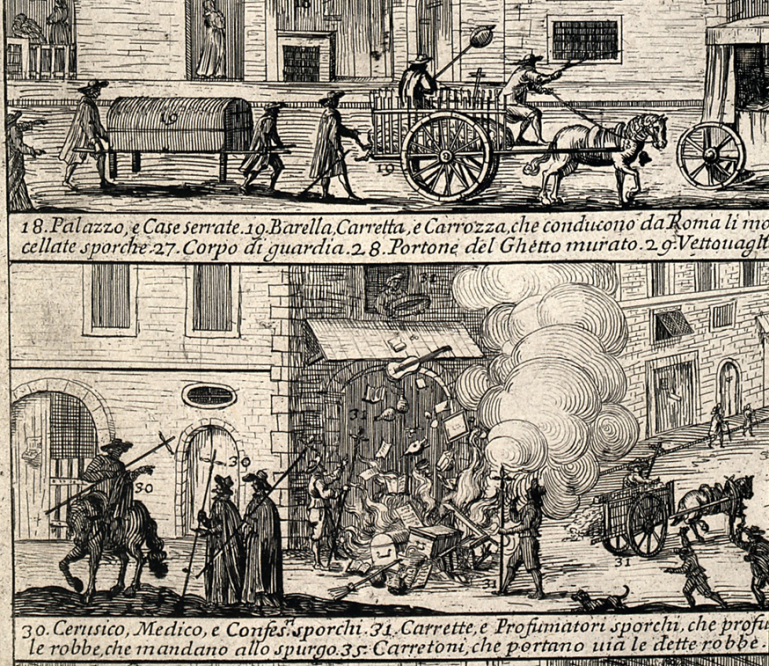 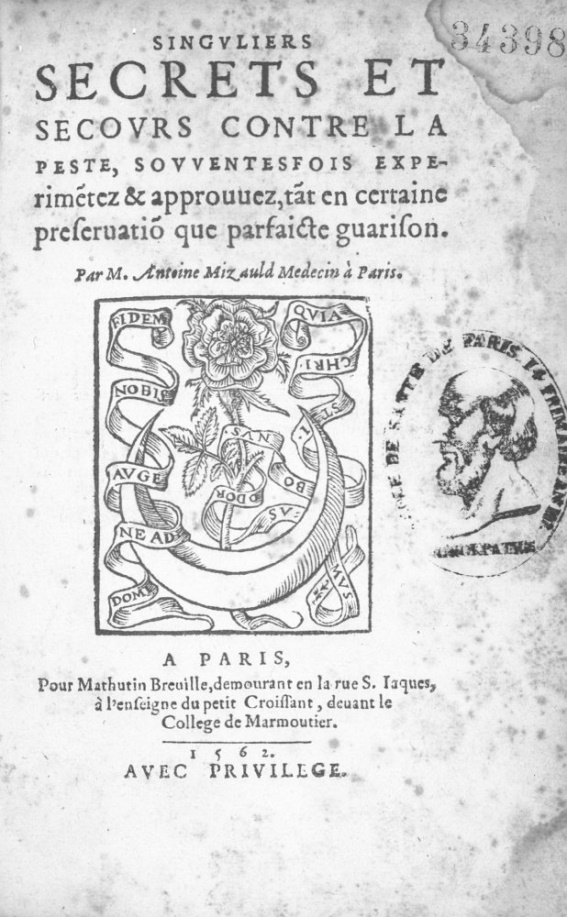 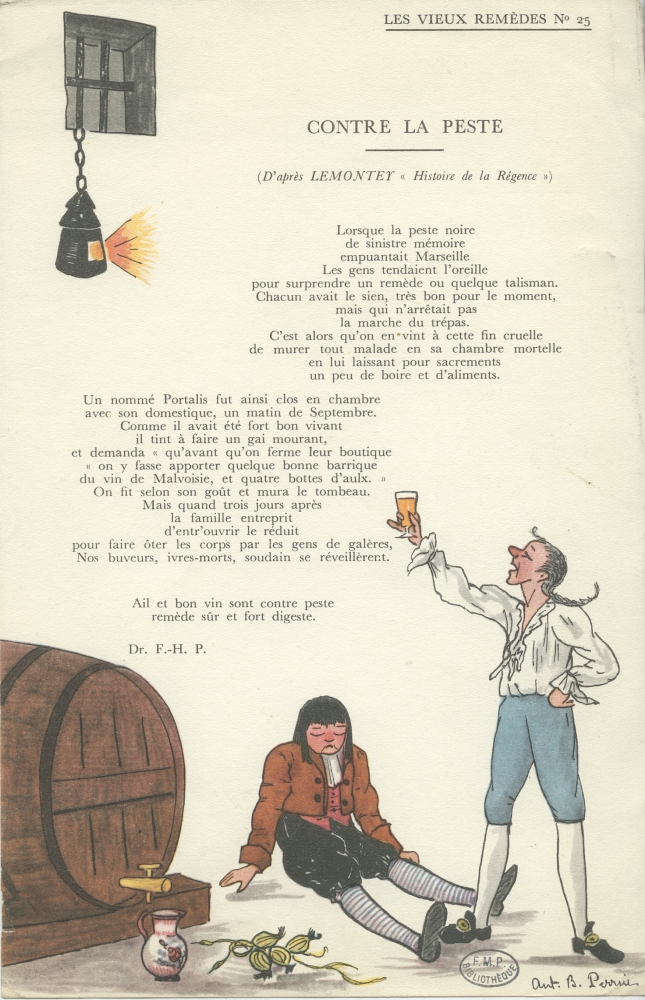 Carton édité par les Laboratoires Paul-Métadier, Tours, 20e siècle. Source: BIUM
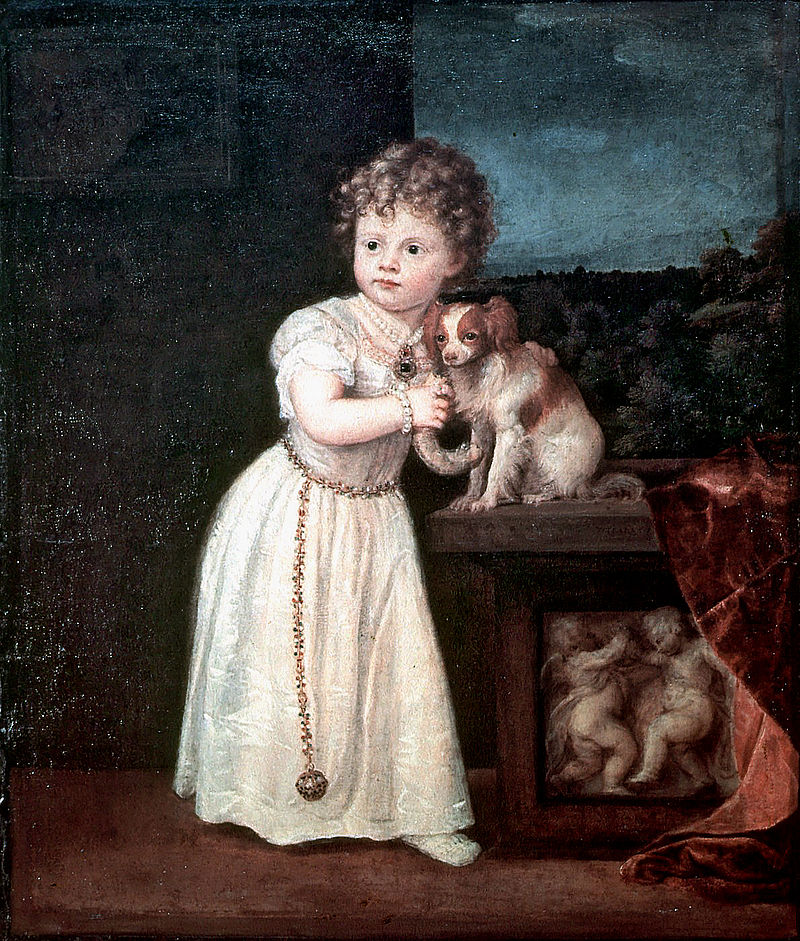 Pommes d’ambre ή pomanders 
1348 και αρχικά περιείχαν κεχριμπάρι (θερμό και ξηρό σύμφωνα με την χυμοπαθολογία)
σχεδιάστηκαν ώστε να κρατούν τα αρώματα ορισμένων βοτάνων και υλικών (δεντρολίβανο, μόσχος και γαρίφαλα)  που θεωρούσαν ότι είχαν  φαρμακευτικές ιδιότητες και προστάτευαν από τις λοιμώξεις και τον μολυσμένο αέρα. Οι άνδρες  τα φορούσαν κρεμασμένα από μια αλυσίδα γύρω από το λαιμό τους, ενώ οι γυναίκες τα έδεναν στις ζώνες τους.
Πορτραίτο της Clarissa Strozzi (1542), Le Titien
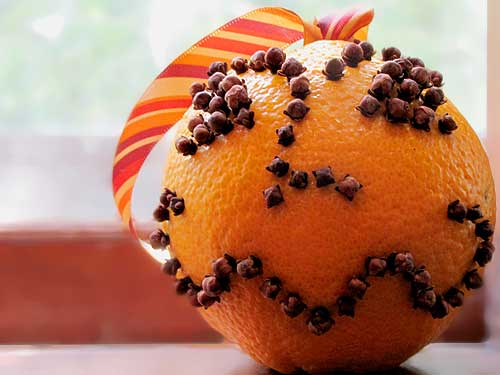 Η πανούκλα των Παρισίων, 1619 Charles de Lorme (1584-1678)
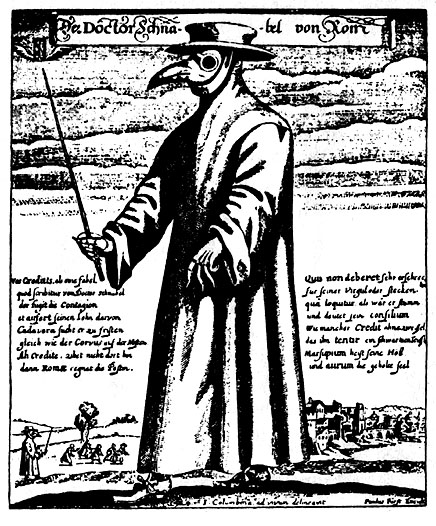 Medico Della Peste
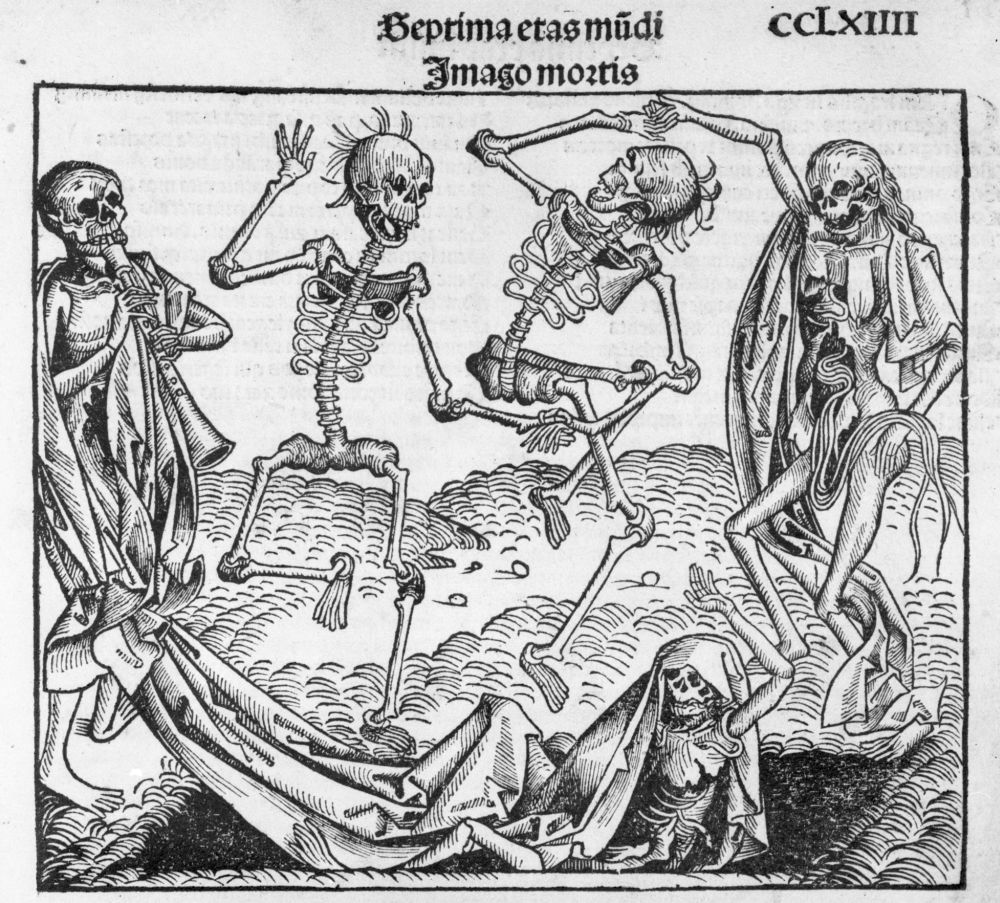 SCHEDEL Hartmann. Liber chronicarum cum figuris et ymaginibus ab initio mundi. Nuremberg : Antoine Koberger, 1493
Η ευλογιά
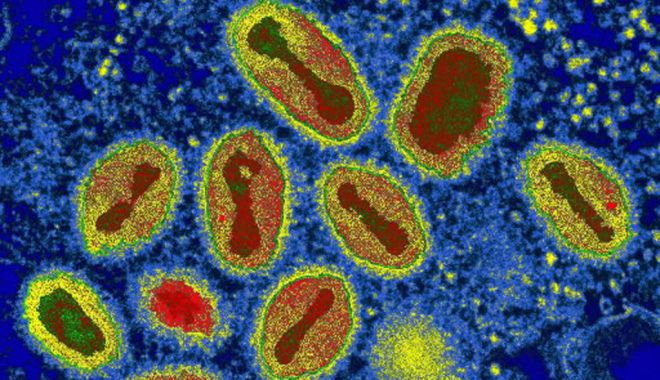 magnified image of Variola major
Ευλογιά: ιός  δυο στελέχη  Variola major ή Variola minor

Ο V. major προκαλεί πιο την σοβαρή μορφή της
νόσου  με ποσοστό θνησιμότητας 30-35%. 

 Variola:--various (με στίγματα)
Pox:--small pox (ευλογιά) vs great pox (σύφιλη)
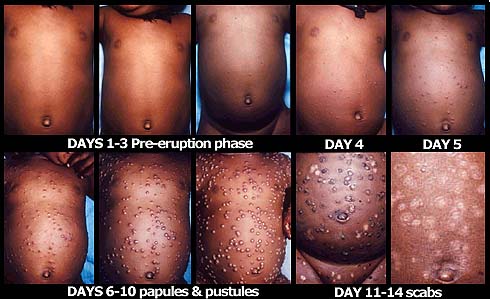 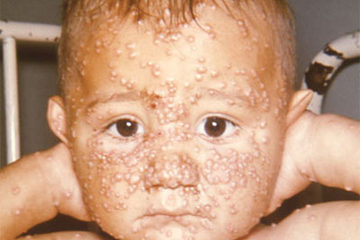 Ο Φαραώ Ραμσής Ε’ της Αιγύπτου περίοδος βασιλείας (1149–1145 π.Χ.)
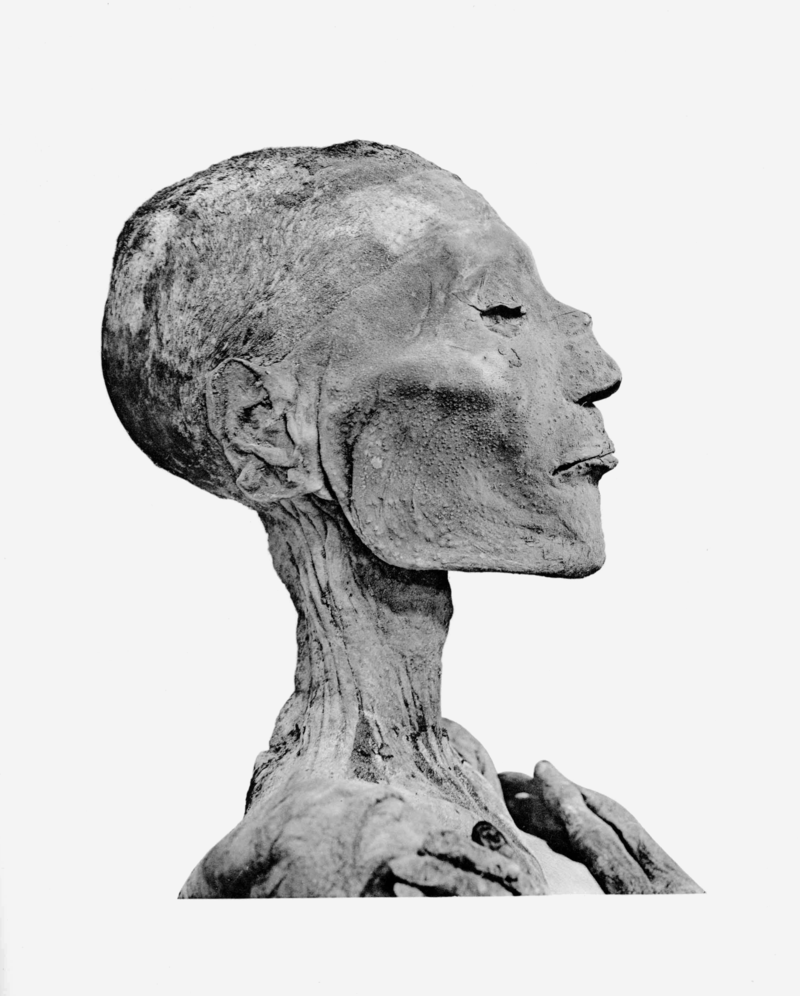 Joseph I Holy Roman Emperor
(1678 -1711)
Mary II of England
(1662-1694)
Louis XV (1710-1774)
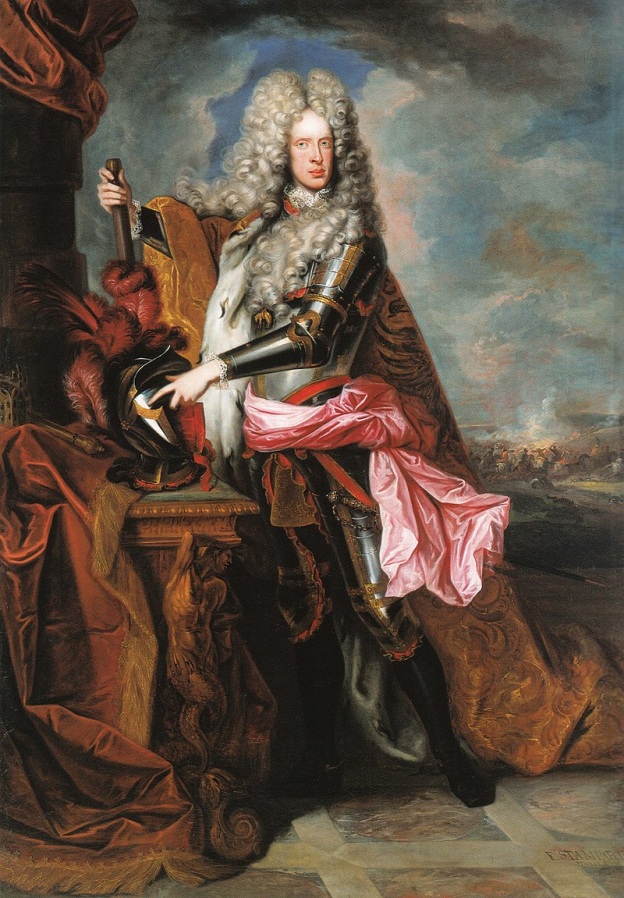 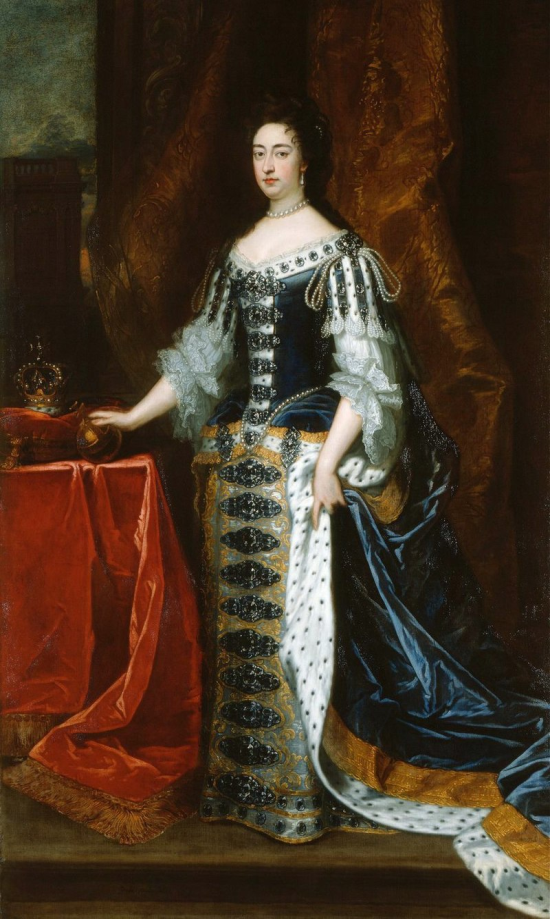 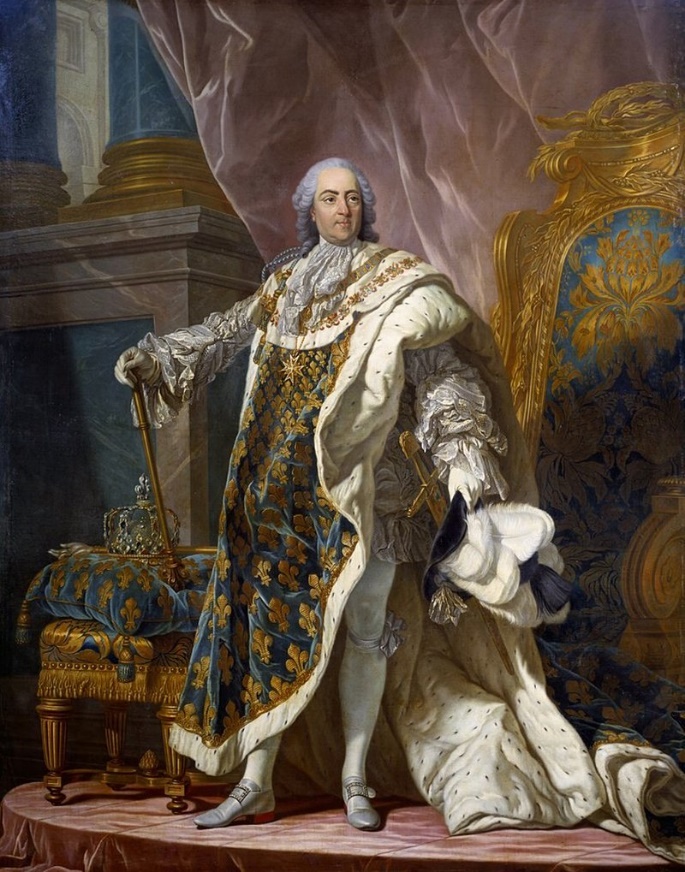 κατάρρευση του πολιτισμού των Ίνκας και αποδυνάμωση της αυτοκρατορίας των Αζτέκων
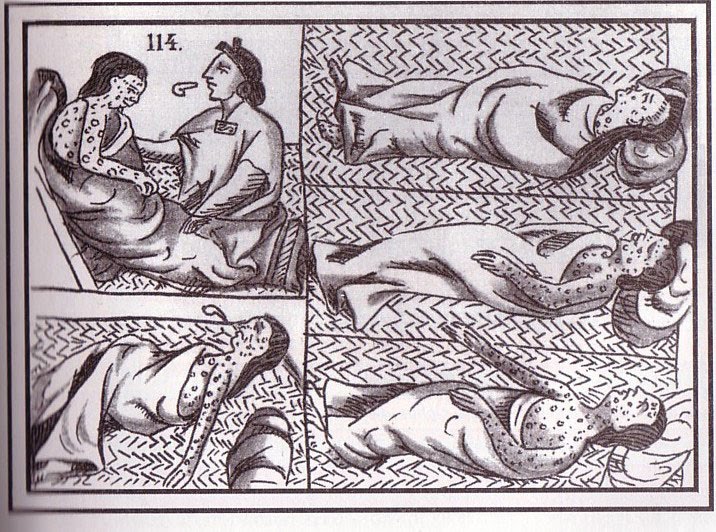 Ευλογιασμός (variolation): πρόκληση μιας ήπιας λοίμωξης με τον ενοφθαλμισμό τμήματος φλύκταινας ενεργού ευλογιάς 

Δαμαλισμός: Εμβολιασμός με τον ζωντανό ιό της ευλογιάς της αγελάδας (cowpox), που παρέχει στον ανθρώπινο οργανισμό ανοσία κατά της ασθένειας
Wuo-Hua Long
ο θεός-θεραπευτής της ευλογιάς
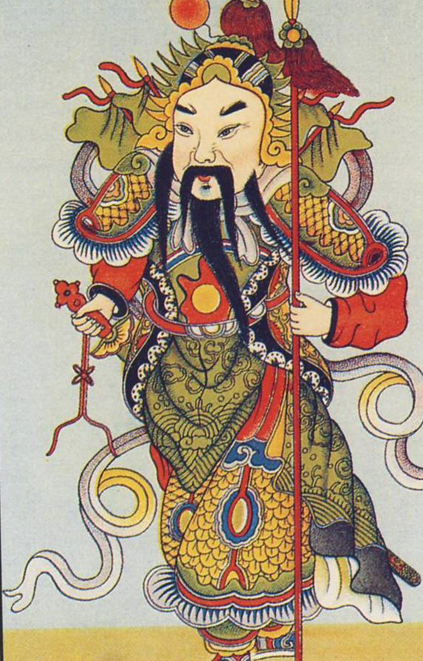 Ευλογιασμός (variolation): πρόκληση μιας ήπιας λοίμωξης με τον ενοφθαλμισμό τμήματος φλύκταινας ενεργού ευλογιάς
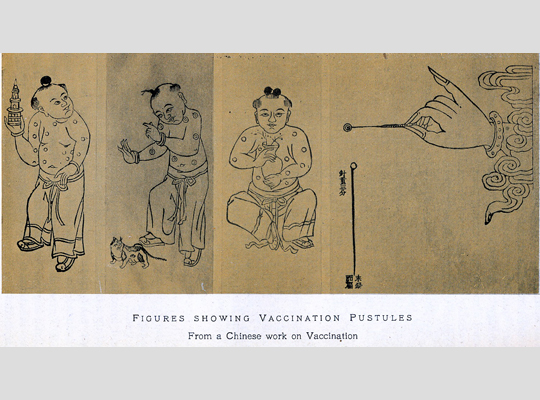 Περί της δια εντομών ή εμβολιασμών παραγωγή της νόσου της ευλογιάς ως τελείται εν Κωνσταντινουπόλει
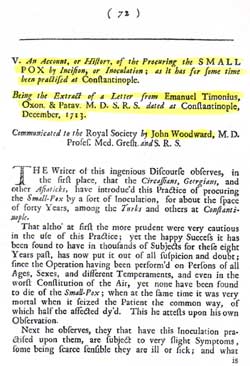 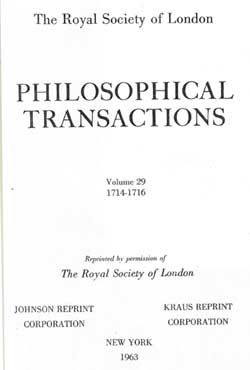 Lady Mary Wortley Montagu  (1689-1762)
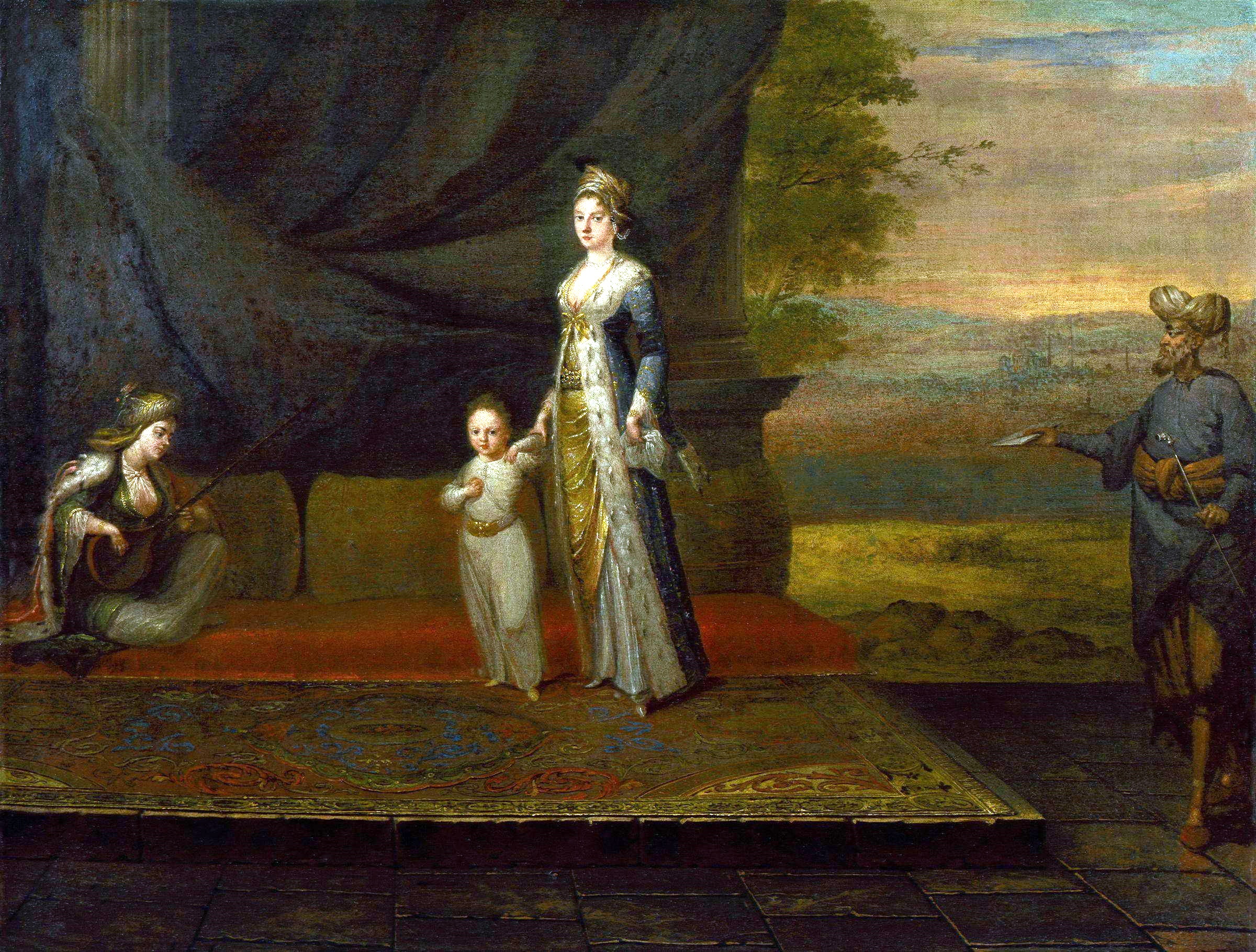 Η μέθοδος του ευλογιασμού σύντομα εξαπλώθηκε σε όλη την Ευρώπη ωστόσο δεν έλειψαν οι αντιπαραθέσεις: θεωρήθηκε διαβολική επινόηση. Ο αιδεσιμότατος Edmund Massey (1690-1765)  εξαπολύει δριμύ κατηγορώ λέγοντας πως η νόσος «είναι μία θεϊκή τιμωρία για κάτι κακό που έχουμε διαπράξει» και ο ευλογιασμός «πράξη διαβολική που ανέτρεπε το σχέδιο του Θεού για τον κάθε άνθρωπο».
Όλα αυτά οδήγησαν στην εγκατάλειψή της μεθόδου για δέκα χρόνια, αλλά το 1738 μια θανατηφόρα επιδημία ευλογιάς έπληξε στην κομητεία Middlesex. Ο φόβος ήταν τέτοιος που εμβολιάστηκαν 2.000 άνθρωποι. Όλοι διέφυγαν του κινδύνου, με εξαίρεση δύο. Η επιτυχημένη πρόληψη από ένα τόσο θανατηφόρο νόσημα προκάλεσε την γενικευμένη αποδοχή του ευλογιασμού. Δημιουργήθηκαν δημόσια κέντρα ευλογιασμού και ο Επίσκοπος του Γουόρτσεστερ τάχθηκε υπέρ της πρακτικής, στον ίδιο άμβωνα όπου ο φανατικός Massey είχε θεωρήσει τον ευλογιασμό  διαβολικό όπλο.
Edward Jenner (1749-1823)
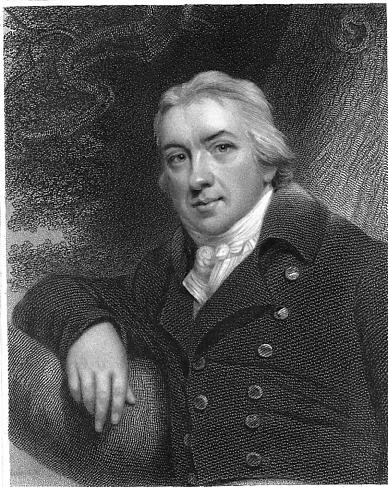 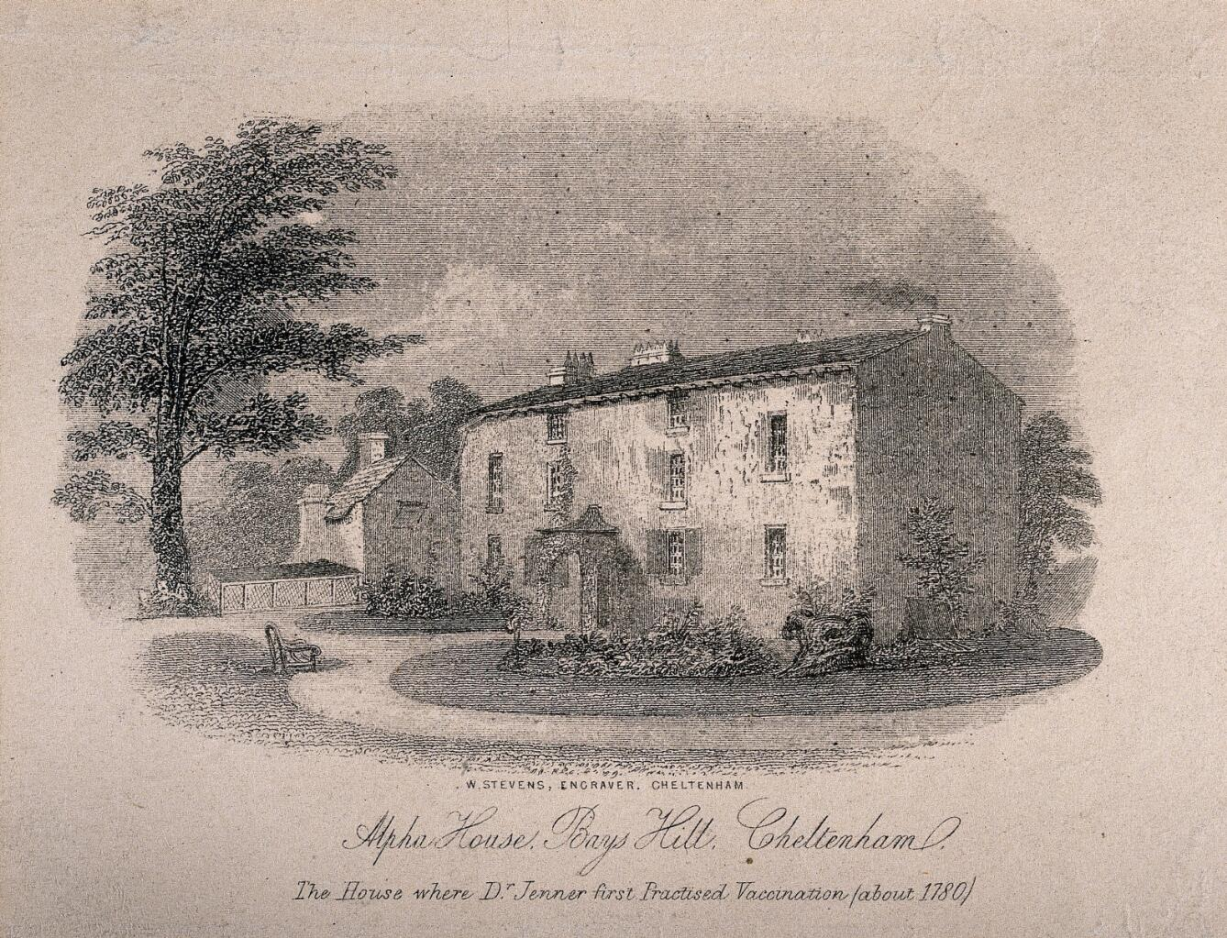 John Hunter (1728-1793)
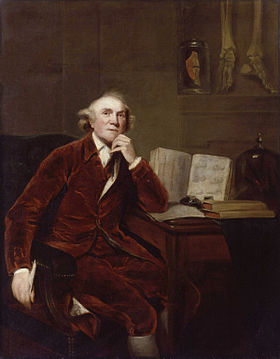 Don't think; try.
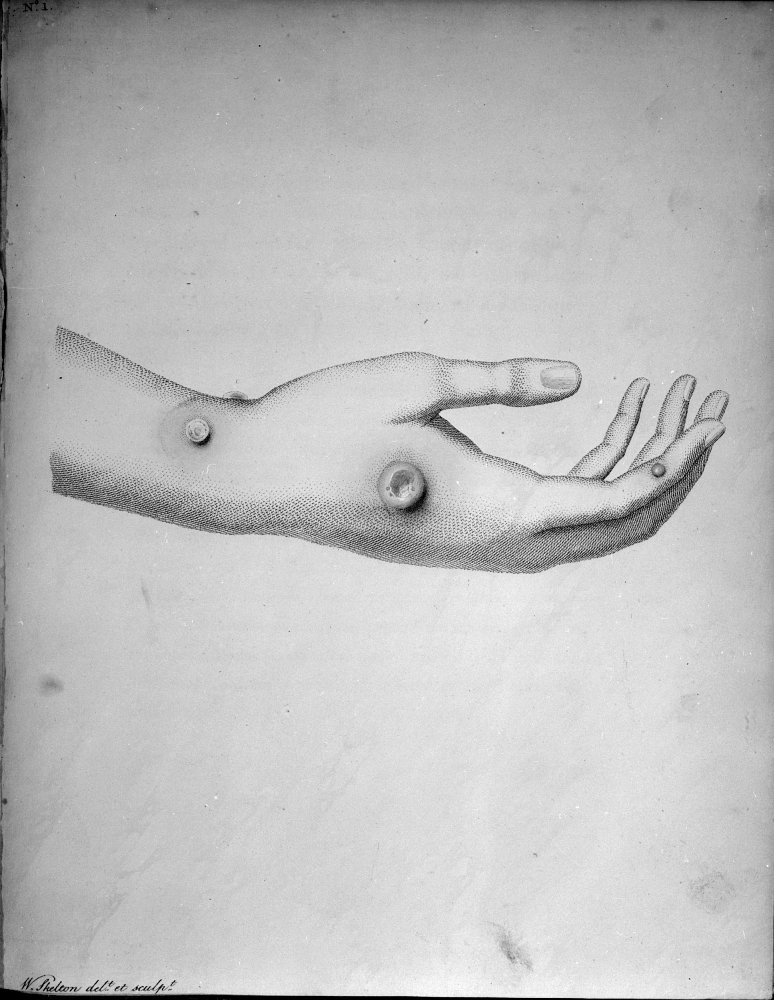 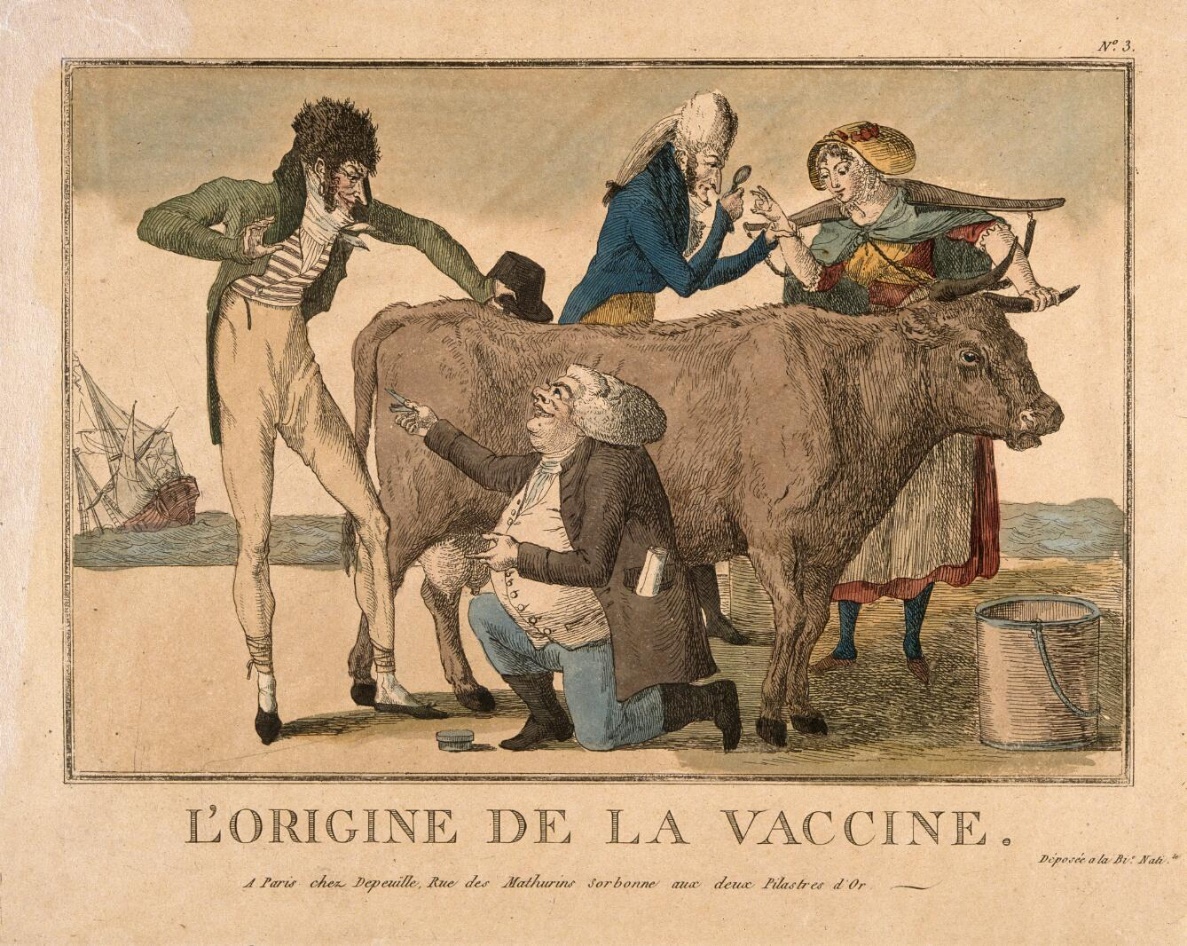 JENNER, Edward. An inquiry into the causes and effects of the variolae vaccinae known by the name of cow pox. Londres : Sampson Low, 1798
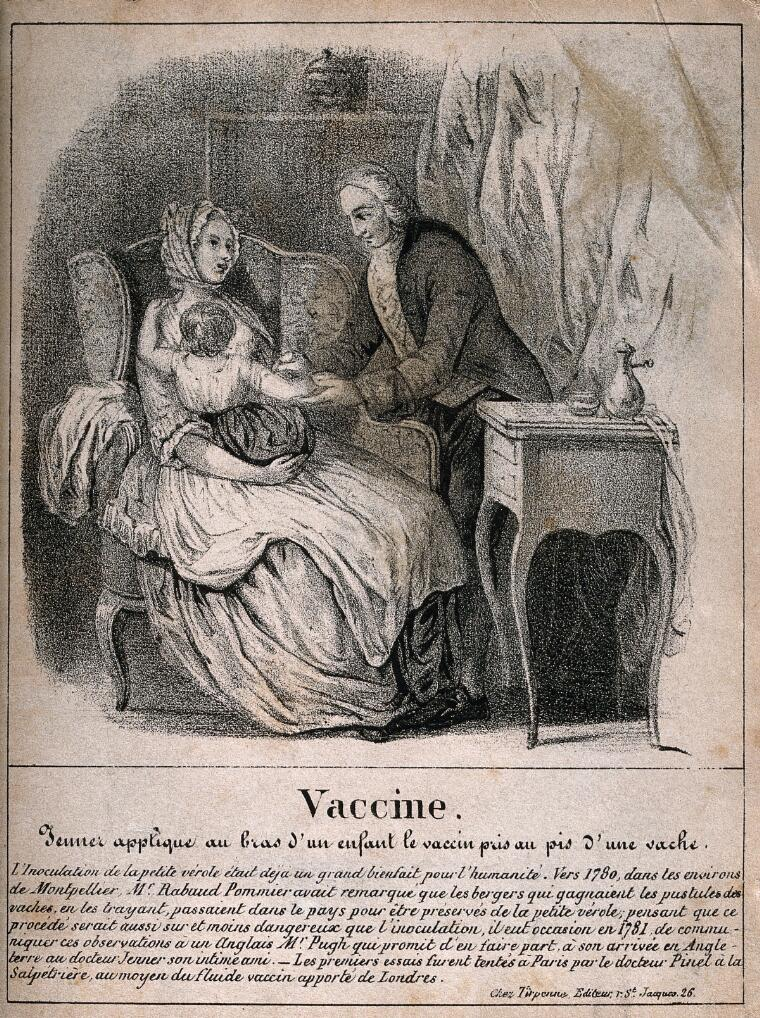 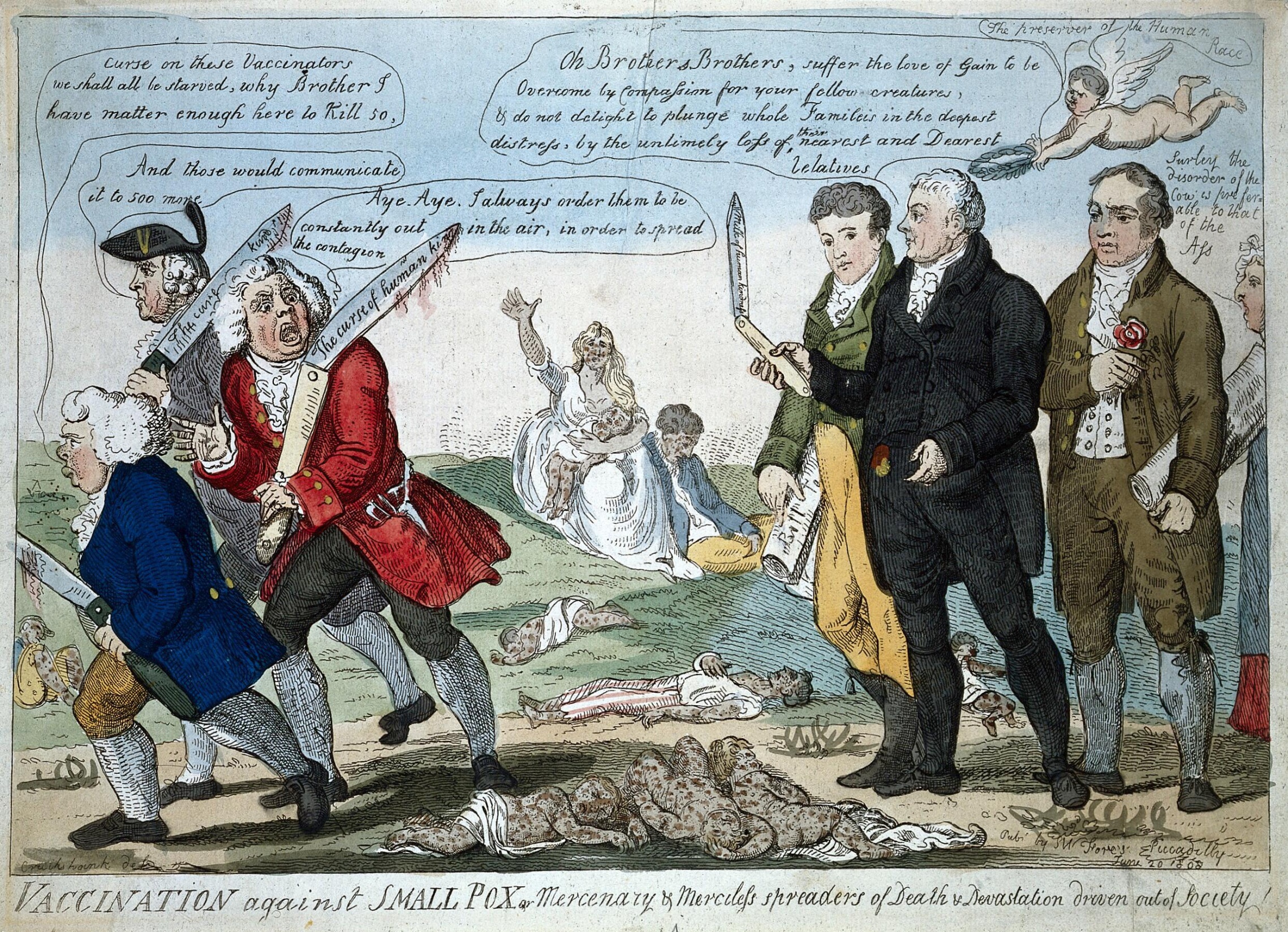 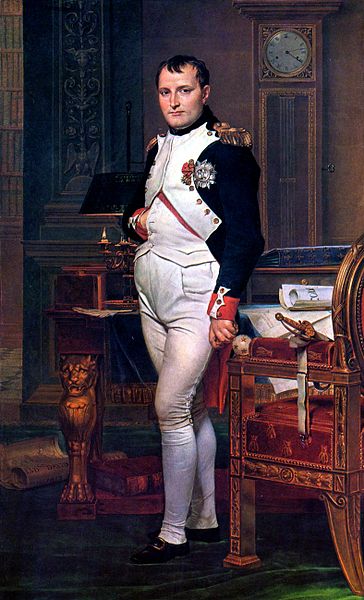 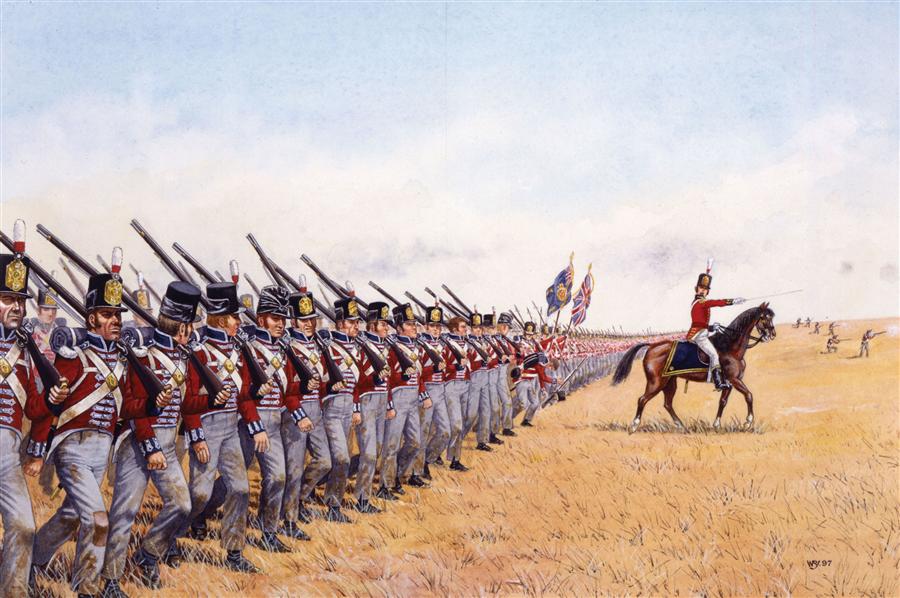 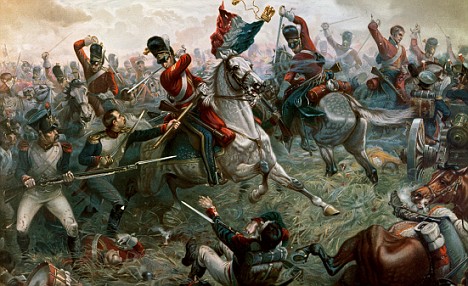 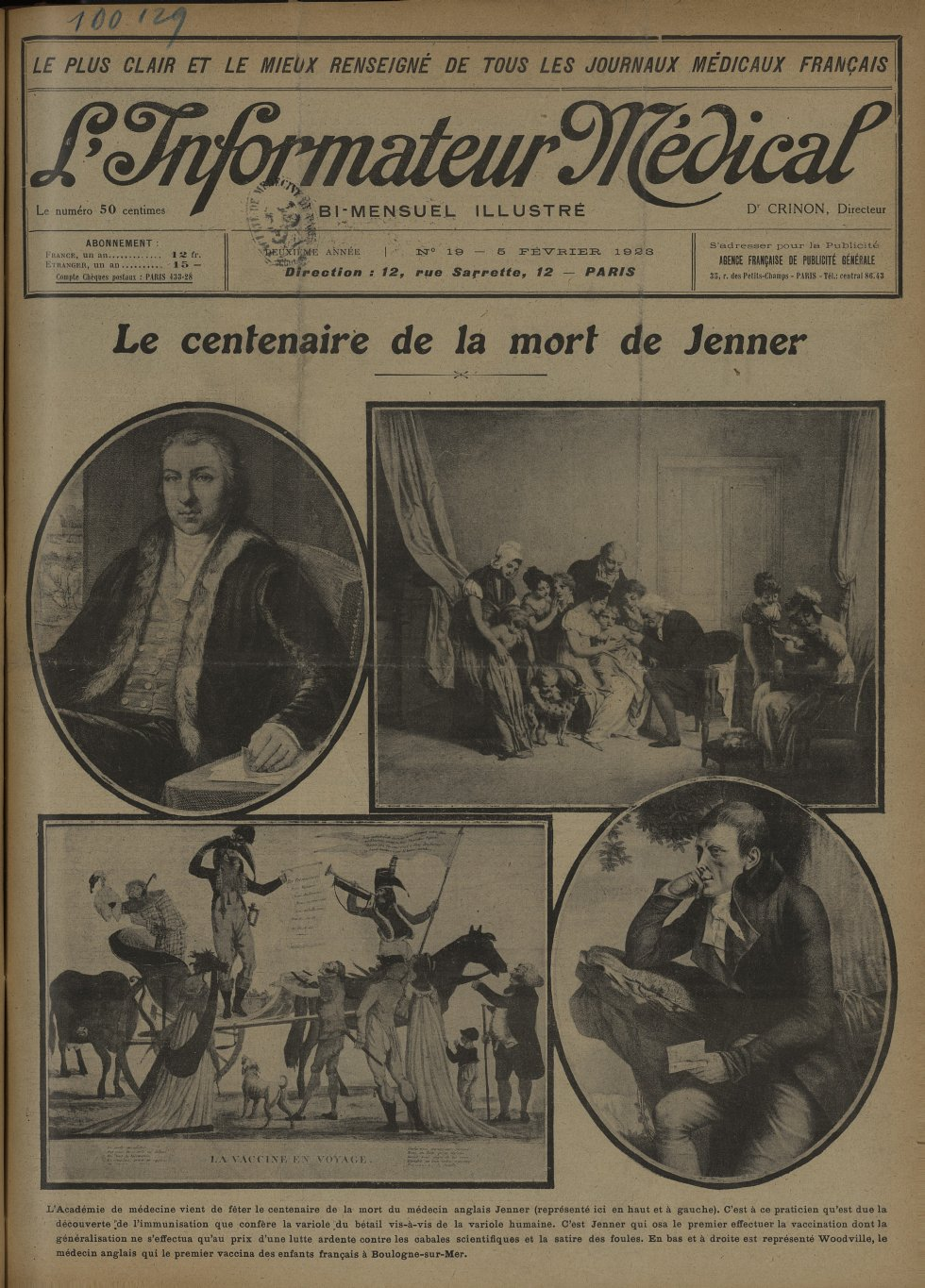 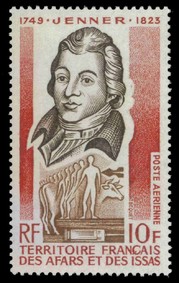 Η Λέπρα
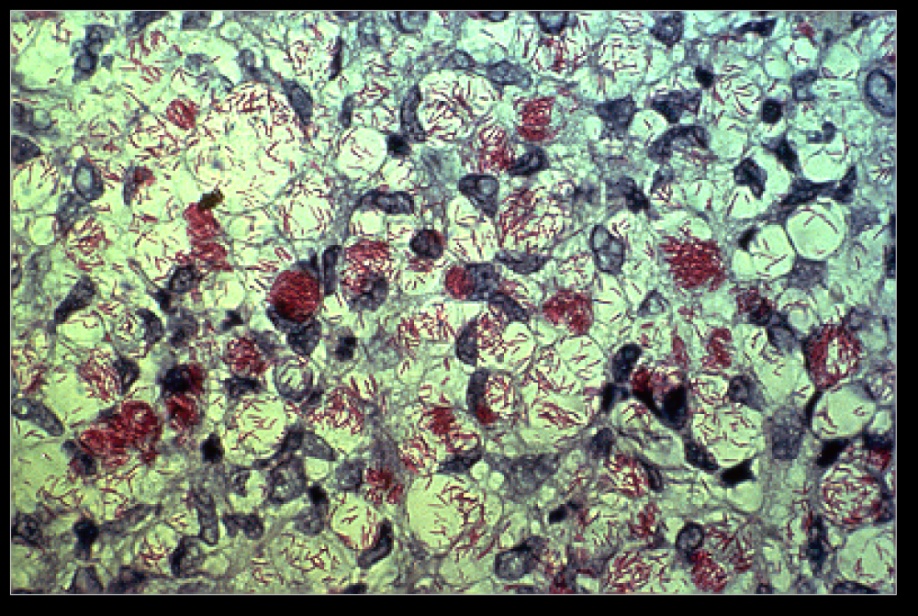 Χρόνια κοκκιωματώδης νόσος οφειλόμενη στο Mycobacterium leprae που προσβάλλει κυρίως το δέρμα και τα περιφερικά νεύρα

Μετάδοση: από άνθρωπο σε άνθρωπο μέσω σταγονιδίων αναπνοής και σπανιότερα με άμεση επαφή με εξελκώσεις ή διαβρώσεις του δέρματος.

Χρόνος επώασης: 2-10 χρόνια ή και περισσότερο

Ωστόσο λίγοι είναι εκείνοι που εκδηλώνουν κάποια από τις κλινικές μορφές της λέπρας, ίσως λόγω κάποιας διαταραχής της κυτταρικής ανοσίας.
ΚΛΙΝΙΚΕΣ ΜΟΡΦΕΣ ΤΗΣ ΛΕΠΡΑΣ
Α. Ολιγοβακτηριδιακό φάσμα (φυματιοειδής, Tuberculoid,TT/ ενδιάμεση φυματιοειδής, Borderline Tuberculoid, BT)
ΕΝΤΟΝΗ ΚΥΤΤΑΡΙΚΗ ΑΝΟΣΗ ΑΠΑΝΤΗΣΗ
Μονήρεις ή ολιγάριθμες κηλιδώδεις μη συμμετρικές, σαφώς αφοριζόμενες βλάβες, υποχρωμικές, ερυθηματώδεις ή χαλκόχροες με υπέργερση των ορίων και αντίστοιχη διόγκωση του νεύρου.
Η επιφάνεια της βλάβης είναι ξηρή, άτριχη, αναισθητική +/- (διαταραχές αισθητικότητας), λεπιδώδης
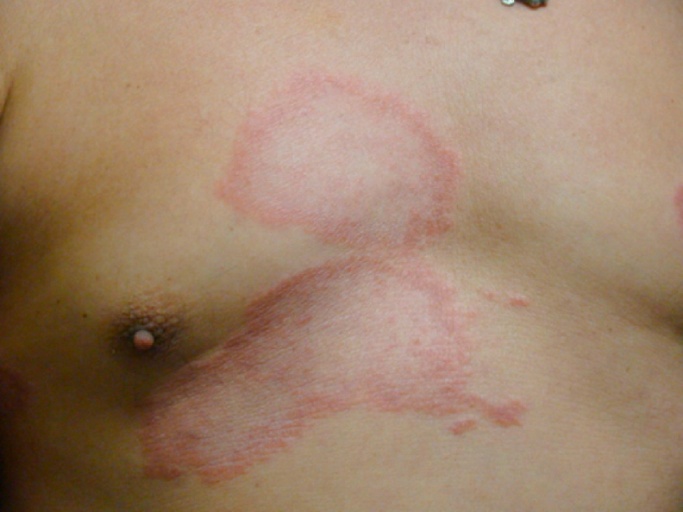 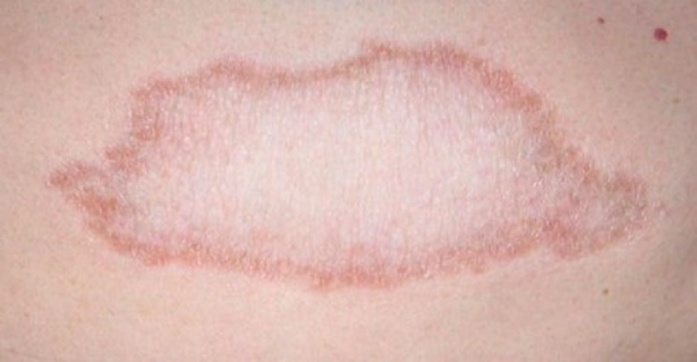 ΚΛΙΝΙΚΕΣ ΜΟΡΦΕΣ ΤΗΣ ΛΕΠΡΑΣ
Β. Πολυβακτηριδικό φάσμα (μέση ενδιάμεση, Borderline, BB/ ενδιάμεση λεπρωματώδης, Borderline Lepromatous, BL/ λεπρωματώδης, Lepromatous, LL)
 ΑΠΟΤΥΧΙΑ  ΤΗΣ ΕΙΔΙΚΗΣ ΚΥΤΤΑΡΙΚΗΣ ΑΝΟΣΗΣ ΑΠΑΝΤΗΣΗΣ

Αιματογενή διασπορά  (περιφερικά νεύρα, οφθαλμοί, όρχεις, βλεννογόνοι ανώτερου αναπνευστικού, οστά άκρων, λεμφαδένες, μυελός)
Ρινική απόφραξη με προοδευτική καταστροφή του ρινικού διαφράγματος

Δέρμα: Βλατίδες, κηλίδες, οζίδια, με συμμετρική κατανομή, απώλεια φρυδιών και βλεφαρίδων, 
Πάχυνση του δέρματος και απώλεια ρυτίδωσης = Λεόντιο προσωπείο
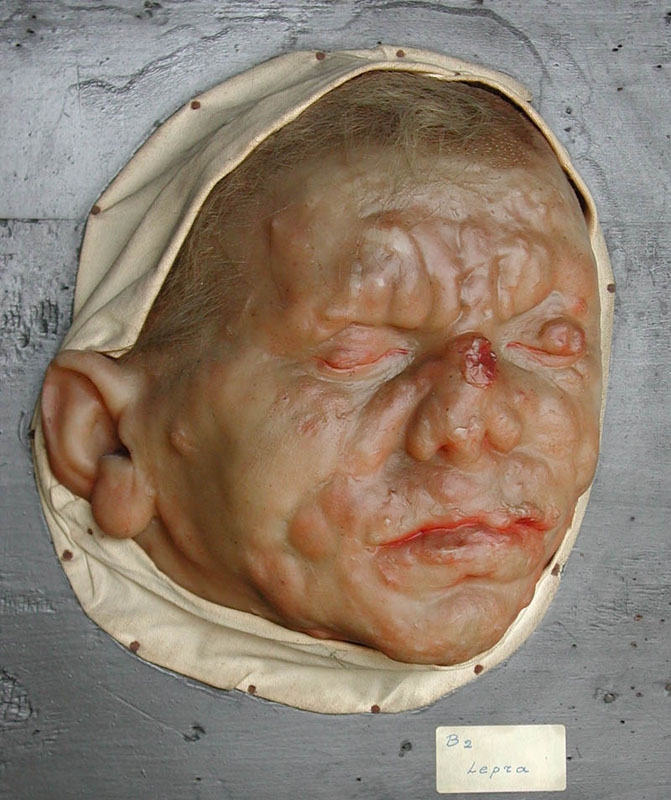 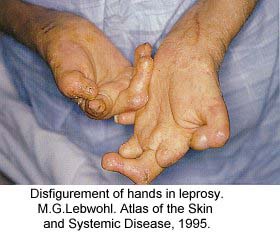 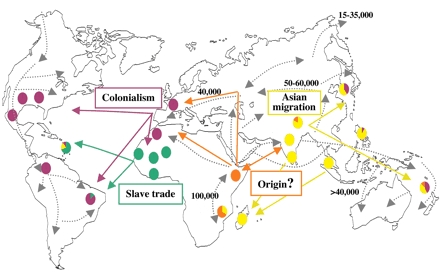 Robbins et al. Ancient Skeletal Evidence for Leprosy in India (2000 B.C.).  PLoS ONE, 2009; 4(5): 5669
Ιπποκράτης (460-377 π.Χ.)
Γαληνός (130-201)
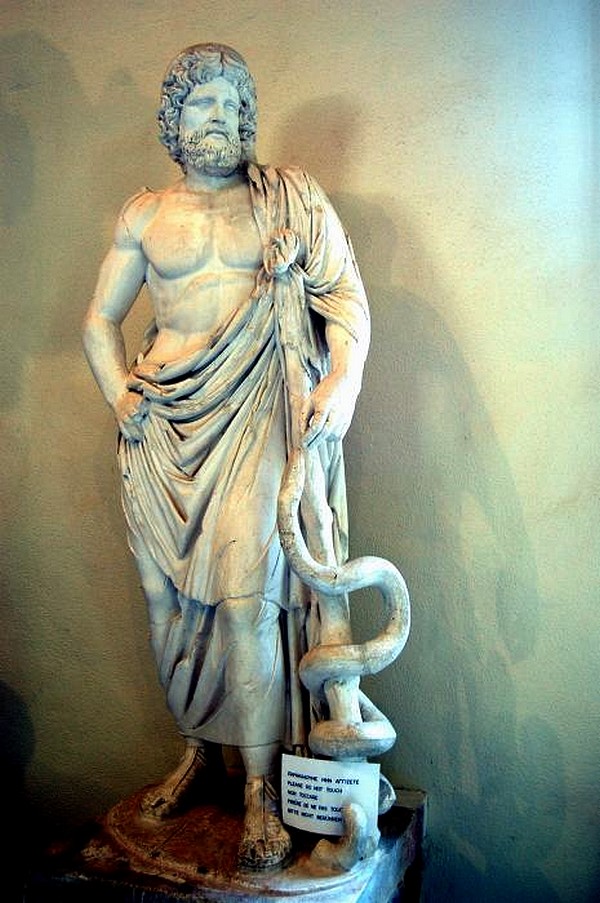 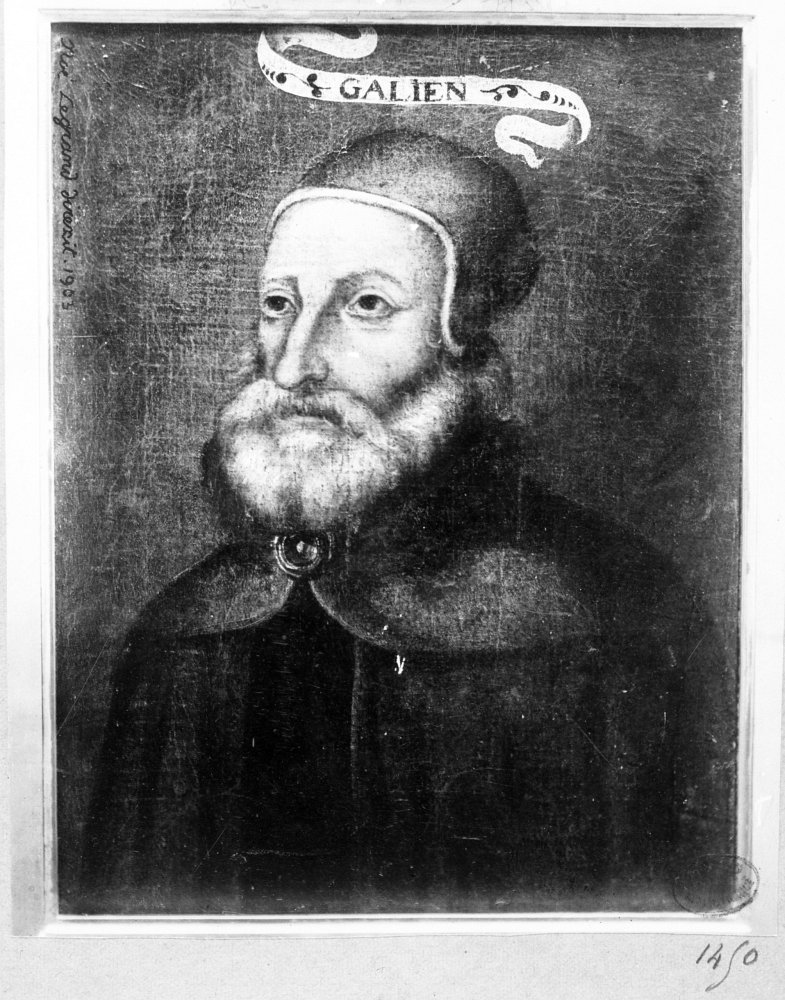 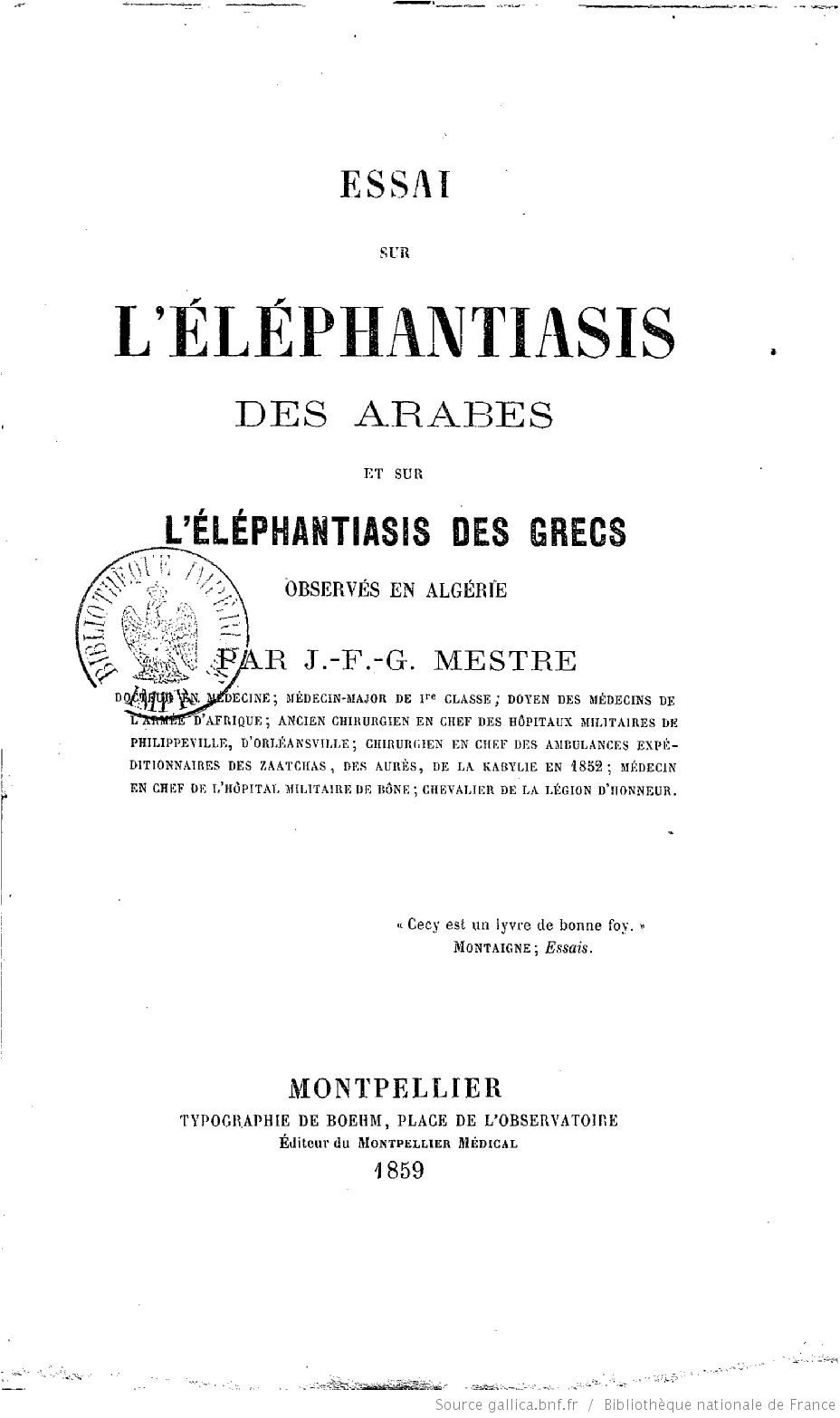 Αρεταίος ο Καππαδόκης (2ος μ.Χ.)
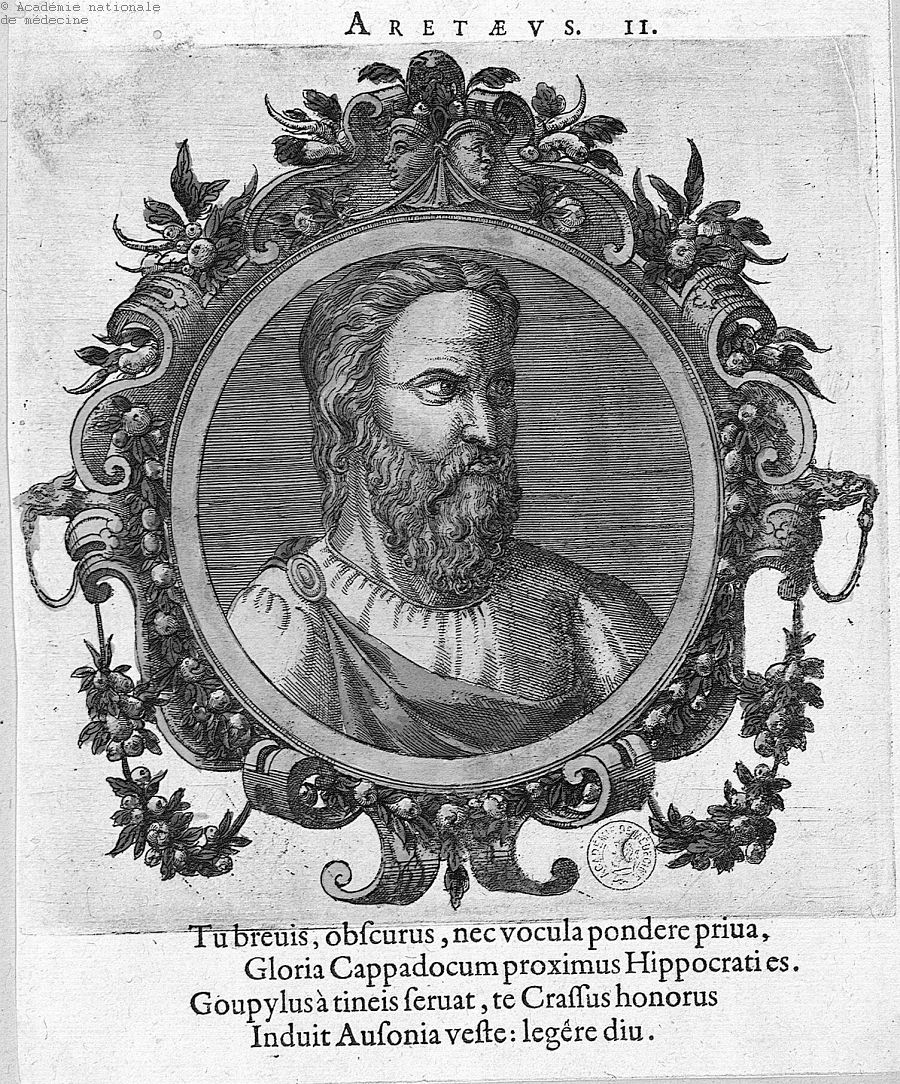 αναπνοἦς γαρ ἐς μετάδοσιν ῥϊδίη βαφή
Ίδρυση πρώτων λεπροκομείων, 4ος μ.Χ.
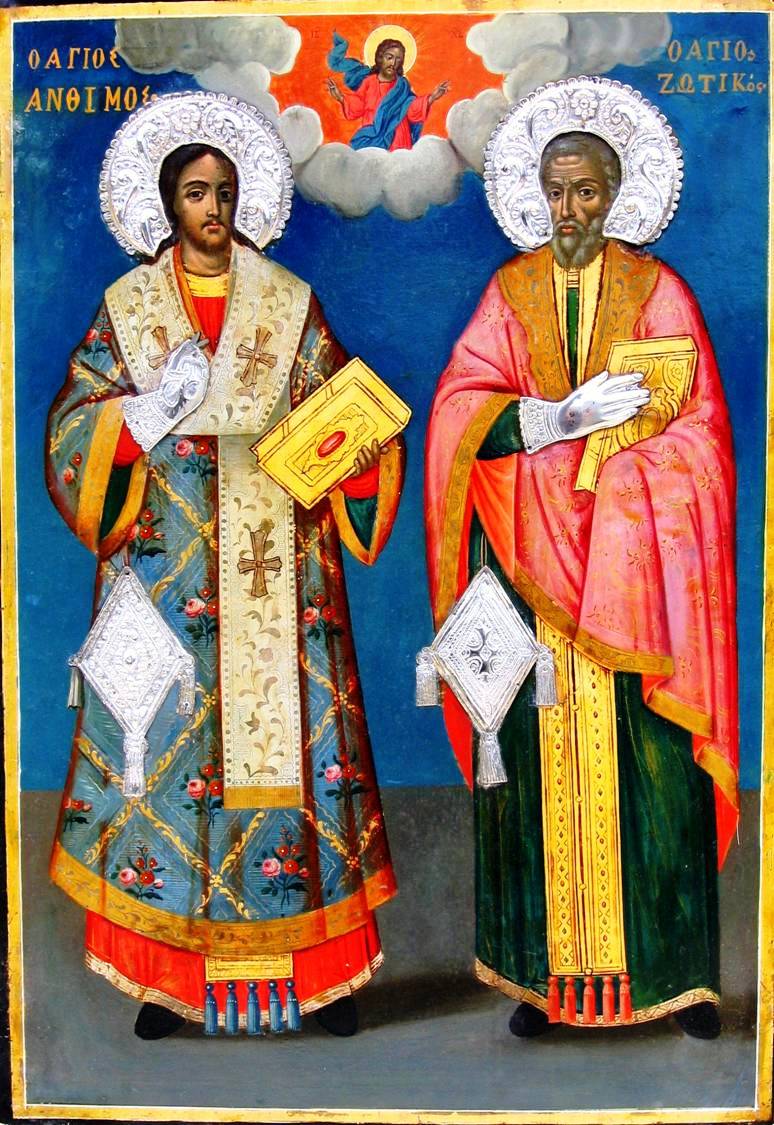 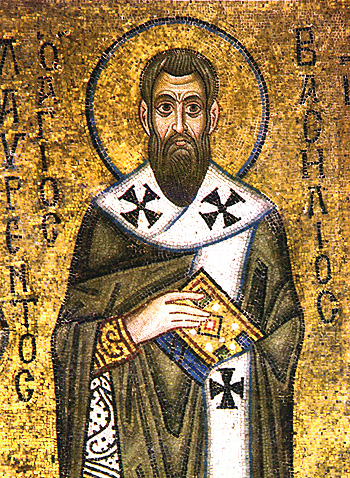 Gerhard Armauer Hansen (1841-1912)
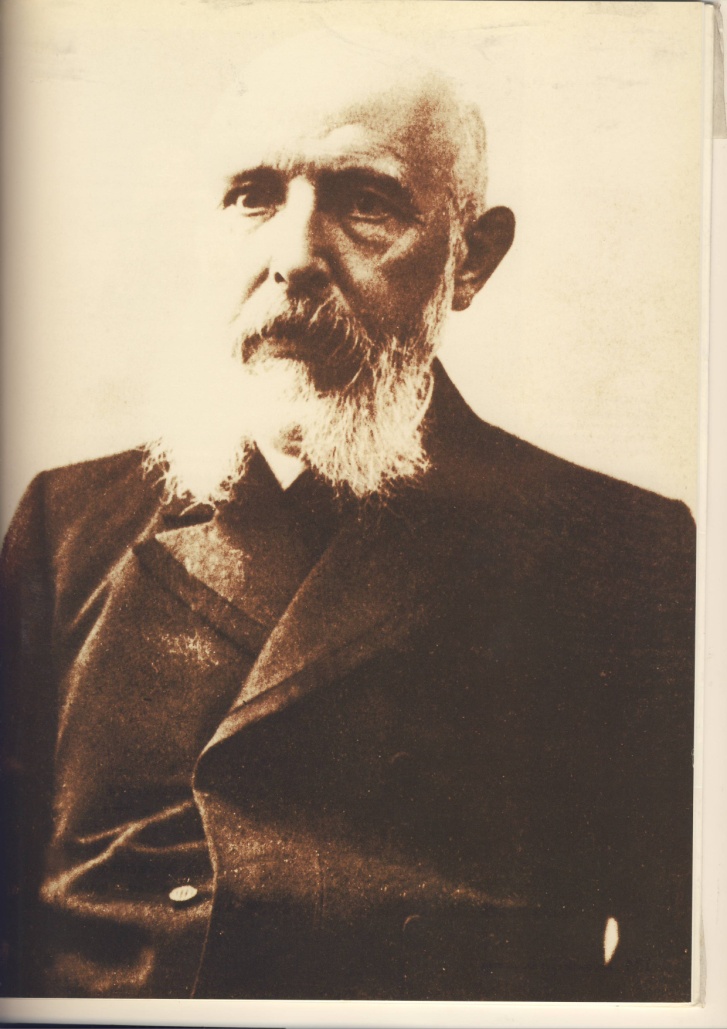 1873, Mycobacterium leprae ή βάκιλλος του Hansen
1836 δημοσιεύεται το πρώτο Ελληνικό Διάταγμα «περί περιορισμού της μεταδόσεως των κολλητικών νόσων»
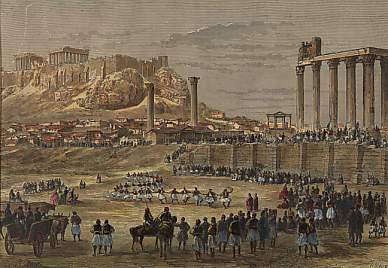 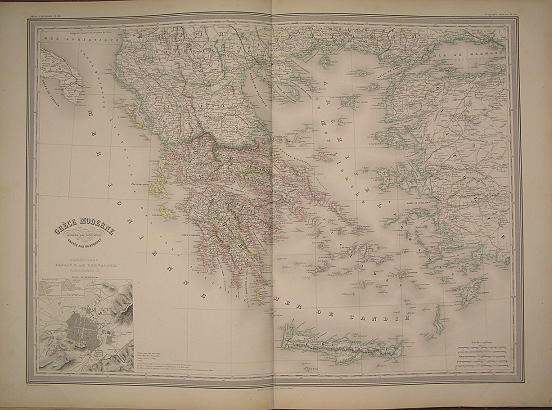 1840, η πρώτη επίσημη καταμέτρηση των λεπρών στην Ελλάδα: 
162  κρούσματα εκ των οποίων 
96 στην Κεντρική Ελλάδα
13 στη Λακωνία
75 στη Μεσσηνία
60 στις Κυκλάδες

1853, 900 περιστατικά
1902, 600 περιστατικά
Λεπροκομείο Χίου
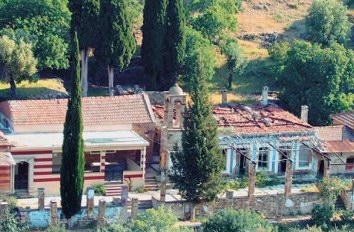 Χτισμένο από τους Γενοβέζους το 1378  το «λωβοκομείο» της Χίου είχε ως σκοπό να ανακόψει την εξάπλωση της λέπρας η οποία έβλαπτε τα οικονομικά συμφέροντα των κατακτητών. 
Το 1822 καταστράφηκε ολοσχερώς 
Το 1909 κατασκευάσθηκαν εκ θεμελίων οι υπερσύγχρονες και πολυτελείς για την εποχή εγκαταστάσεις με σχέδια του μηχανικού Ιωάννη Μπερικέτη  και  έτυχαν ιατροφαρμακευτικής περίθαλψης 250 περίπου χανσενικοί.
Λεπροκομείο Χίου
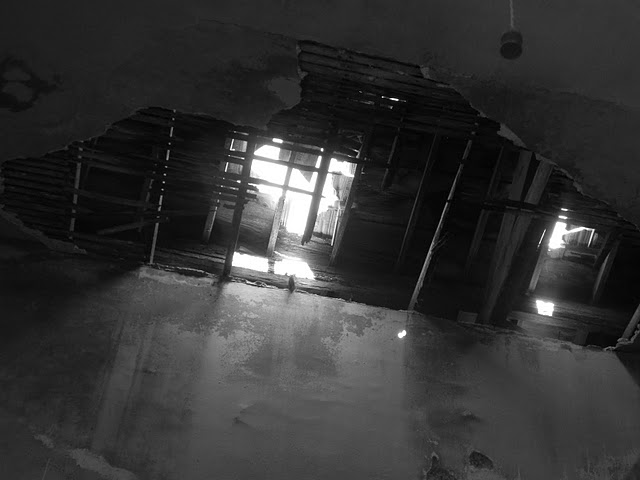 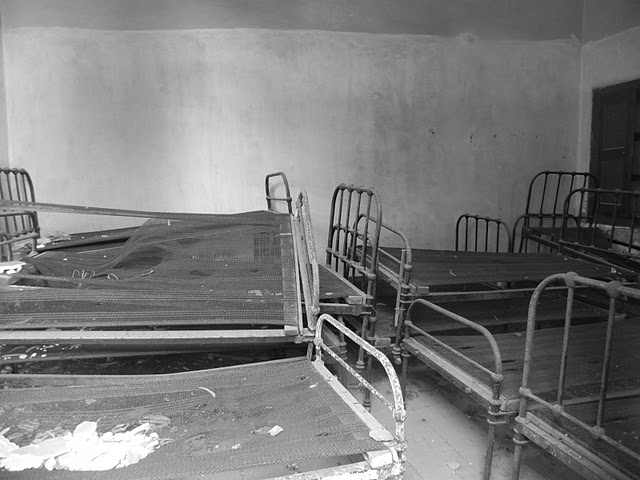 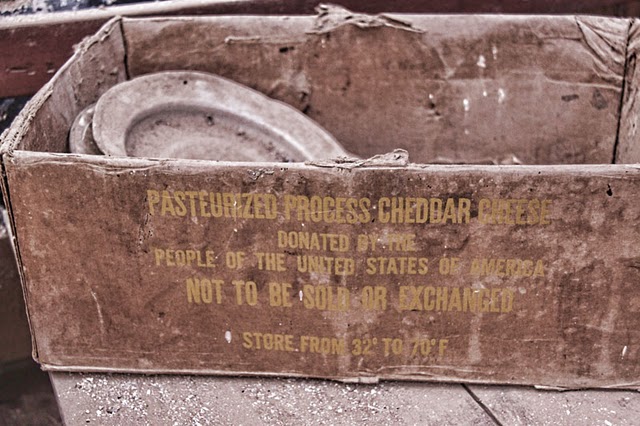 Λεπροκομείο Χίου
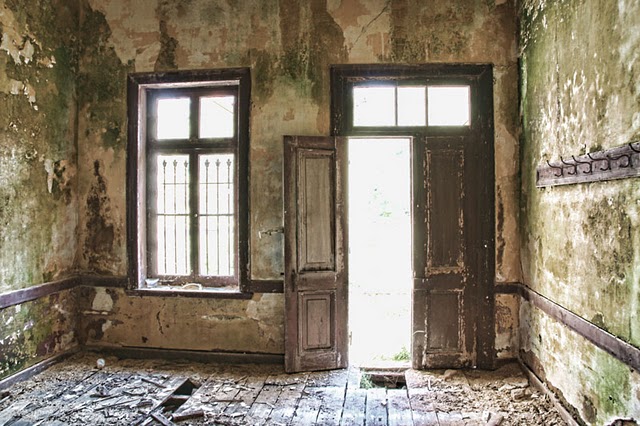 Λεπροκομείο Σάμου
Το 1891, ιδρύεται το λεπροκομείο Σάμου και παραμένει σε λειτουργία έως τη δεκαετία του 1950.
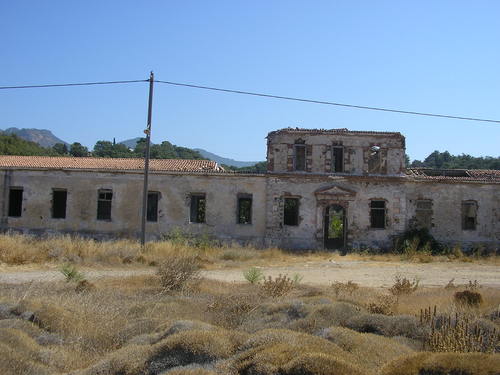 Το λεπροκομείο της μονής Ιβήρων στο Άγιο Όρος
Ιδρύθηκε τον 19ο αιώνα, στη μονή Ιβήρων του Αγίου Όρους με σκοπό την περίθαλψη των χανσενικών της γύρω περιοχής. Η πλειονότητα των ασθενών προέρχονταν από το νησί της Θάσου.
οι  ασθενείς δεν ζούσαν απομονωμένοι. Καθημερινά τους επισκέπτονταν ασκητές και μοναχοί που μοιράζονταν τα γεύματά τους, τα ρούχα τους και φρόντιζαν τις πληγές τους .
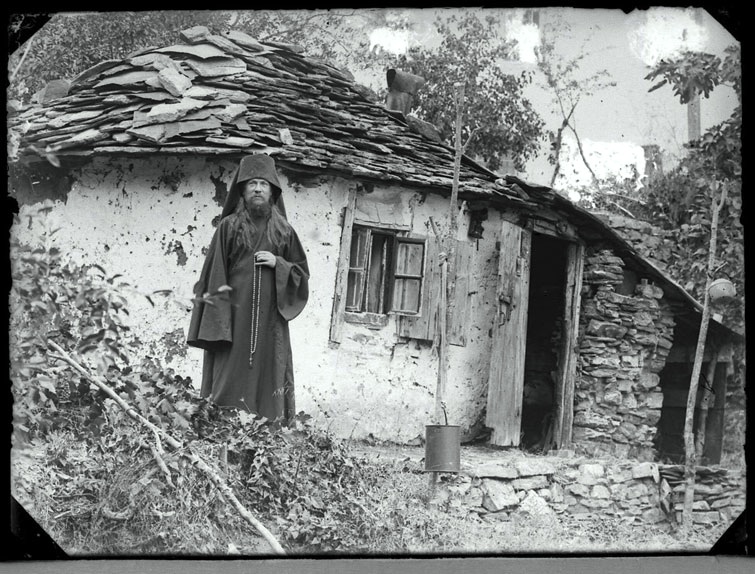 Το 1901 η Κρητική Πολιτεία με  το Νόμο 375 της 9ης Ιουλίου θέσπισε την απομάκρυνση των λεπρών. 

Ακολούθησε το  υπ’ αριθμό 166 Κανονιστικό Διάταγμα της 11/11/ 1903  «περί λειτουργίας του Λεπροκομείου της Σπιναλόγκας»  και στις 13/10/1904 εγκαταστάθηκαν με μέριμνα των αρχών οι πρώτοι 251 λεπροί  (148 άνδρες και 103 γυναίκες ).
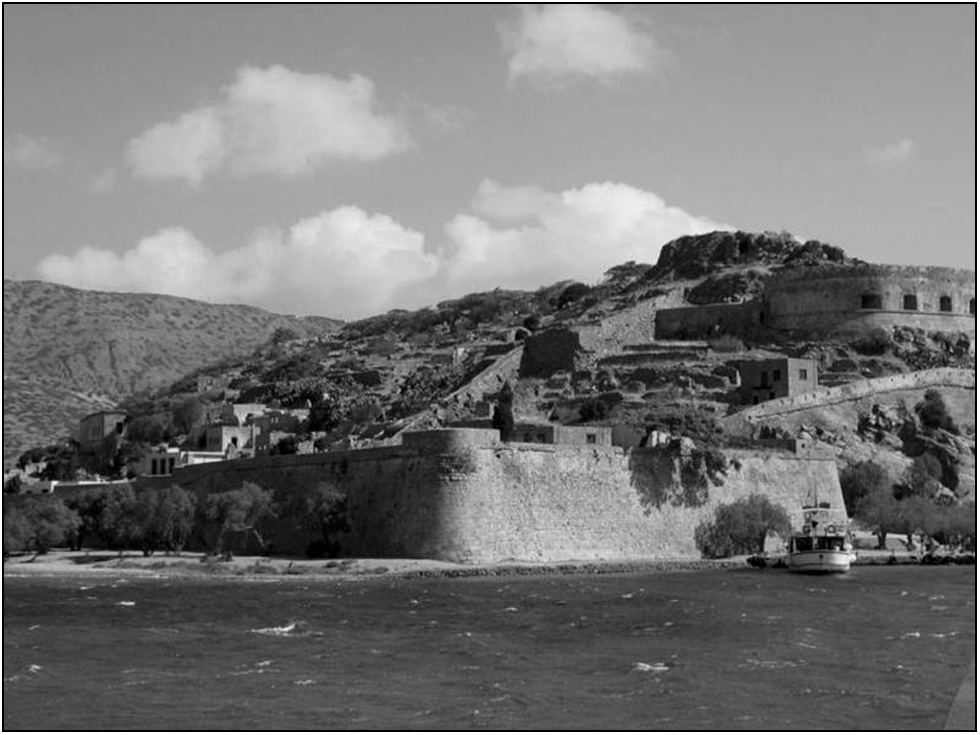 Η έκθεση του καθηγητή Γ. Φωτεινού και της επιτροπής Γεωργιάδη,
    Μαλανδρίνου και Αραβαντινού (1919) αναφέρει:  «Η Σπιναλόγκα είναι εντελώς ακατάλληλη για λεπροκομείο, διότι όχι μόνον ελλείπουν τα μέσα ποιας τίνος ανέσεως, αλλά και τα στοιχειώδη μέσα τα αναγκαία όπως καταστήσουν την διαμονήν άξιων ανθρώπων». 

Το 1929 ιδρύεται στα Χανιά ο Παγκρήτιος Σύνδεσμος κατά της Λέπρας με σκοπό τη βελτίωση των συνθηκών νοσηλείας και διαβίωσης στο νησί.

Το 1957 το λεπροκομείο κλείνει και οι ασθενείς μεταφέρονται στον Αντιλεπρικό Σταθμό Αθηνών του νοσοκομείου Λοιμωδών νόσων η 
       «Αγία Βαρβάρα».
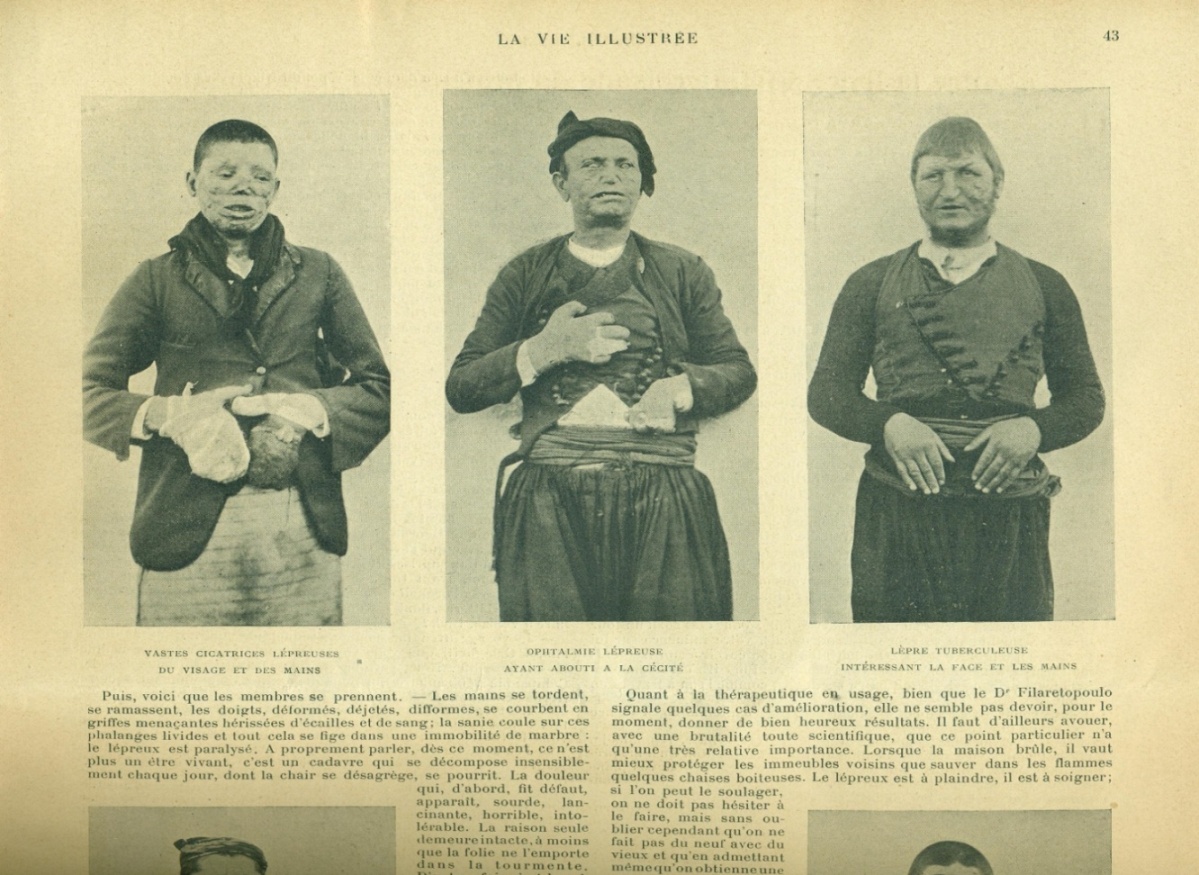 Αντιλεπρικός σταθμός Αθηνών
Το 1929 ιδρύεται ο Αντιλεπρικός Σταθμός Αθηνών στο νοσοκομείο
«Λοιμωδών νόσων Αθηνών» με σκοπό:
να νοσηλεύσει τους χανσενικούς, 
να προσελκύσει εκείνους που κρύβονταν,
να εφαρμοσθούν στους πάσχοντες οι εκάστοτε σύγχρονες θεραπείες και
να βοηθήσει την κατάρτιση των φοιτητών της Ιατρικής στη νόσο.
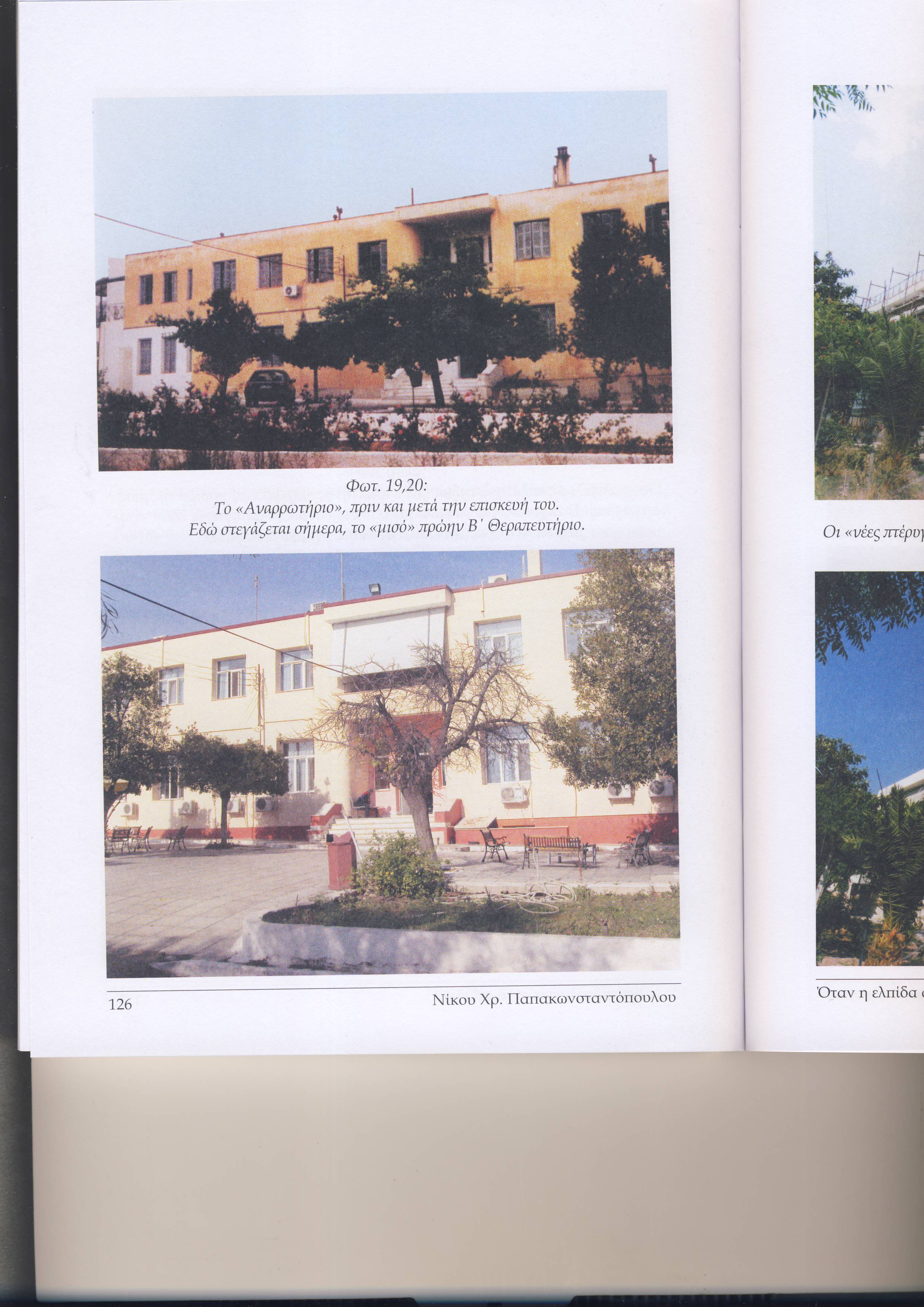 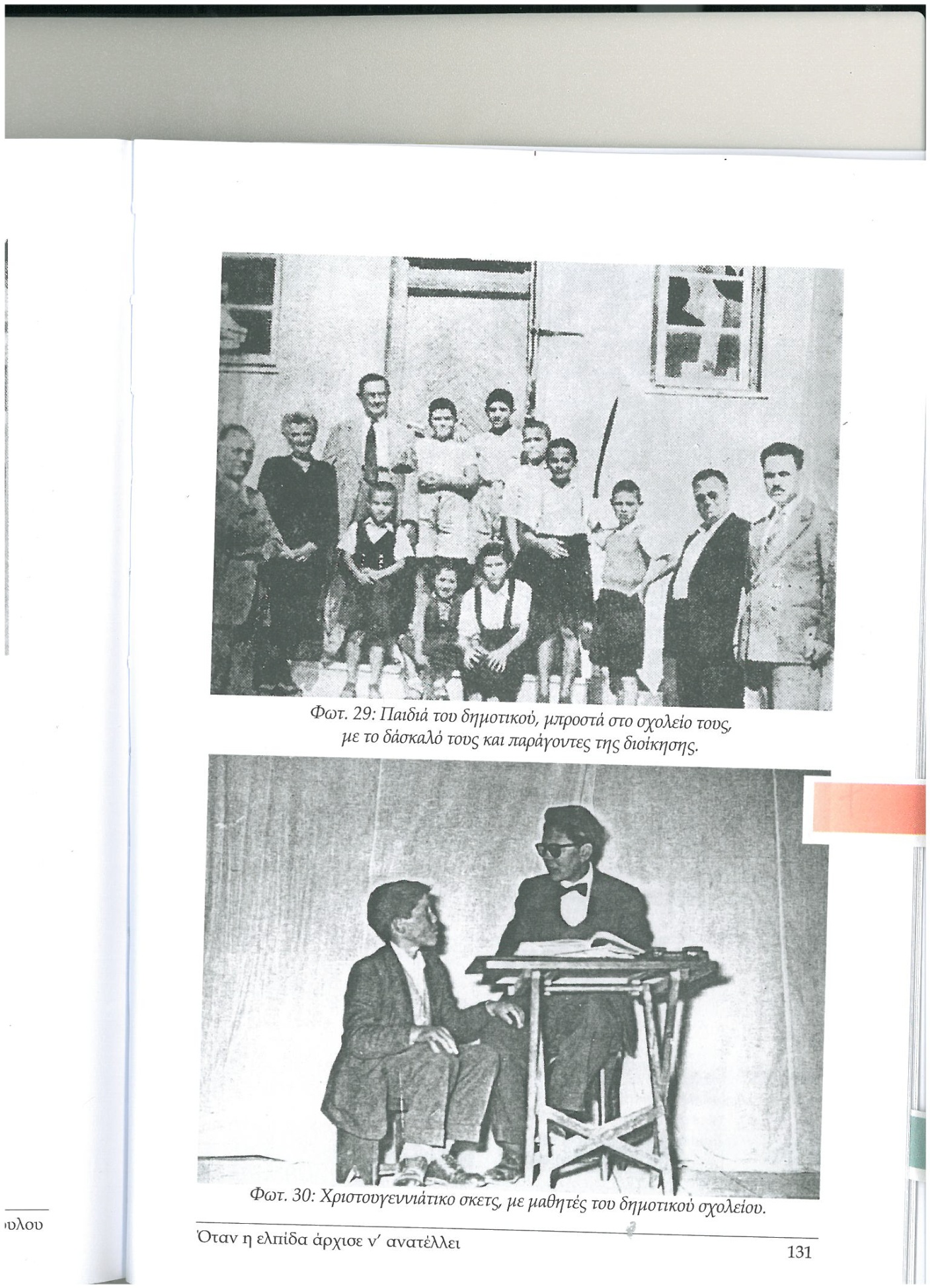 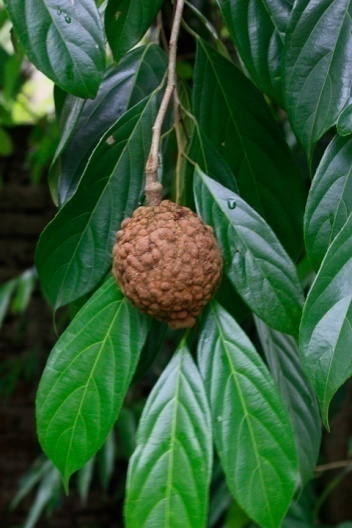 Έλαιο Chaulmoogra Hydnocarpus wightiana
αρσενικό, κυανούν του μεθυλενίου, άλατα χρυσού κ.α.

Βακτηριοστατική δράση 
Levy L. The activity of chaulmoogra acids against Mycobacterium leprae. Am Rev Respir Dis. 1975 May;111(5):703-5.
Schobl O. Chemotherapeutic experiments with Chaulmoogra and Allied Preparations. Phil. Jour. Sci.,  1923;23:533.
Sweeney MA. The Chemotherapeutics of the Chaulmoogric Acid Series and Other Fatty Acids in Leprosy and Tuberculosis : I. Bactericidal Action,Active Principle, Specificity. The Journal of Infectious Diseases 1920;26:238-264
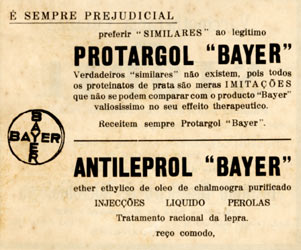 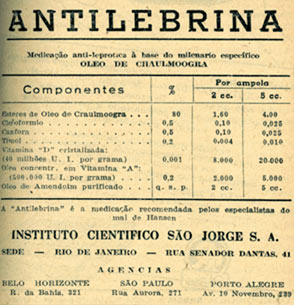 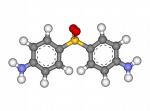 Diamino Diphenyl Sulphone (Dapsone DDS)
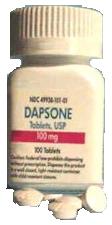 1908,  Fromm και Wittmann ανακαλύπτουν τις σουλφόνες.
1937, Promin

Faget Q et al The promin treatment of leprosy.
Public Health Rep 1943;58:1729-41.

Cochrane R, Ramanujam H, Paul H. Two-and-a-half 
years’ experimental work on the sulphone group of
drugs. Lepr Rev 1949;20:4-64.
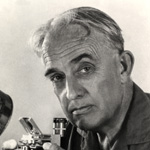 Η δεξιά καταδικάζει την «κομμουνιστική λέπρα». 
Σε σημείωμα της εφημερίδας Εμπρός καταγγέλλεται το 1946 ότι «οι καπεταναίοι της Δεκεμβριανής λέπρας κατέστρεψαν το Νοσοκομείο Ι. Δραγάση, σκοτώνοντας περίπου «χίλιους εθνομάρτυρες αστυνομικούς»
Ανάλογα, το αντίπαλο στρατόπεδο καταδικάζει τη «μοναχική λέπρα». 
Στον Ριζοσπάστη  ξεχωρίζουν άρθρα με μακροσκελείς και εύγλωττους τίτλους όπως «θα δικαστούν οι εγκληματίες πολέμου και θα εξοντωθεί η εθνικοσοσιαλιστική λέπρα».
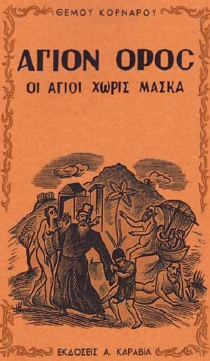 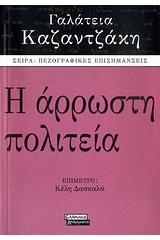 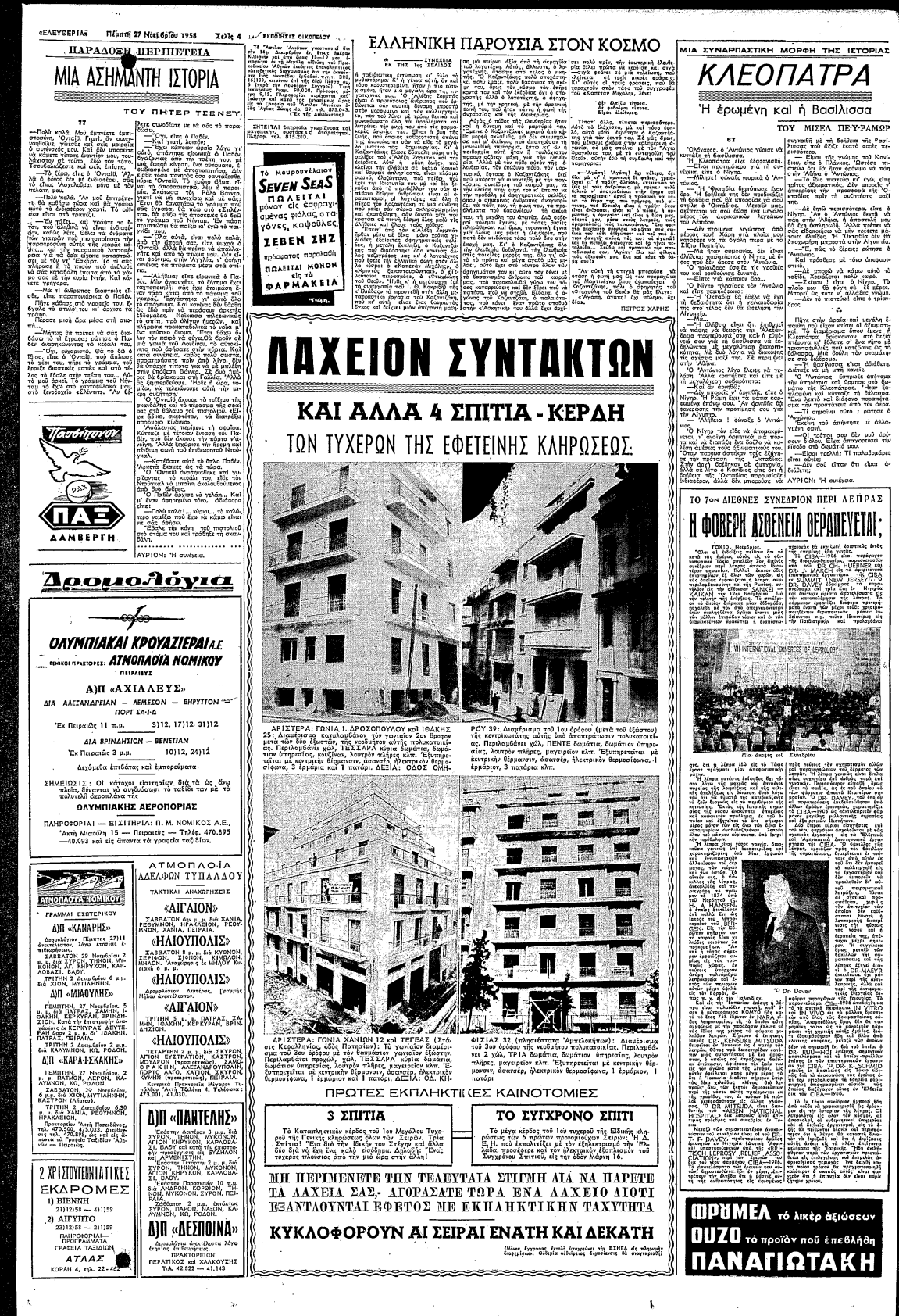 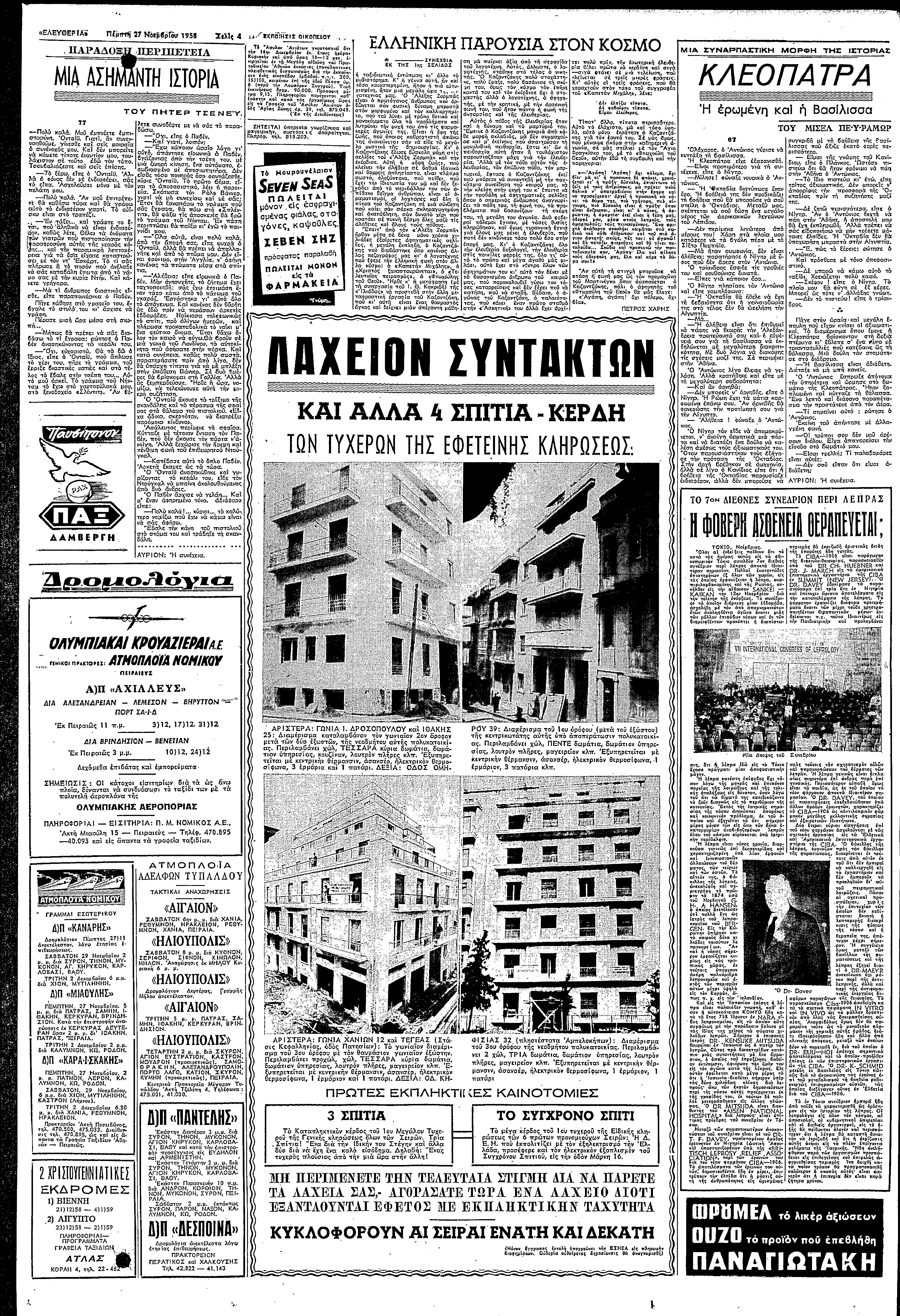 WHO Multidrug Therapy Regimens.
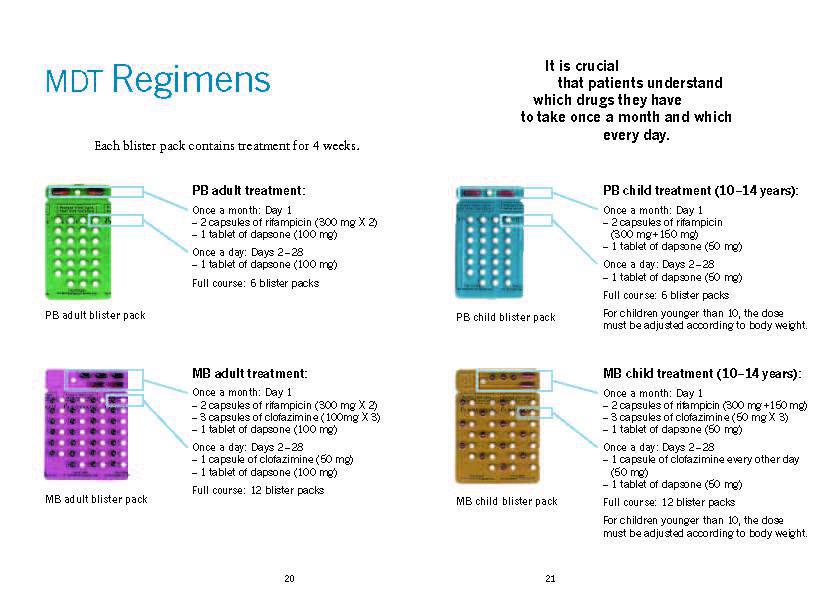 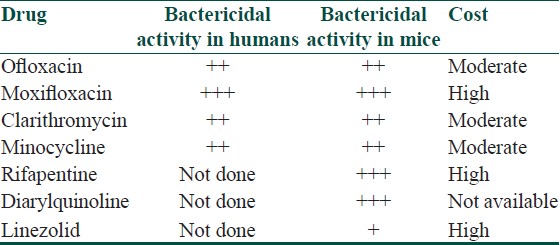 Φυματίωση
μυκοβακτήριο της φυματίωσης
Η φυματίωση προσβάλει συνήθως τον πνεύμονα, αλλά μπορεί να επηρεάσει και άλλα μέρη του σώματος.
 Οι περισσότερες λοιμώξεις είναι ασυμπτωματικές και λανθάνουσες. Όμως 1:10  λοιμώξεις σε λανθάνουσα μορφή εξελίσσεται σε ενεργό νόσο. 
Εφόσον η φυματίωση δεν αντιμετωπιστεί, αποβαίνει μοιραία στο 50% των ανθρώπων που έχουν μολυνθεί.
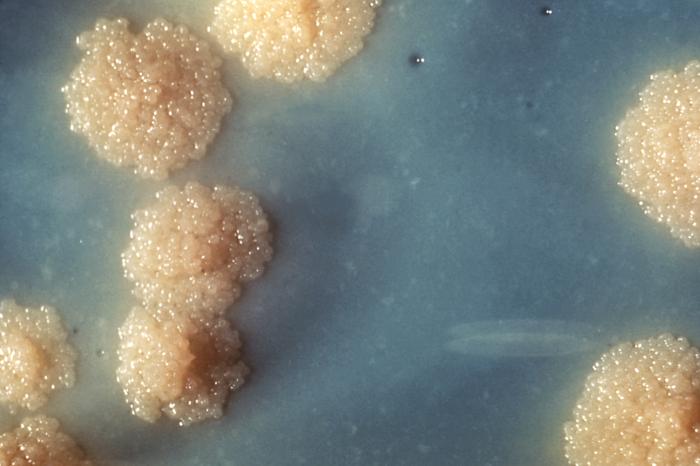 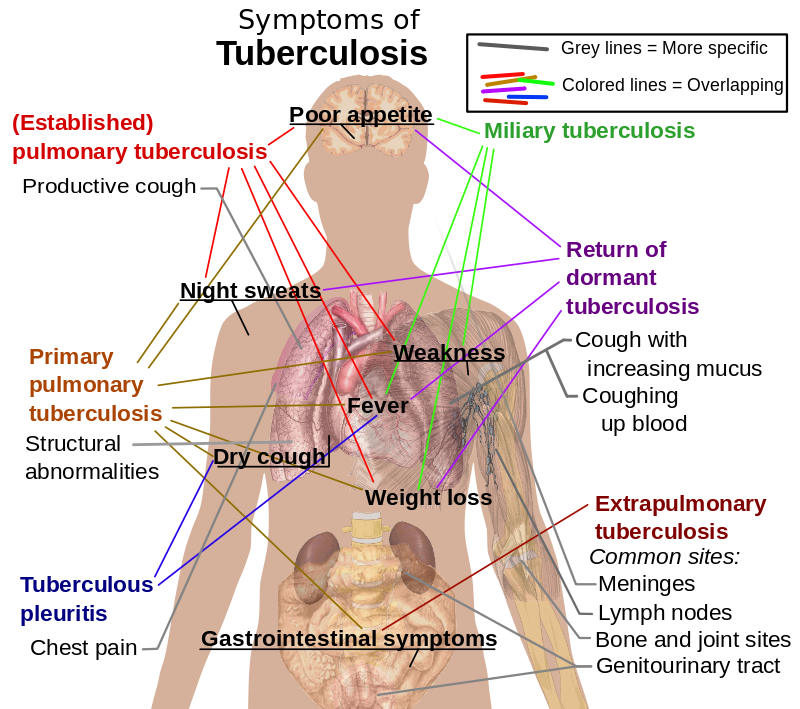 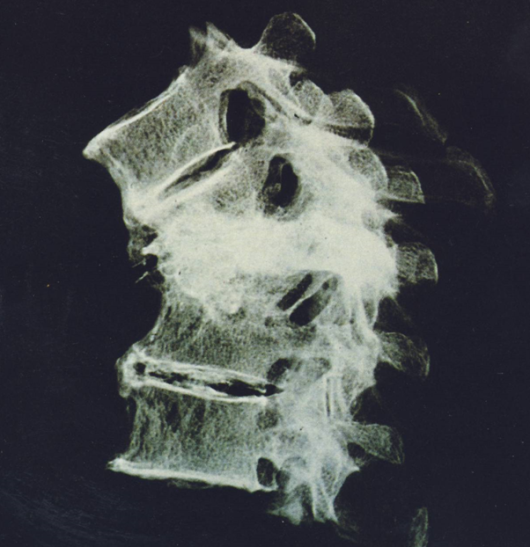 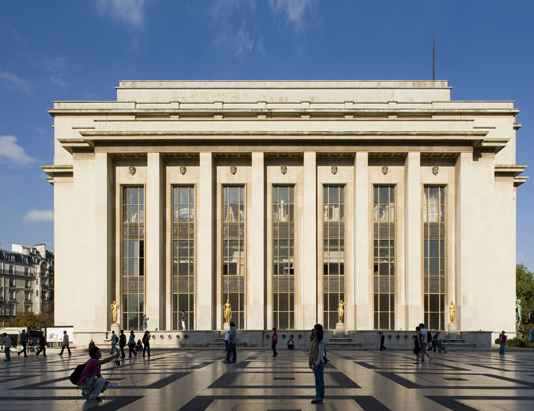 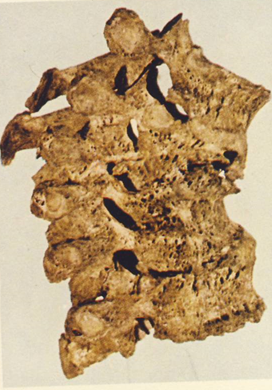 Νόσος του Pott
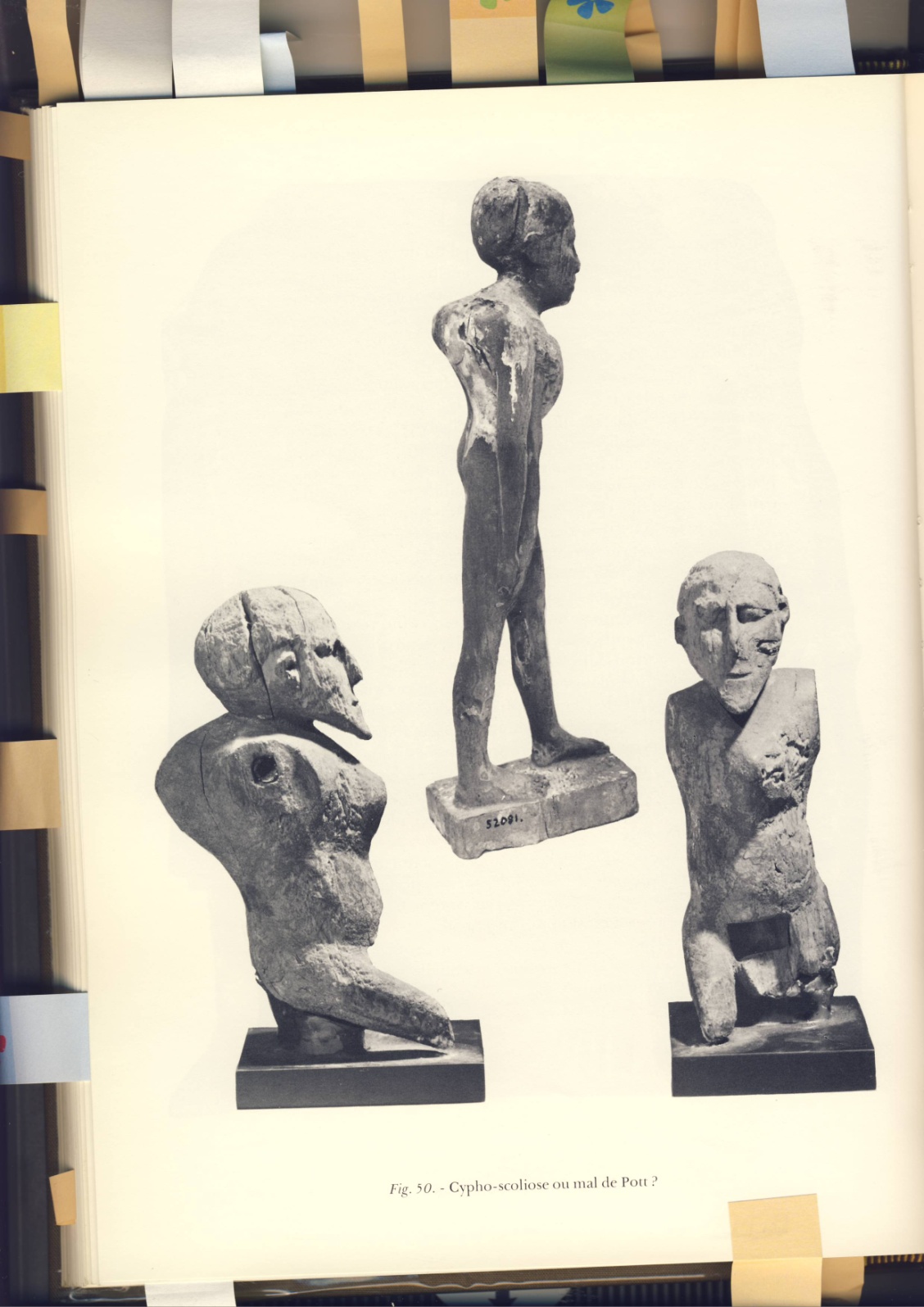 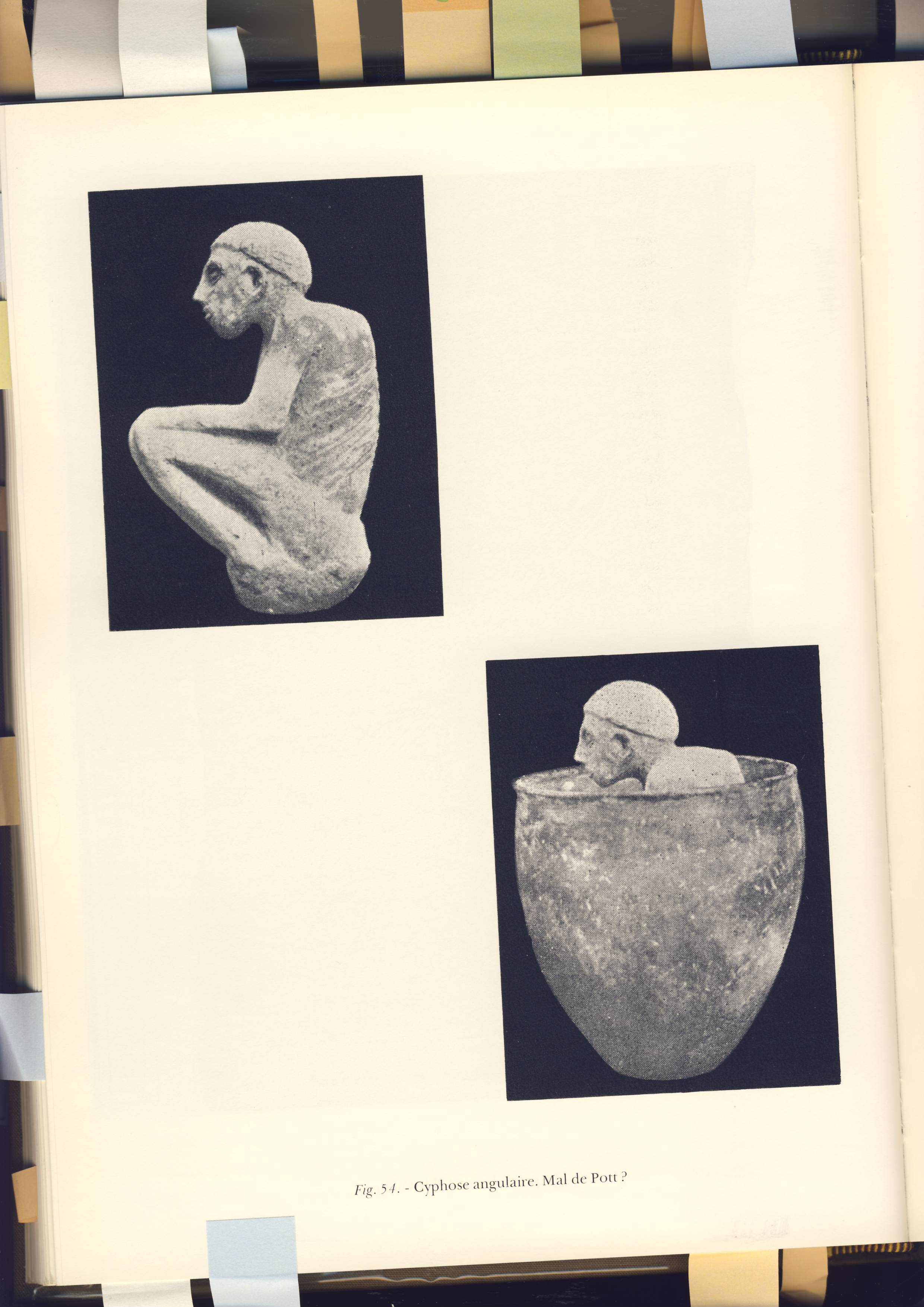 φθίσις < φθίω / φθίνω φθισικός, φθισιατρείο

Τη φυµατίωση περιγράφει ο Ιπποκράτης (460- 370 π.Χ.) ως φθίση ή φθόη
Girolamo Fracastoro (1478-1553)
η φθίση μεταδιδόταν από έναν αόρατο μικροοργανισμό συνήθως με άμεση μετάδοση ή από τις εκκρίσεις του ασθενή. 
Λανθασμένα πίστευε ότι η νόσος είχε κληρονομικό χαρακτήρα και ότι  μπορούσε να επιβιώσει για δύο ή τρία χρόνια στα ενδύματα.
Franciscus de le Boë,  Sylvius (1614-1672)
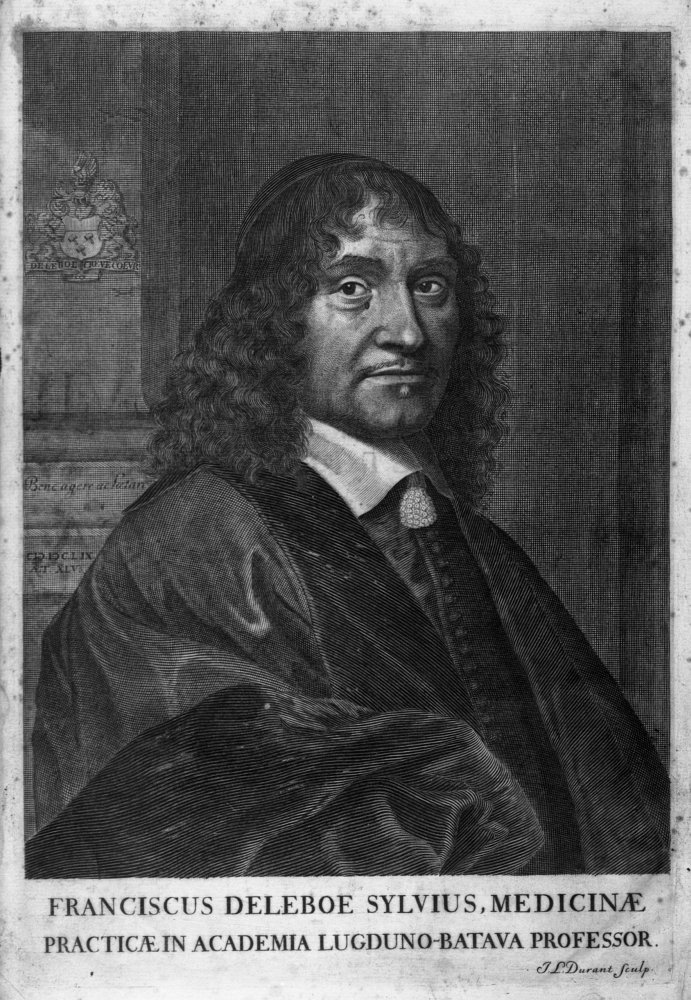 διέκρινε τις διάφορες μορφές της φυματίωσης και ήταν ο πρώτος που συσχέτισε τις δερματικές εξελκώσεις της χοιράδωσης με τη πνευμονική φυματίωση.
Leopold von Auenbrugger - Inventum novum  (1761)
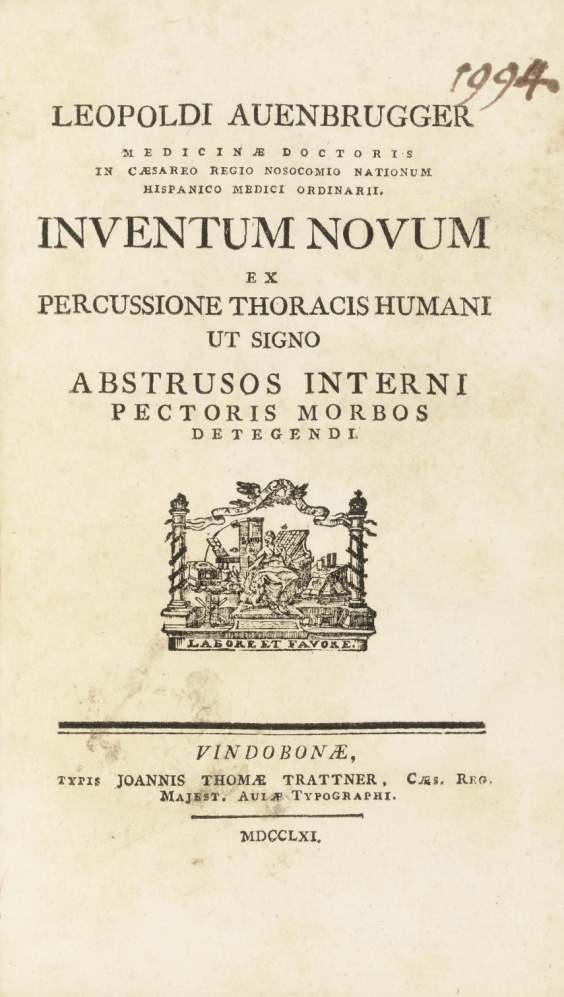 Jean – Nicolas Corvisart des Marets (1755 - 1821)
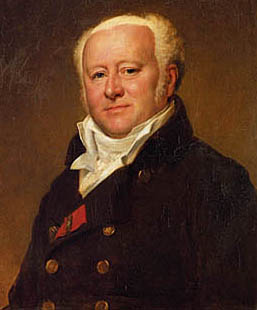 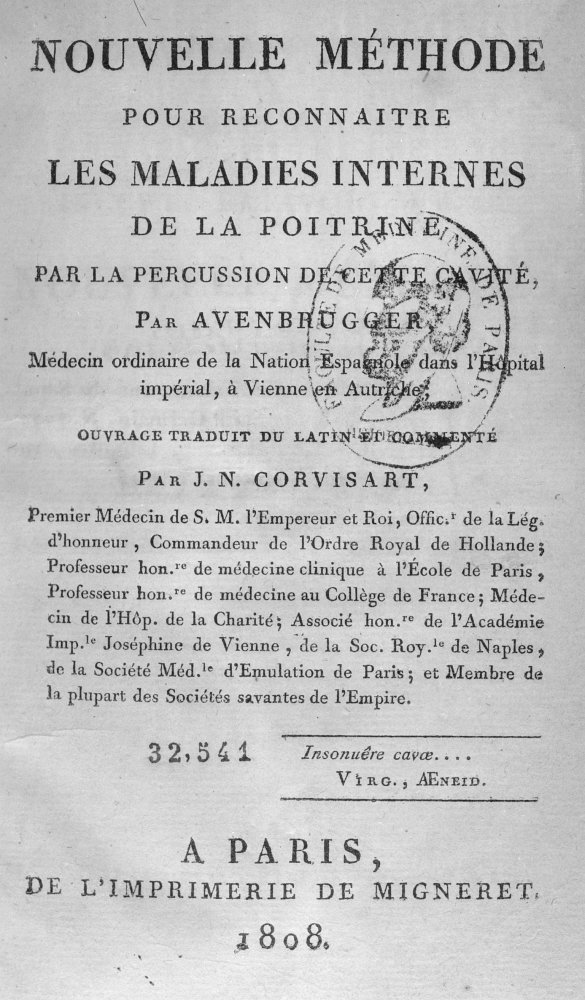 Percivall Pott (1713-1788)
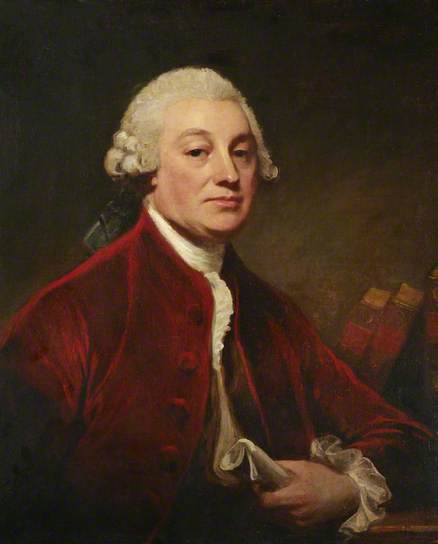 το 1779 περιέγραψε τις σπονδυλικές βλάβες που προκαλούνται από τη νόσο
René-Théophile-Hyacinthe Laennec(1781-1826)
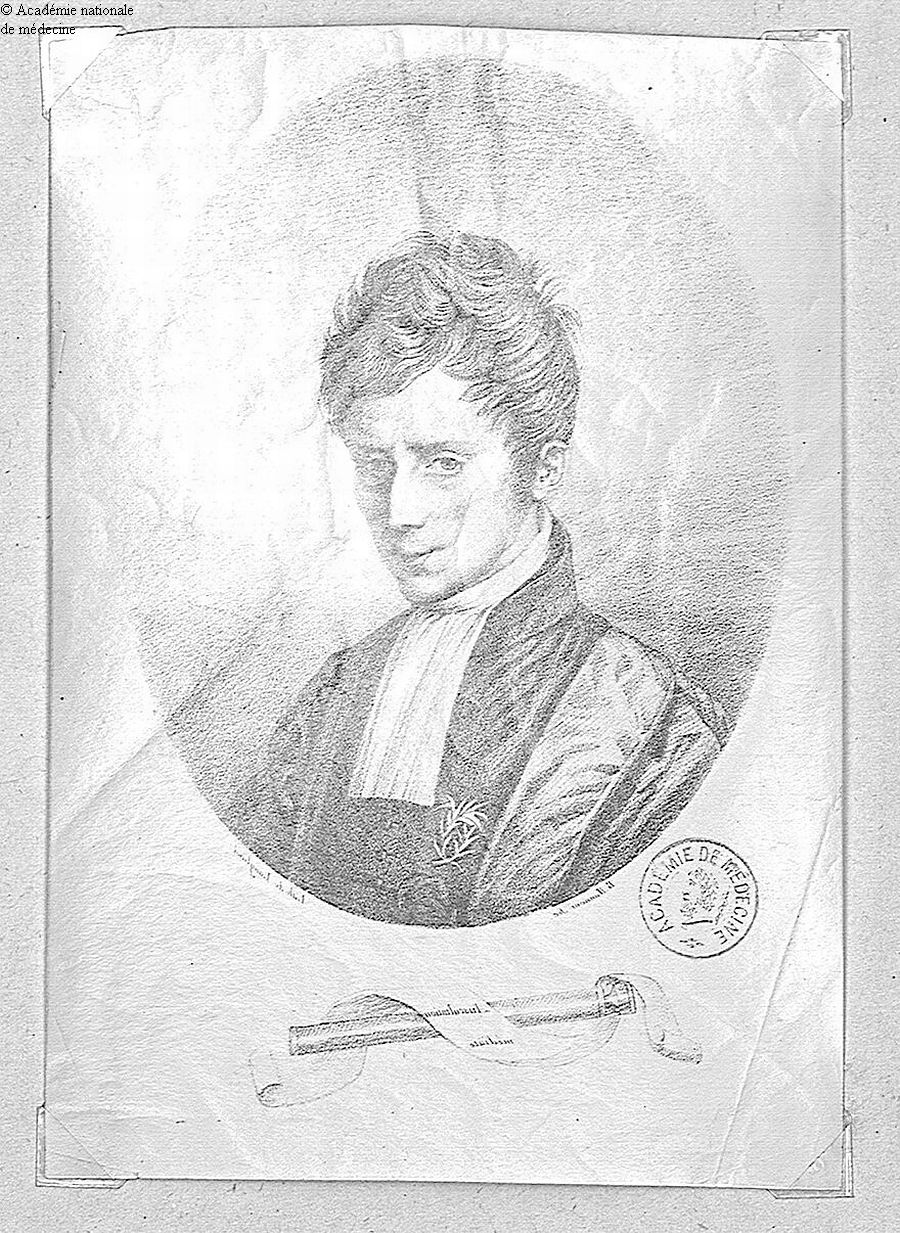 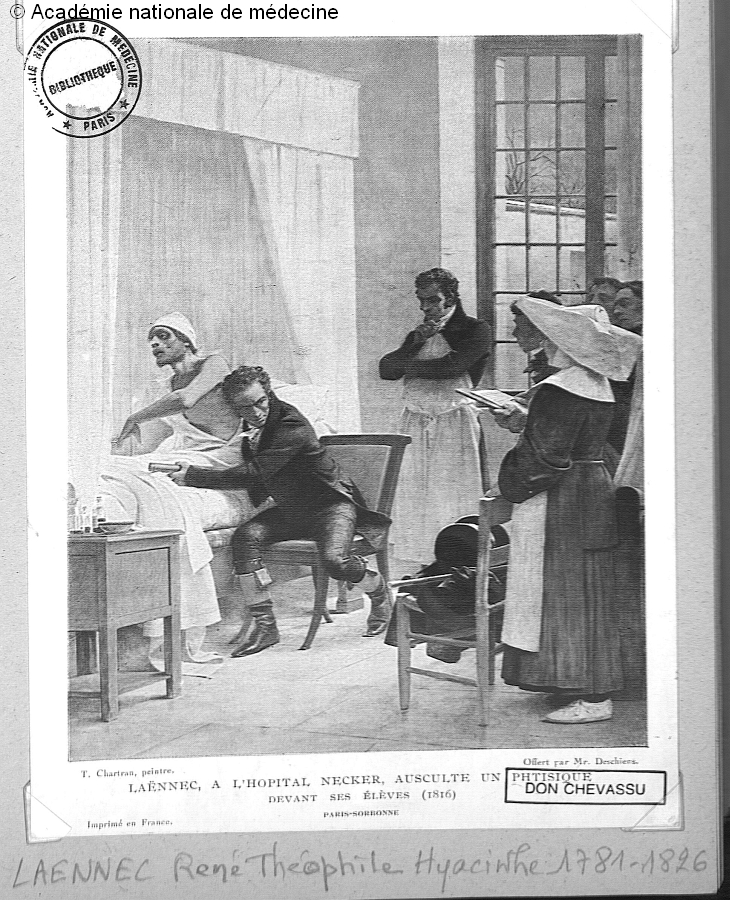 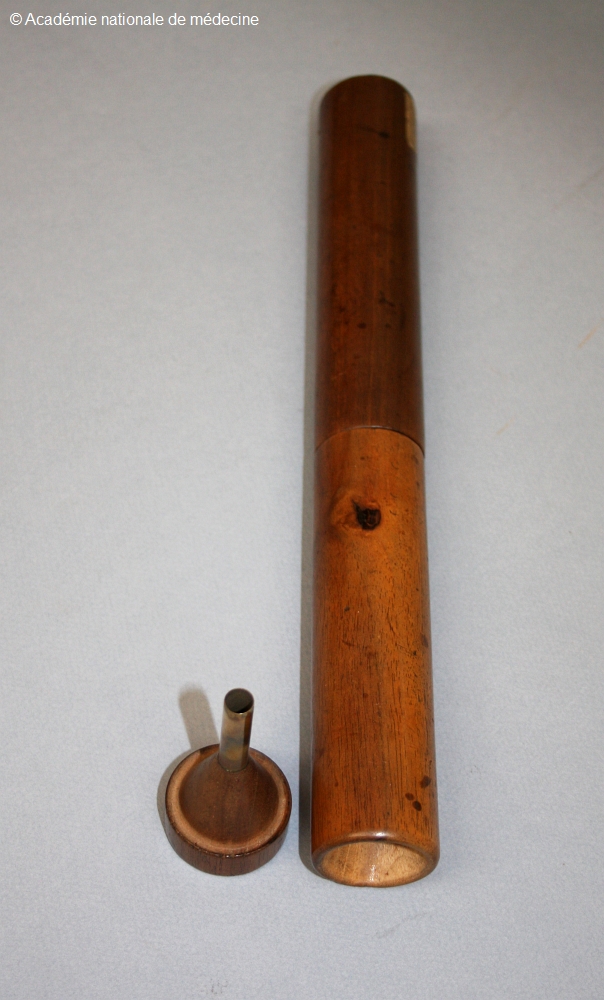 Johann Lucas Schonlein (1793-1864)
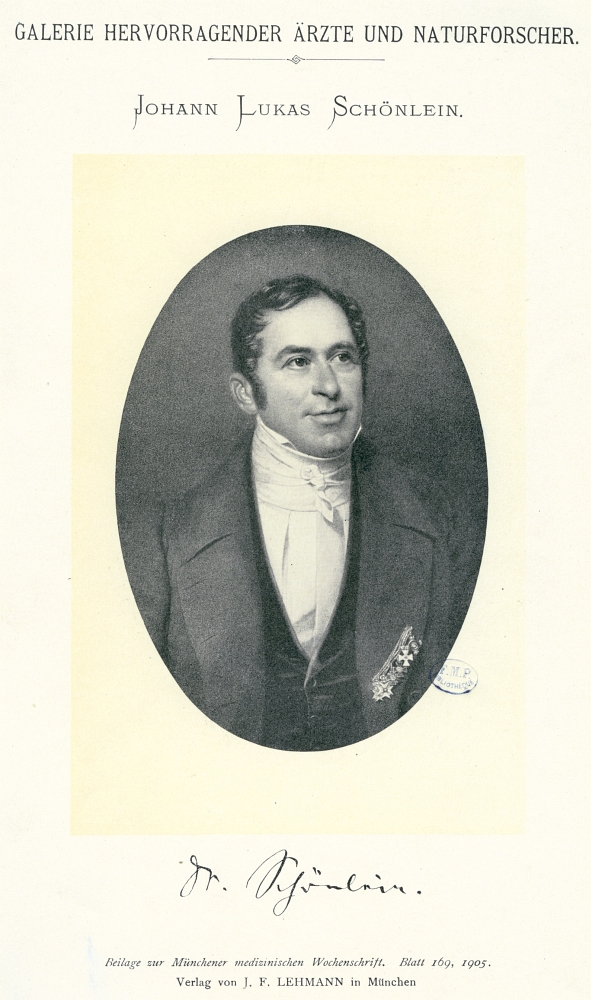 πρότεινε τον όρο «φυματίωση» για την ονομασία της νόσου
Jean Antoine Villemin (1827-1892)
καταρρίπτει τη θεωρία  περί κληρονομικότητας της νόσου. 

αναφέρει ότι η φυματίωση είναι μεταδιδόμενο νόσημα που μπορεί να ενοφθαλμιστεί στα ζώα.
Robert Koch (1842-1910)
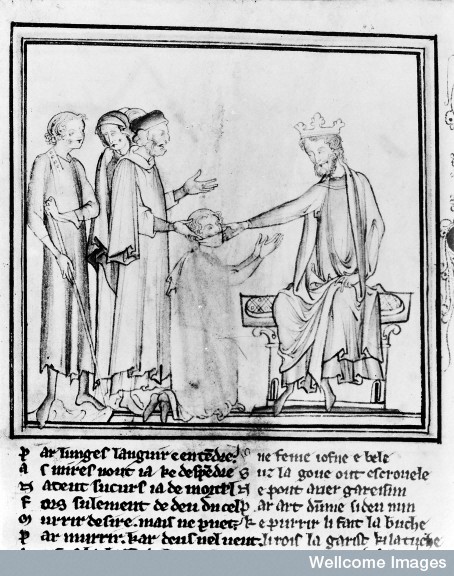 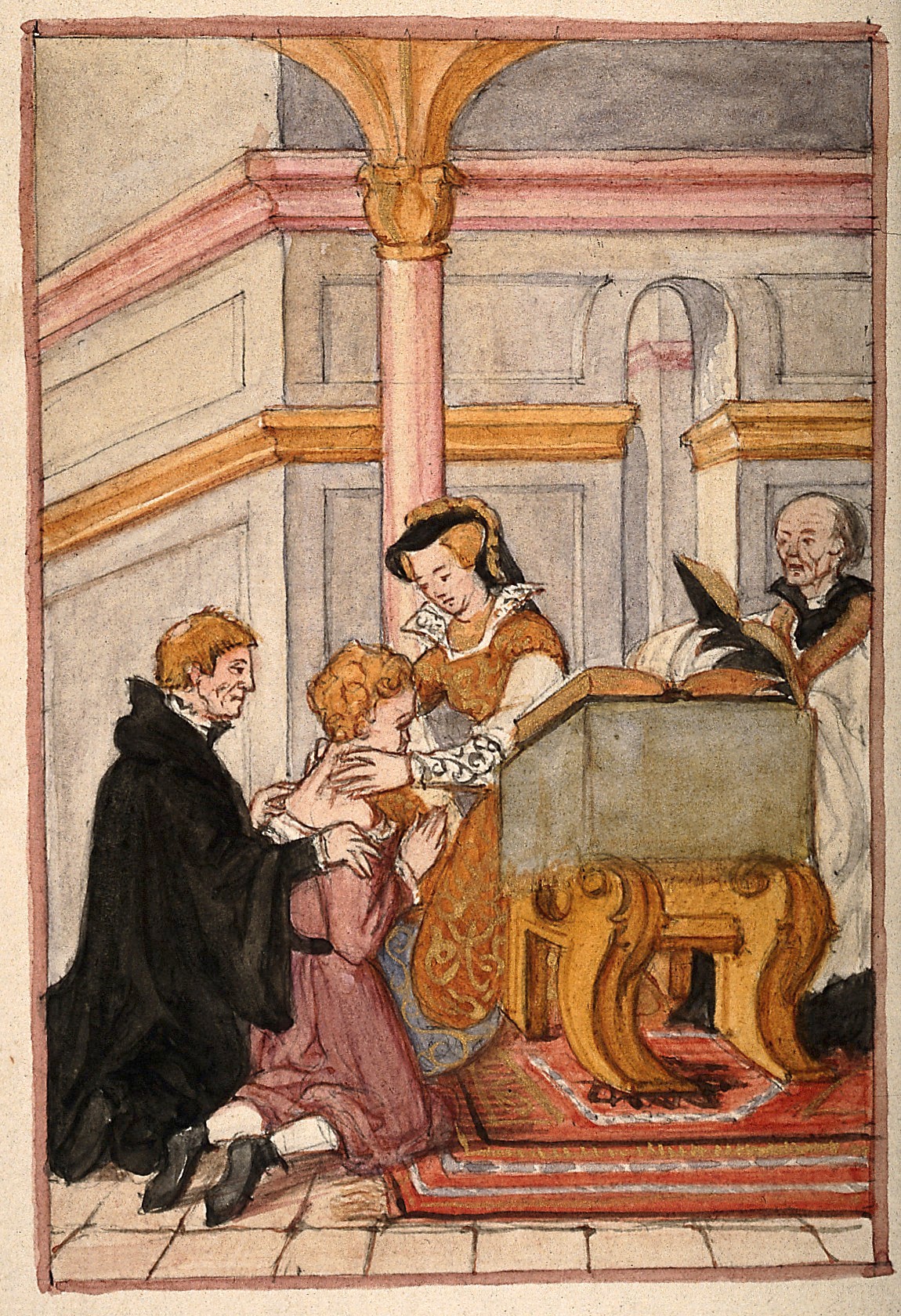 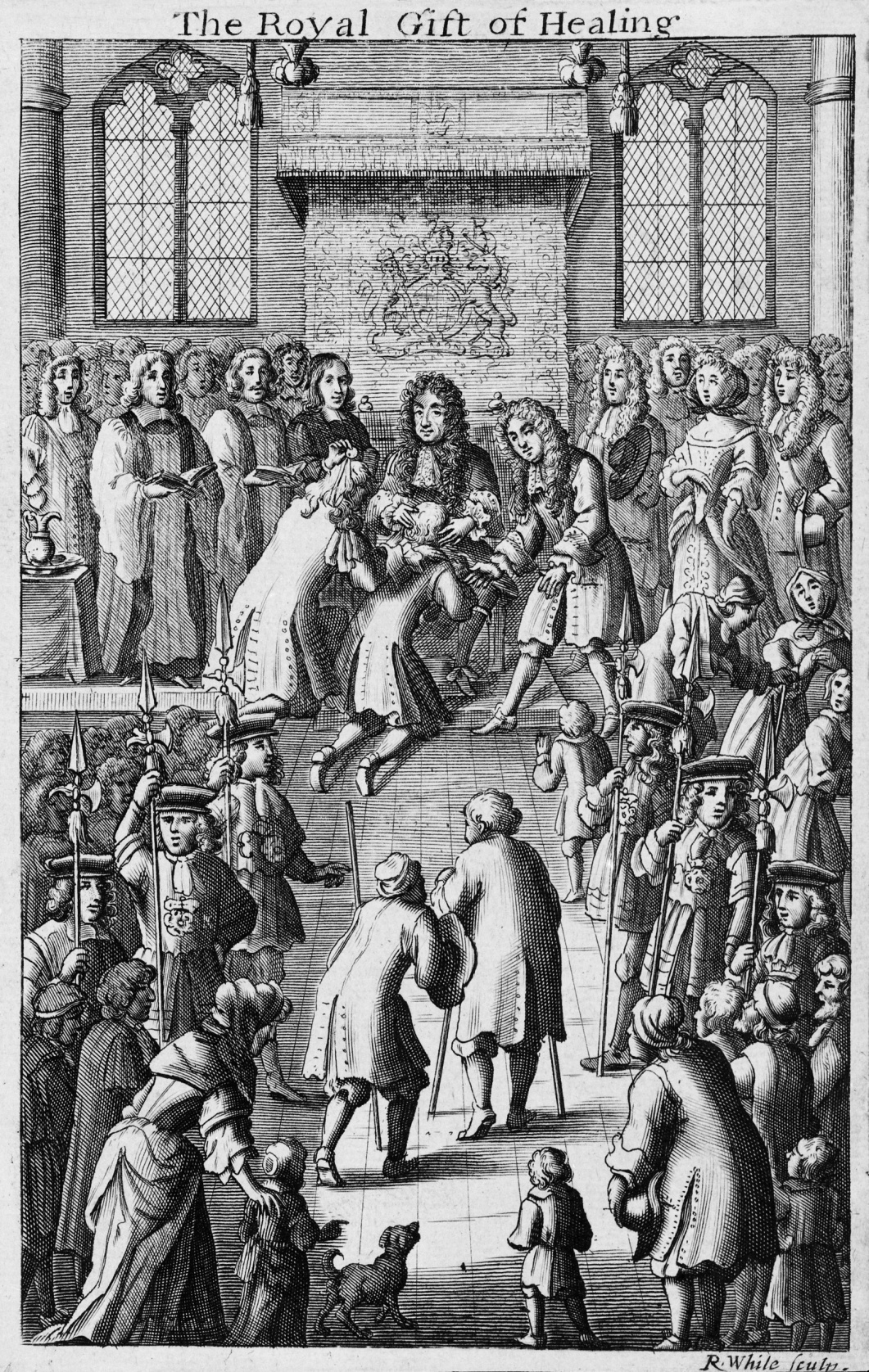 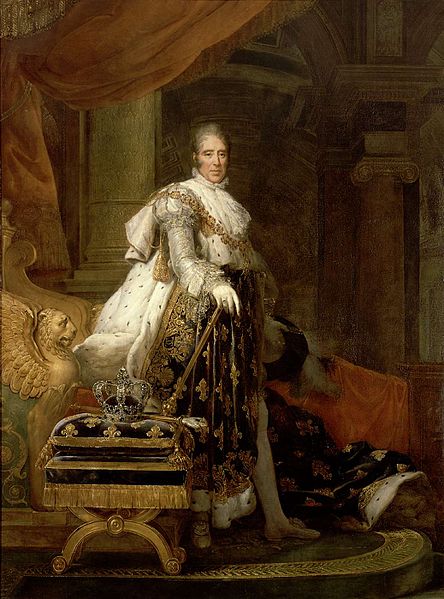 Η Τελετή Στέψης του  Βασιλιά Καρόλου Ι΄ της Γαλλίας(1757-1836)
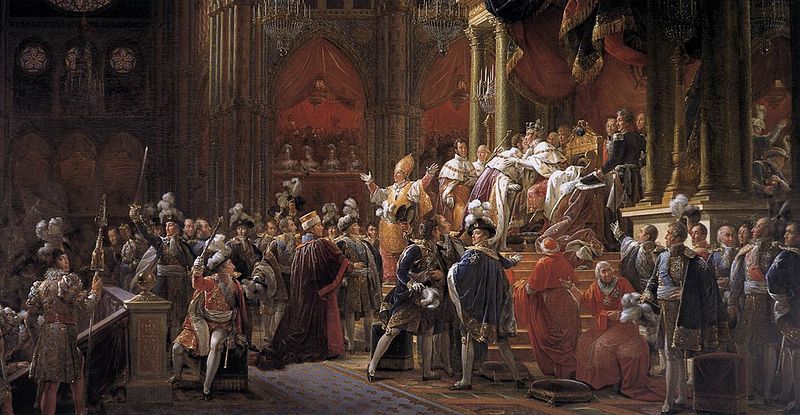 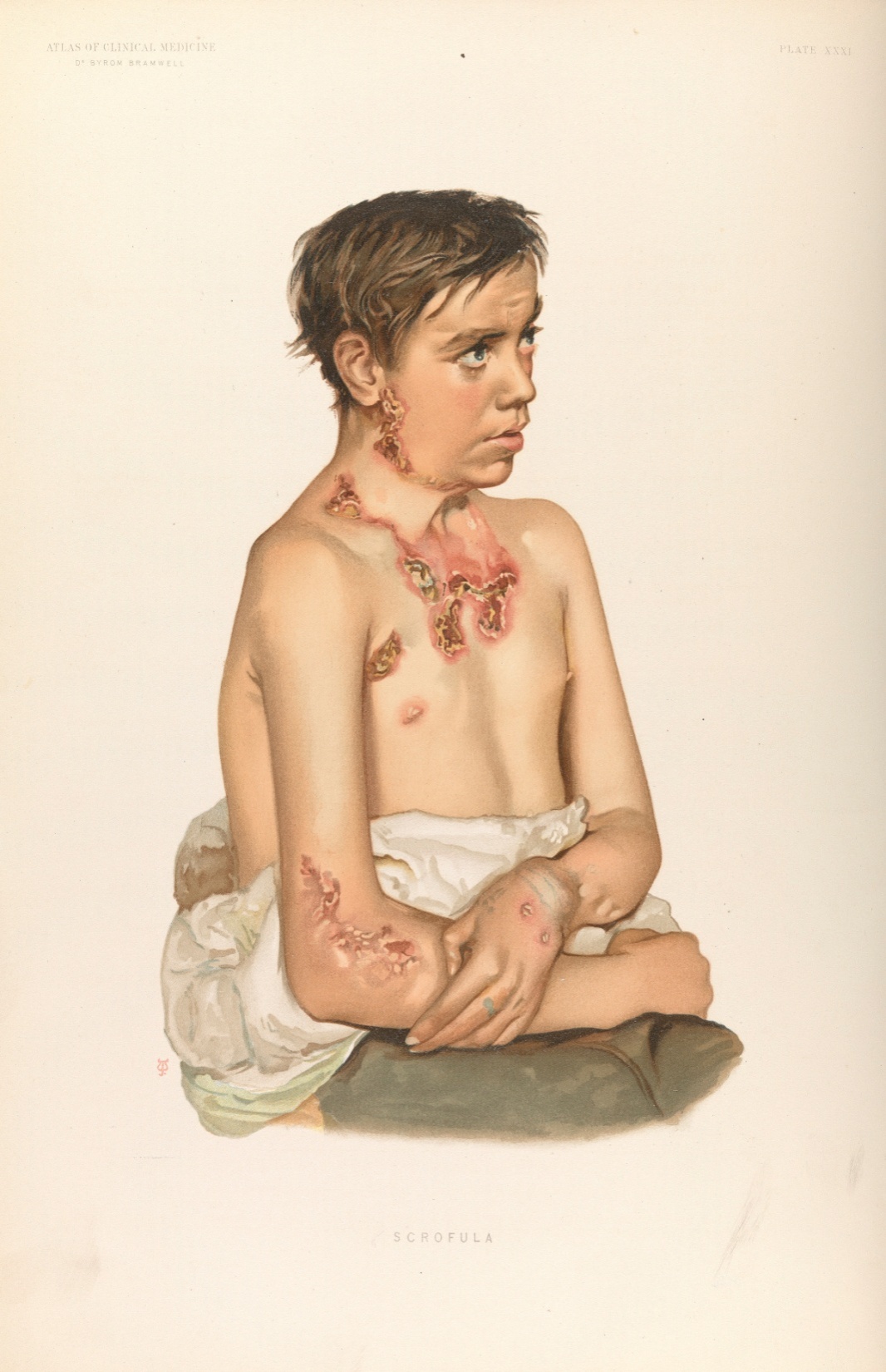 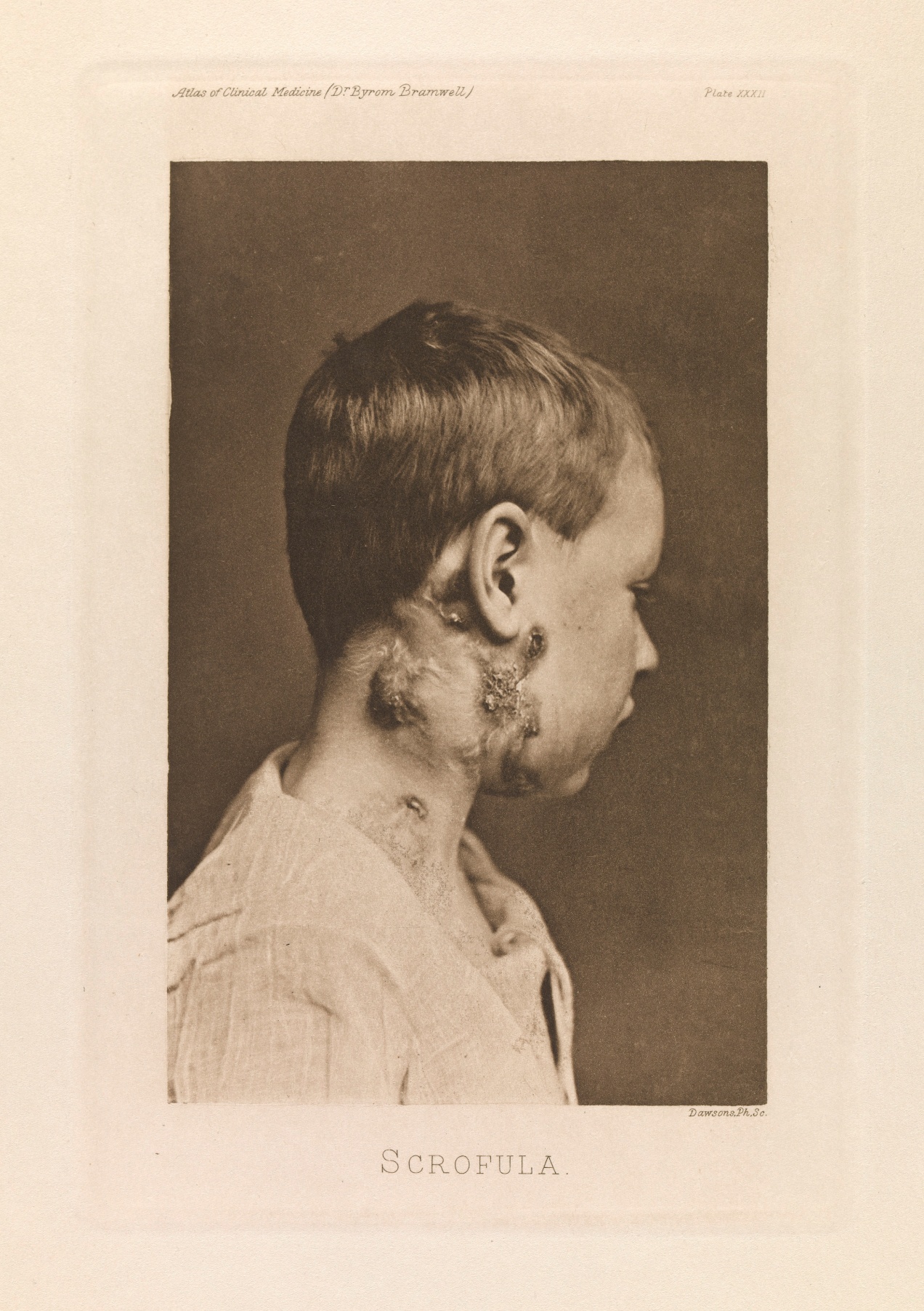 Edoardo Maragliano (1849-1940)
παρασκεύασε το πρώτο αντιφυματικό εμβόλιο  από νεκρά μυκοβακτηρίδια
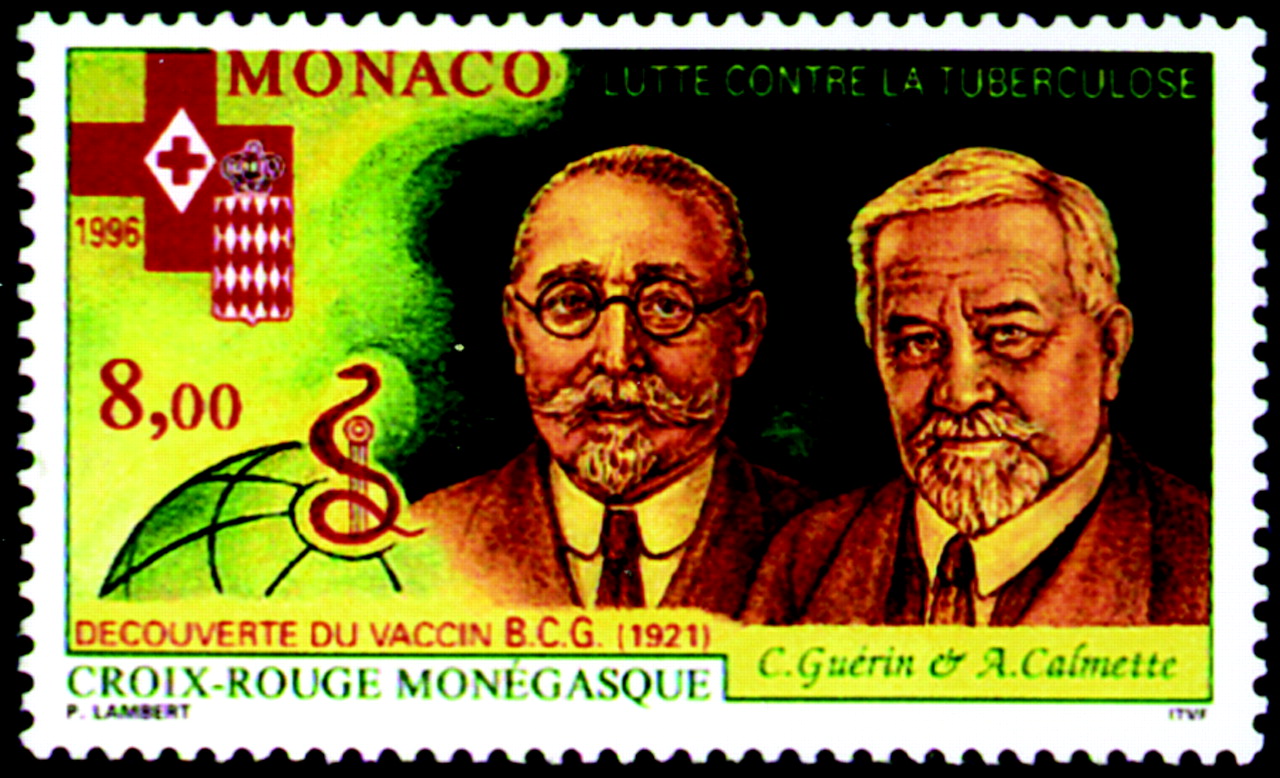 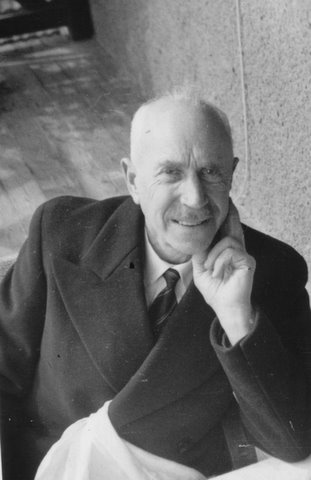 Charles Mantoux  (1877-1947)
Mantoux C. L'intradermo-réaction à la tuberculine et son interprétation clinique. Presse Méd 1910;10-3.
δερμοαντίδραση Mantoux : Είναι ένα δερματικό τεστ 
ενδοδερμική ένεση μικρής ποσότητας φυματινικής πρωτείνης και η αντίδραση στο τεστ διαβάζεται μετά από 2-3 ημέρες. 
Θετική δερμοαντίδραση Mantoux σημαίνει ότι έχω μολυνθεί με το μυκοβακτηρίδιο της φυματίωσης σε κάποια φάση της ζωής μου, δεν σημαίνει όμως ότι νοσώ.
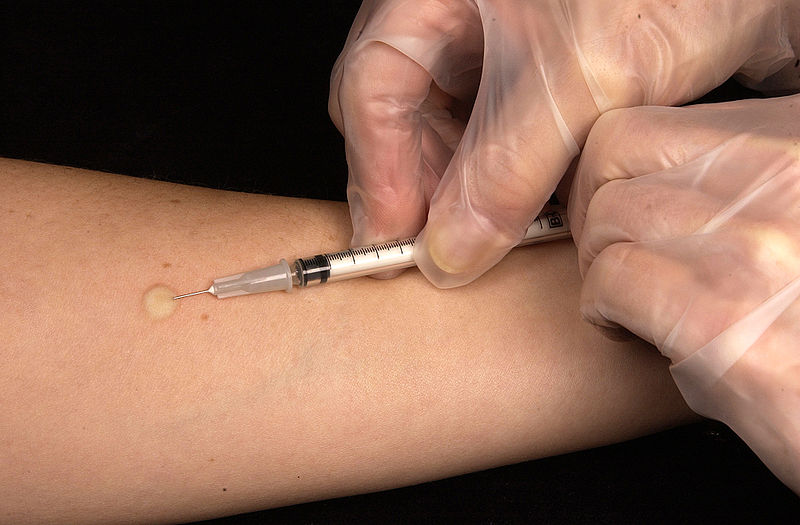 1943: η ανακάλυψη της στρεπτομυκίνης
Selman Abraham Waksman 
(1888 –1973)
Albert Israel Schatz 
(1920 –2005)
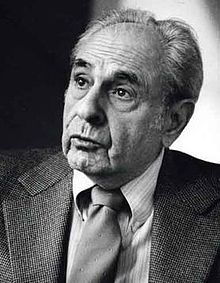 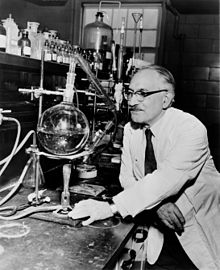 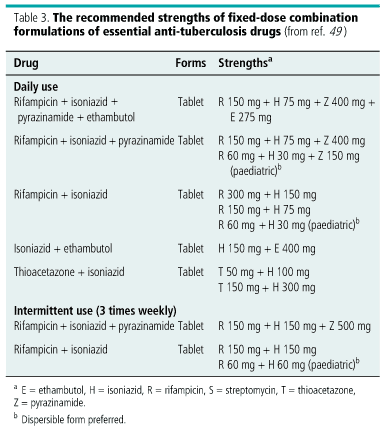 Η φυματίωση προκάλεσε μια γενικευμένη ανησυχία του κοινού  και της ιατρικής κοινότητας κατά τον 19ο και πρώιμο 20ο αιώνα 
Το 1815, ένας στους τέσσερις θανάτους στην Αγγλία οφειλόταν στην  φυματίωση.
Μέχρι το 1918, ένας στους έξι θανάτους στην Γαλλία οφειλόταν στην  φυματίωση.
Στην Αγγλία ήδη από 1880  κάθε νέο κρούσμα δηλώνοταν υποχρεωτικά
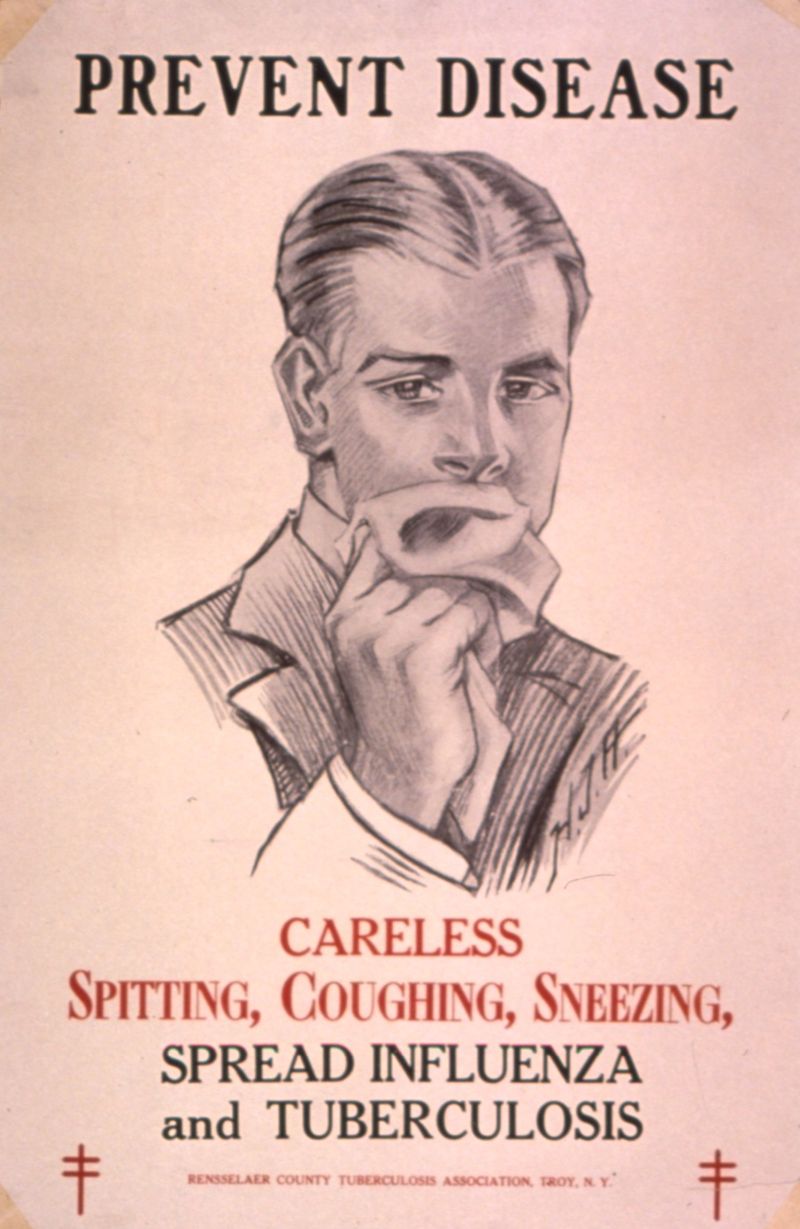 σανατόριο  (sanatorium) ορίζεται το θεραπευτικό ίδρυµα ευρισκόµενο σε εξοχική τοποθεσία, το οποίο προορίζεται για τη νοσηλεία και θεραπεία των διαφόρων µορφών φυµατίωσης, καθώς και ορισµένων µη φυµατιωδών χρόνιων παθήσεων.

το 1902 ιδρύθηκε το πρώτο σανατόριο «Σωτηρία», µε πρωτοβουλία της Σοφίας Σλήµαν και της Ιεράς Μονής «Πετράκη», υπό την προστασία της τότε Βασίλισσας Όλγας
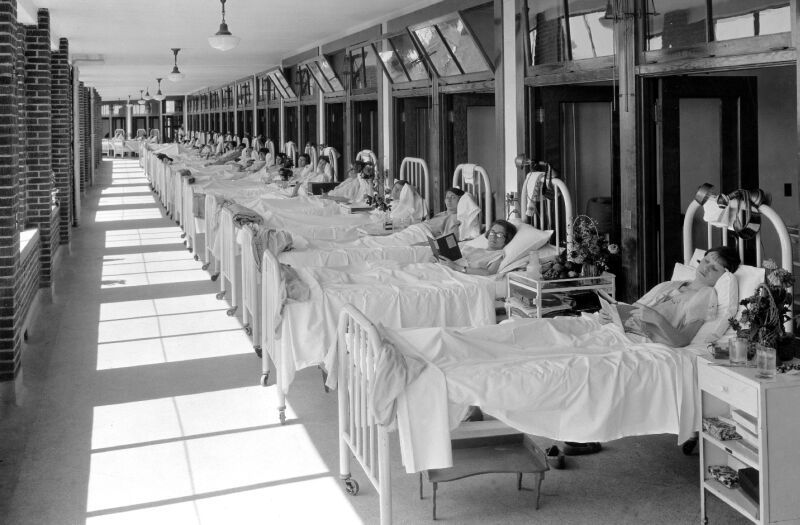 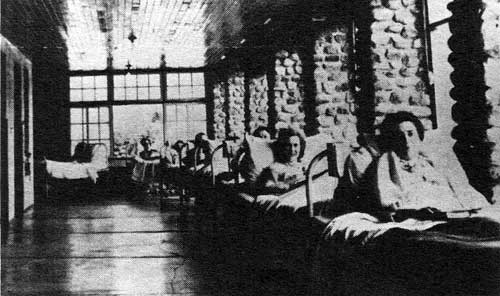 σανατόριο  (sanatorium) ορίζεται το θεραπευτικό ίδρυµα ευρισκόµενο σε εξοχική τοποθεσία, το οποίο προορίζεται για τη νοσηλεία και θεραπεία των διαφόρων µορφών φυµατίωσης, καθώς και ορισµένων µη φυµατιωδών χρόνιων παθήσεων.

το 1902 ιδρύθηκε το πρώτο σανατόριο «Σωτηρία», µε πρωτοβουλία της Σοφίας Σλήµαν και της Ιεράς Μονής «Πετράκη», υπό την προστασία της τότε Βασίλισσας Όλγας
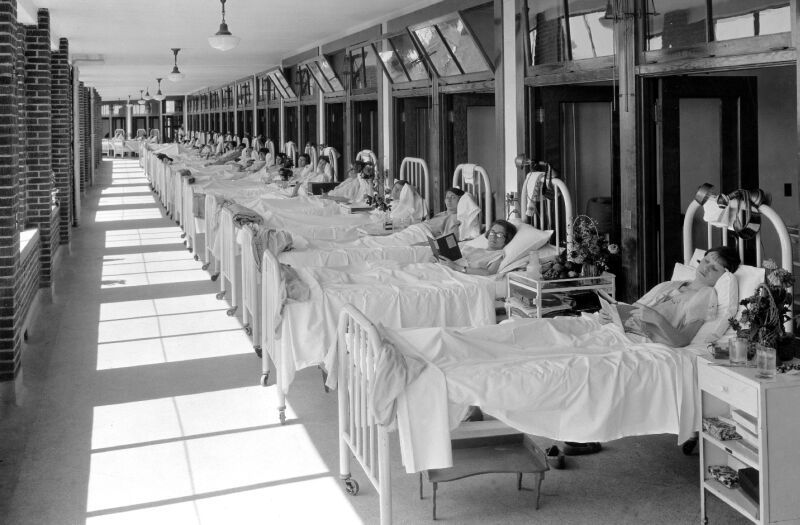 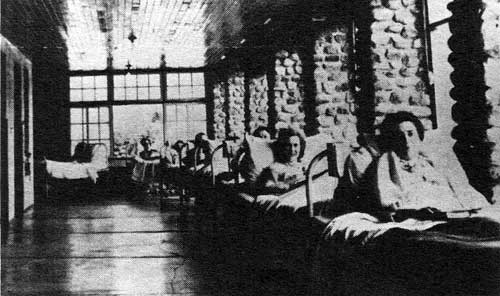 το 1919 η Ελληνική Κυβέρνηση αποφάσισε ότι πρέπει να ανεγερθούν 15 αντιφυµατικά ιατρεία και αντιφυµατικά νοσοκοµεία σε διάφορες πόλεις της Ελλάδας .

Ο Ν. 1979/1920 «Περί ιδρύσεως αντιφυµατικών ιατρείων, νοσοκοµείων, αναρρωτηρίων και ορεινών θεραπευτηρίων», προβλέπεται η πλήρης κρατική µέριµνα για τον αντιφυµατικό αγώνα
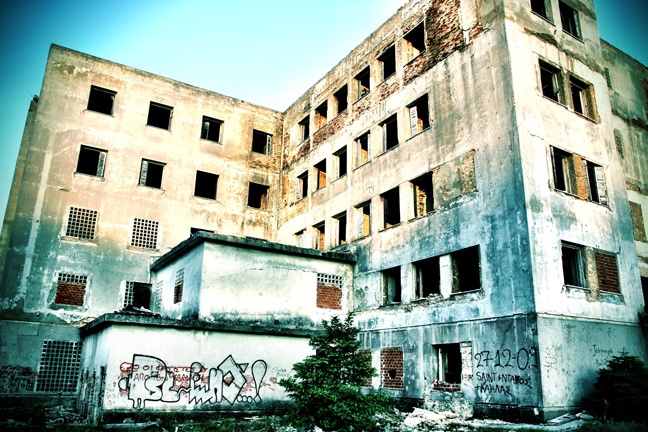 Το σανατόριο της Πάρνηθας
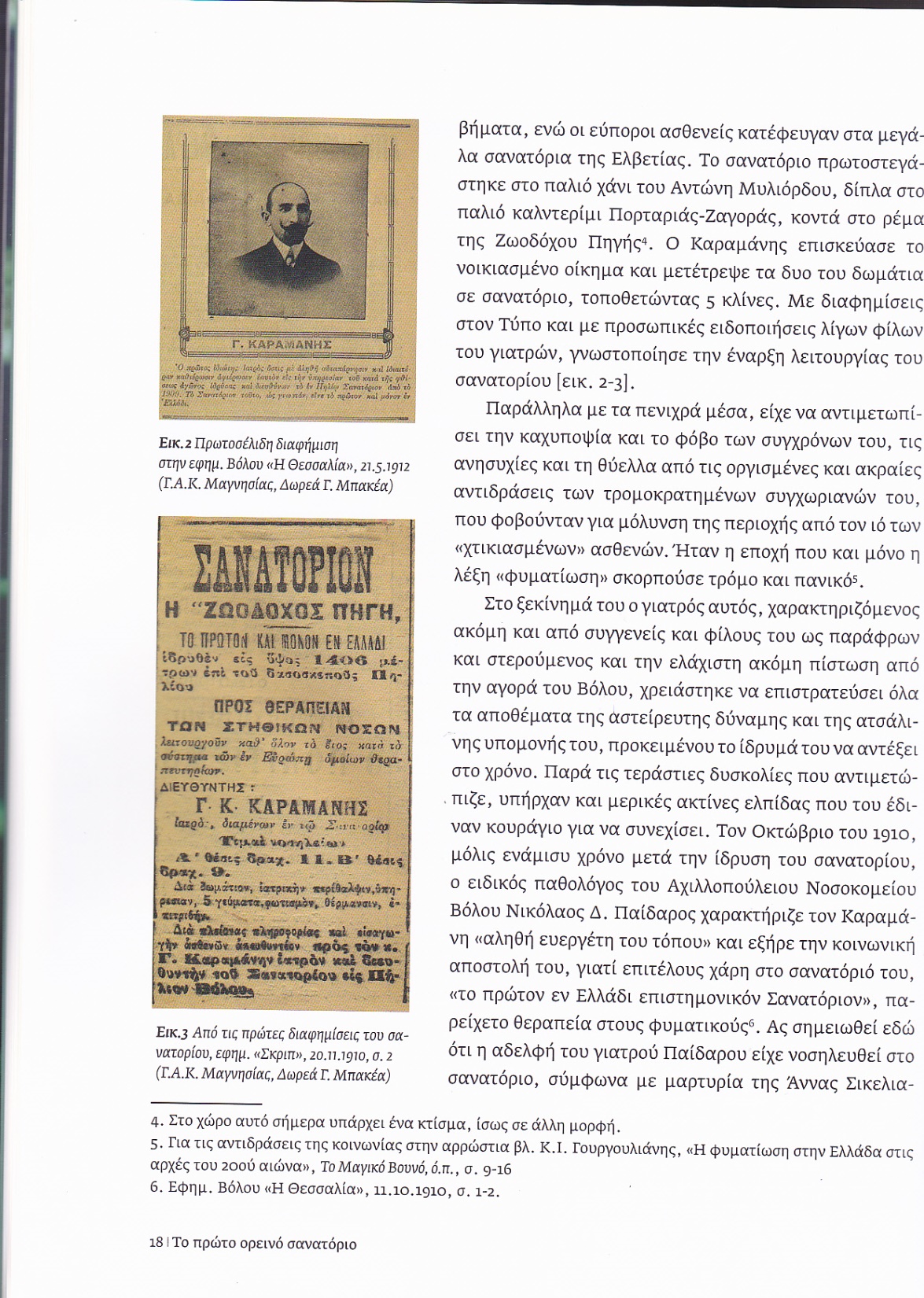 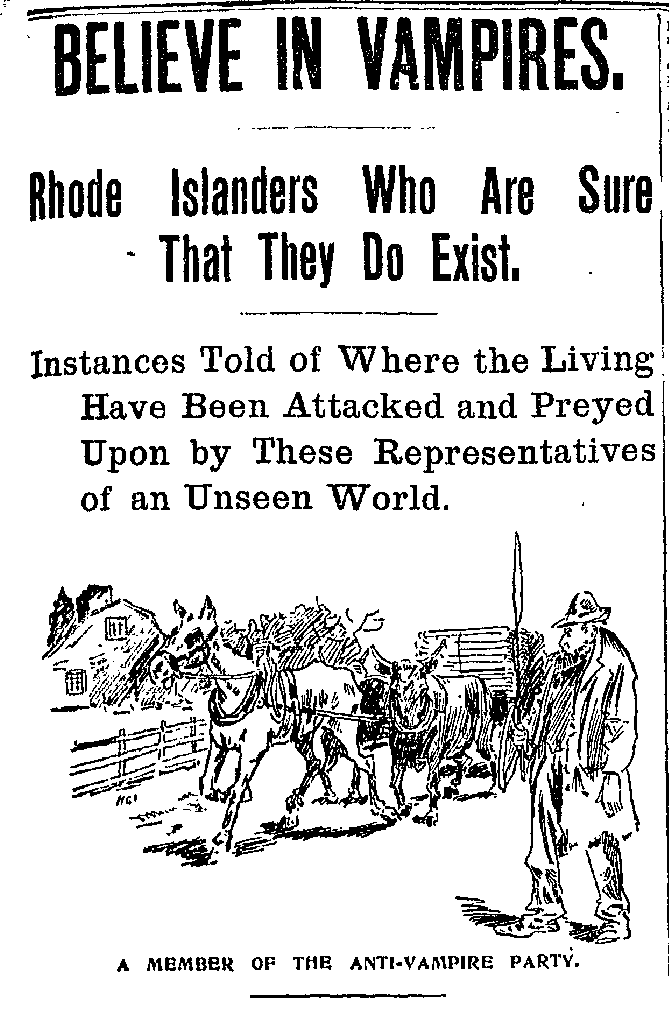 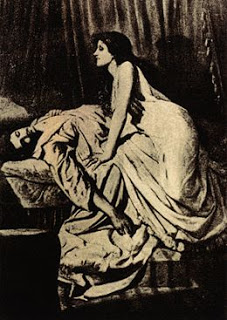 Η φυματίωση θεωρήθηκε :

1. η παραλλαγή της αρρώστιας του έρωτα ή του
υπερβολικού πάθους  η νόσος των θυμάτων, των ευαίσθητων, των
παθητικών ρομαντισμός «Φαίνομαι χλωμός. Θα ήθελα να πεθάνω
από φυματίωση γιατί τότε όλες οι γυναίκες θα ΄λεγαν: κοίτα αυτό το
φτωχό Βύρωνα πόσο ενδιαφέρον τύπος φαίνεται ενώ πεθαίνει» 

2. Συνώνυμο της μελαγχολίας

3. Συνδέθηκε με την δημιουργικότητα

4. Μποέμικη ζωή   αιτία για εξορία και ταξίδια
Γιάννης Ρίτσος 
(1909 - 1990)
Μαρία Πολυδούρη 
(1902-1930)
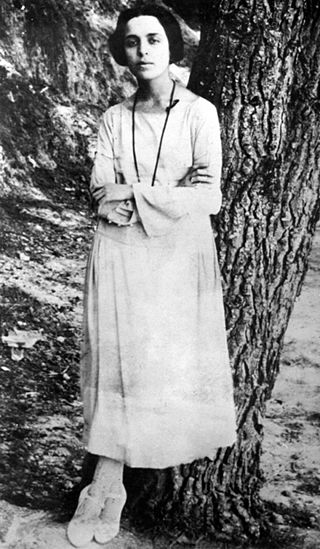 Ο Νίκος, παντρεμένος με τη Βιργινία, άρρωστη από φυματίωση. Η ζωή του ζευγαριού αλλάζει με την εμφάνιση της Λιόλιας, μακρινή συγγενής της Βιργινίας που έρχεται να βοηθήσει και που με τα νιάτα και την ομορφιά της γοητεύει και γοητεύεται από το Νίκο, ερωτεύονται, ενώ η πορεία της υγείας της Βιργινίας συνεχώς επιδεινώνεται, ώσπου τελικά πεθαίνει. Παρά το γεγονός ότι τώρα το ζευγάρι είναι ελεύθερο να παντρευτεί και ν ζήσει ευτυχισμένο, η σκιά της πεθαμένης λειτουργεί καταστροφικά: το μωρό που γεννιέται από τον Νίκο και την Λίολια και το οποίο μοιάζει υπερβολικά στη Βιργινία πεθαίνει, το ίδιο συμβαίνει και στο Νίκο τον οποίο μαχαιρώνουν σε καυγά.

Η αρρώστια εισχωρεί ως κατάρα στις ανθρώπινες σχέσεις και δρα καταλυτικά
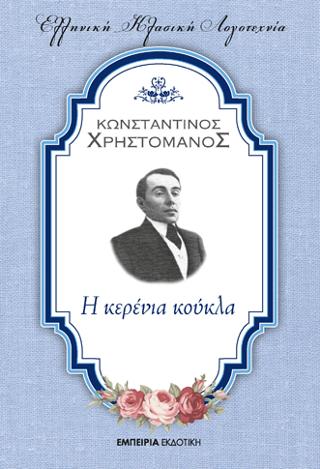 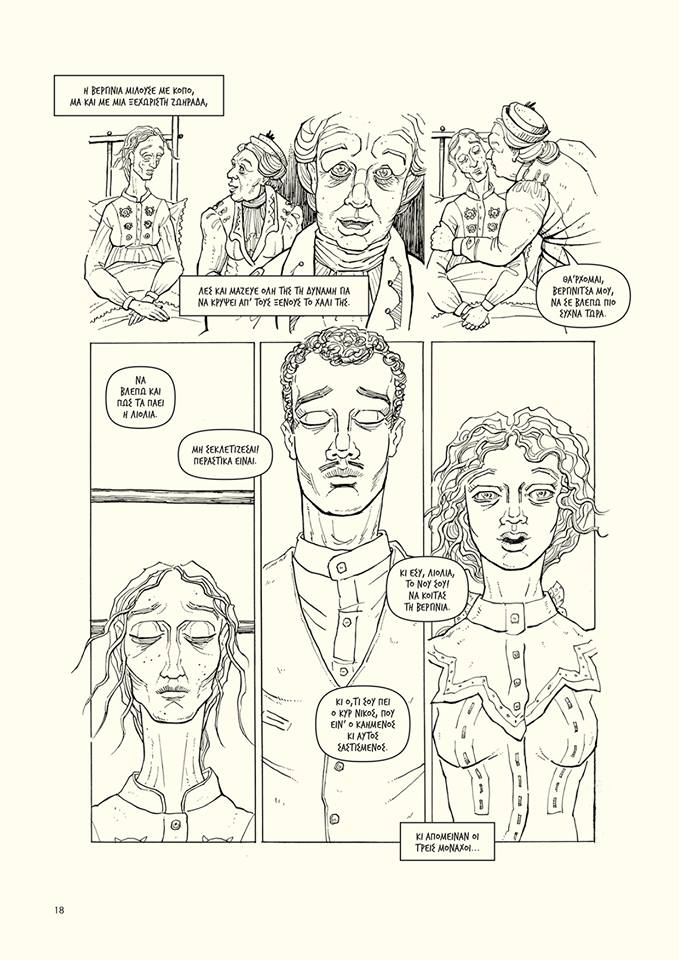 Κάθε μέρα γινόταν πιο αδύνατη, πιο μυτερή στο πρόσωπο[…] Η μύτη της κέρωνε και τα ρουθούνια της ανοιγοκλείνανε σαν τις φτερούγες μιας άσπρης πεταλούδας.

κρυφή αρρώστια που έτρωγε το κρέας της γυναίκας του κάτω από το πετσί της και της έπινε το αίμα και τη νιότη της
Στο τέλος του Α’ παγκοσμίου πολέμου ο Άγγελος Γιαννούζης, μεγαλωμένος σε μια οικογένεια φτωχή και σε ένα περιβάλλον μίζερο, ζει μια ζωή γεμάτη στερήσεις, πίκρες και στεναχώριες. Ο μικρός του αδερφό και η αδελφή του πεθαίνουν από φυματίωση. Από φυματίωση νοσεί και ο στενός του φίλος Πασπάτης ενώ ο Γιαννούζης πεθαίνει σε σανατόριο. 

Η παρέα του Άγγελου (Νίκος  Στέργης, Πετρόπουλος  Δάφνη) πλούσιοι.

Η Δάφνη θα του εκμυστηρευτεί στο τέλος του
        μυθιστορήματος ότι ήταν ο καταφρονεμένος της  παρέας, ο αλλόκοτος και τα αισθήματα γι’ αυτόν κυμαίνονταν από την κοροϊδία στη λύπηση.
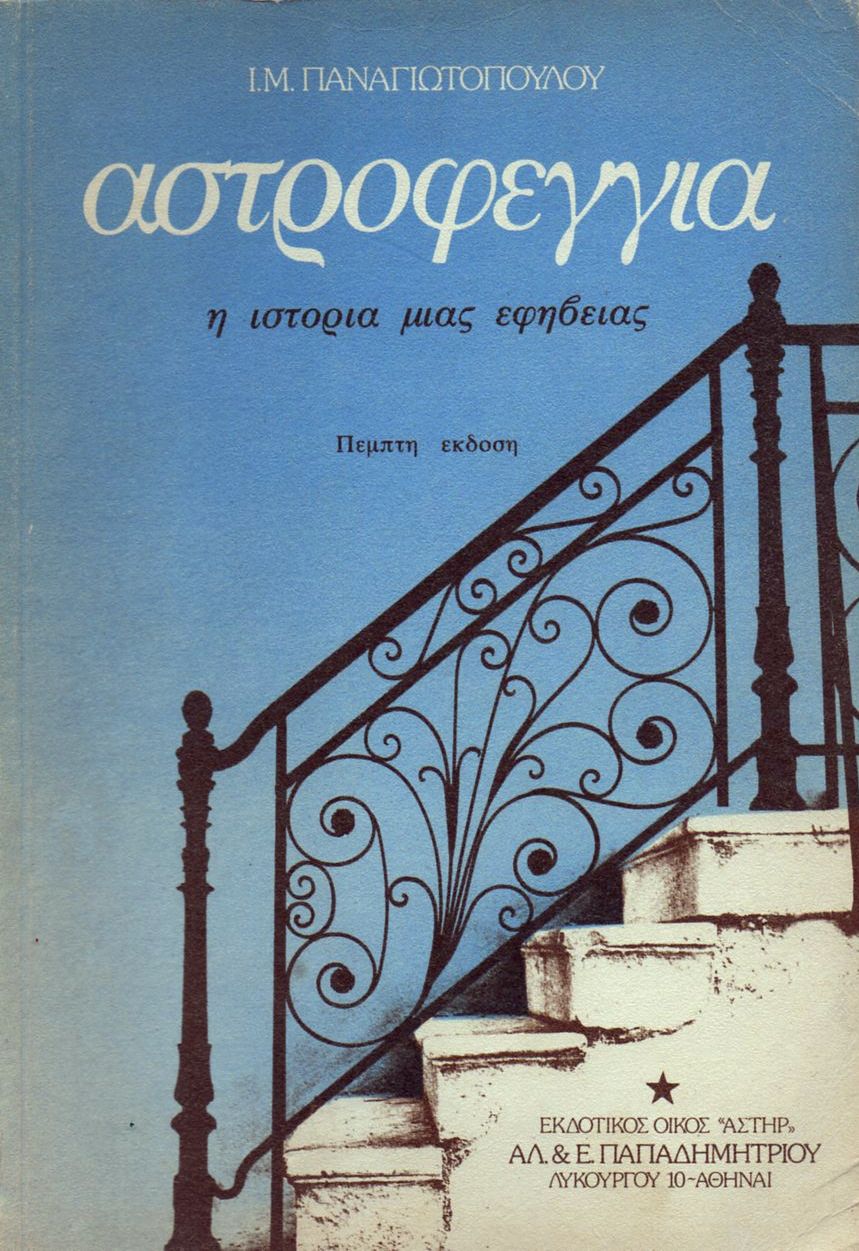 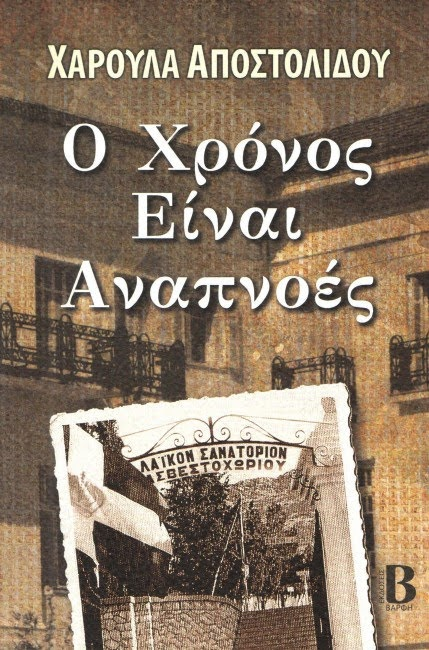 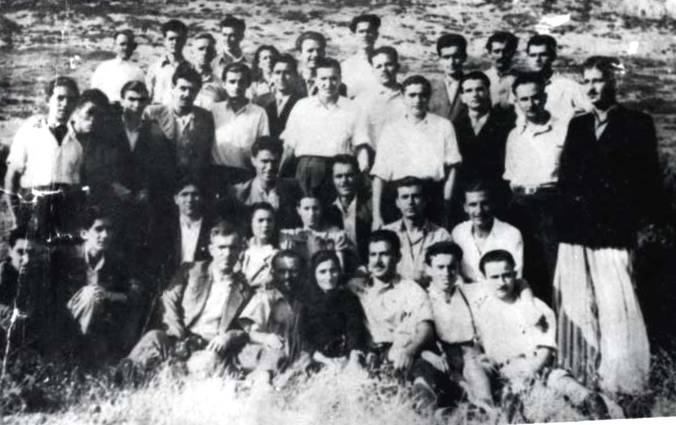 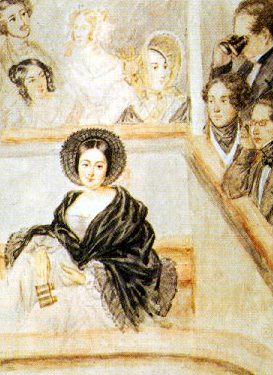 Marie Duplessis (1824-1847)La Dame aux camélias
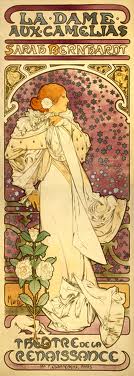 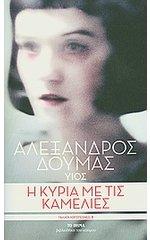 Η Σύφιλη
T. Pallidum var. Pallidum (ωχρά σπειροχαίτη) μεταδίδεται κυρίως µε τη γενετήσια επαφή

 T. Pallidum var.Bosnia (bejel, ενδημική σύφιλη)  μη αφροδίσιας μετάδοσης 

T. Pertenue  (pian ή yaws)  μεταδίδεται µε την άμεση επαφή ή με τσίμπημα εντόμου  προκαλεί σοβαρές βλάβες στο δέρμα και στα οστά

Τ. Carateum (pinta) σχετικά καλοήθης δερµατική πάθηση
ΠΡΩΤΟΓΟΝΟΣ ΣΥΦΙΛΗ
Συφιλιδικό έλκος (ανώδυνο, σκληρό, ομαλά χείλη)  και σύστοιχη ανώδυνη λεμφαδενίτιδα, διάρκεια 1- 2 μήνες
Η εξέλκωση οφείλεται στο φαινόμενο Arthus – σηπτική αγγειίτιδα in situ ενώ η μόλυνση είναι ήδη συστηματική
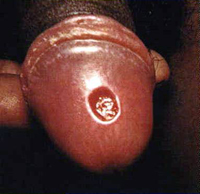 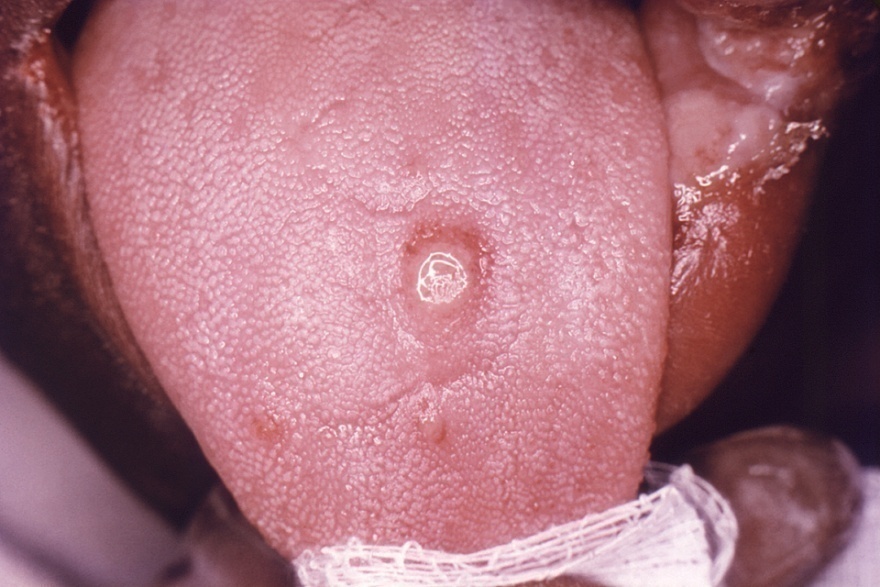 ΔΕΥΤΕΡΟΓΟΝΟΣ ΣΥΦΙΛΗ 1-6 μήνες μετά την πρωτογόνο
Βλατιδολεπιδώδες μη κνησμώδες εξάνθημα +παλάμες/πέλματα/ συφιλιδική ροδάνθη/ συφιλιδικές πλάκες (πλατέα κονδυλώματα), συφιλιδική μελανοδερμία (collier de Vénus), συφιλιδική μη ουλωτική αλωπεκία
      διάρκεια 1-2 μήνες 


ΛΑΝΘΑΝΟΥΣΑ ΣΥΦΙΛΗ  
(πρώιμη λανθάνουσα < 1 έτος από την μόλυνση
όψιμη λανθάνουσα > 1 έτος από την μόλυνση)

δεν υπάρχουν κλινικές βλάβες και η δγν 
με ορολογικό έλεγχο
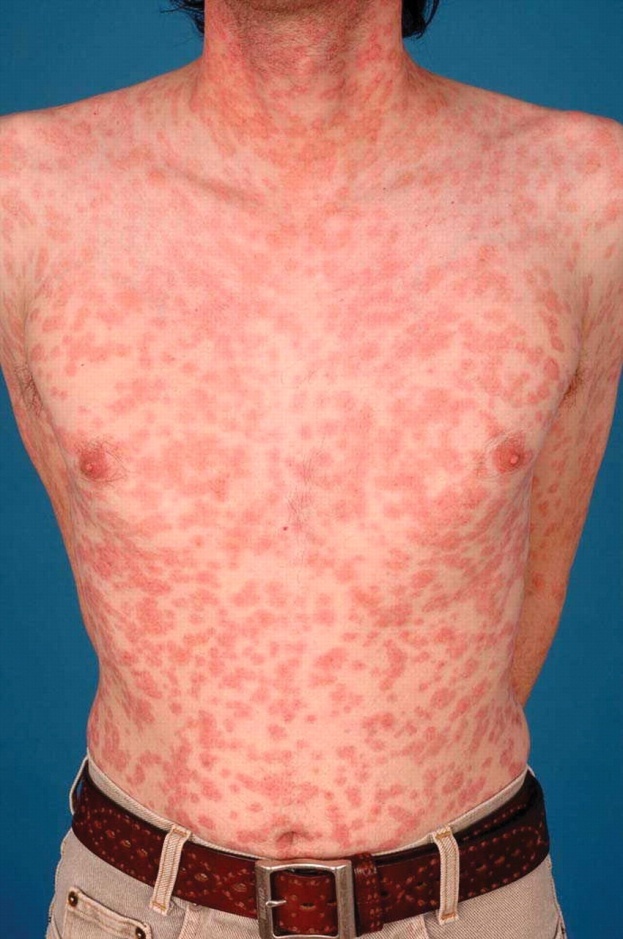 ΤΡΙΤΟΓΟΝΟΣ ΣΥΦΙΛΗ 3-5 χρόνια μετά την μόλυνση
Κομμιώματα (υποδερματικός, ανώδυνος όγκος που σταδιακά εξελίσσεται έλκος) σε:  δέρμα, οστά, ήπαρ, στόμαχο, έντερο όρχεις, πνεύμονες
Νευροσύφιλη (μηνιγγοαγγειακή σύφιλη, νωτιαία φθίση, προϊούσα γενική παράλυση, ασυμπτωματική) αλλά μπορεί να εκδηλωθεί σε οποιοδήποτε στάδιο αφού η σπειροχαίτη διέρχεται στο ΕΝΥ πολύ γρήγορα μετά τον ενοφθαλμισμό της και τη μόλυνση.
Καρδιαγγειακή σύφιλη (ανεύρυσμα ανιούσας αο, ανεπάρκεια Αο βαλβίδας, στηθάγχη)
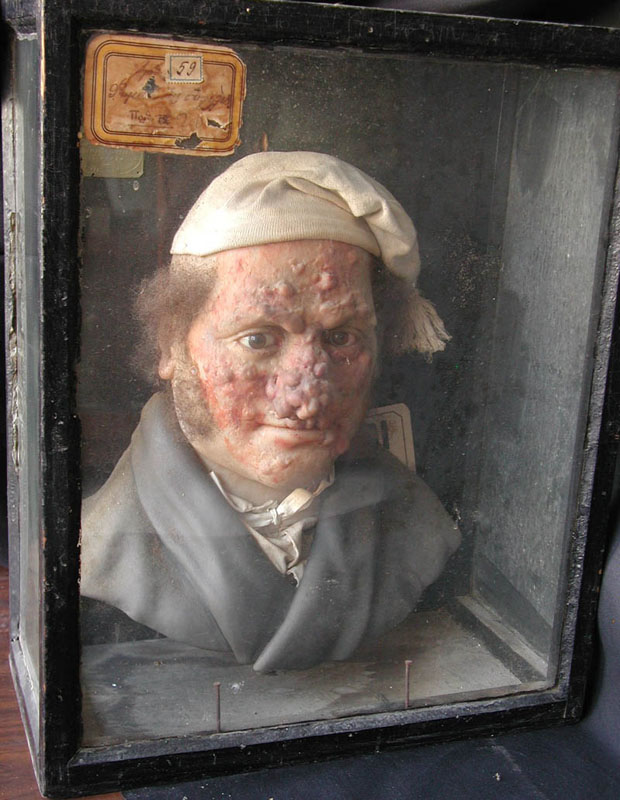 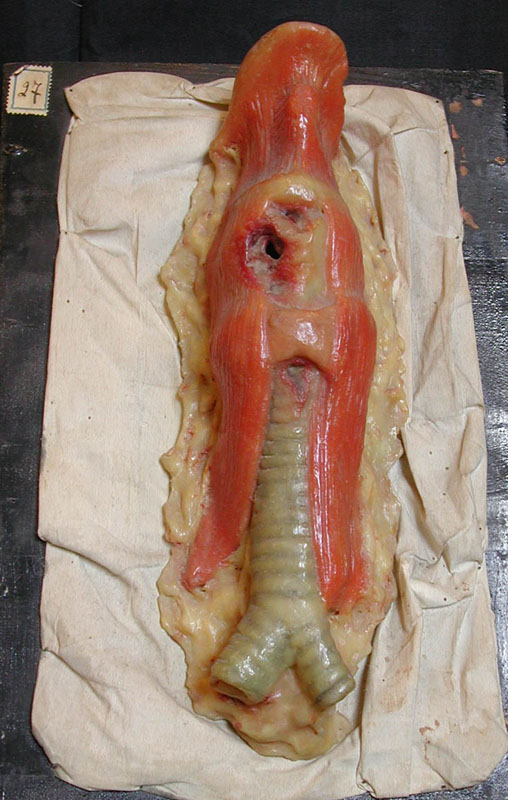 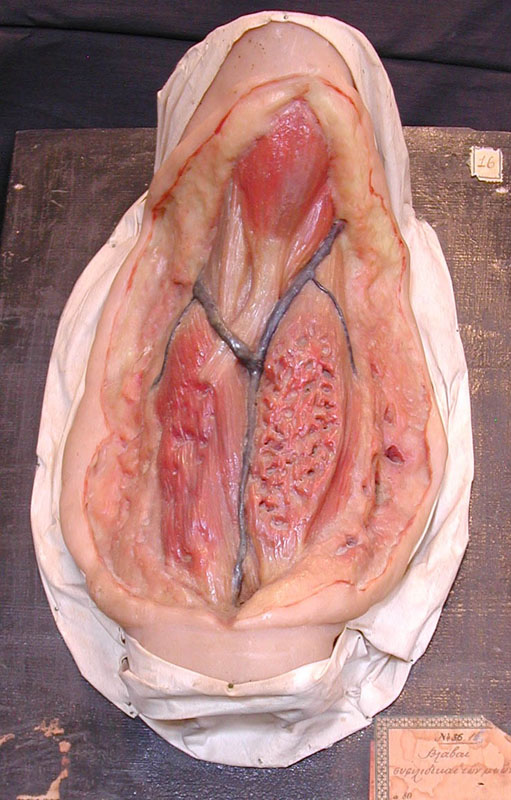 ΣΥΓΓΕΝΗΣ ΣΥΦΙΛΗ
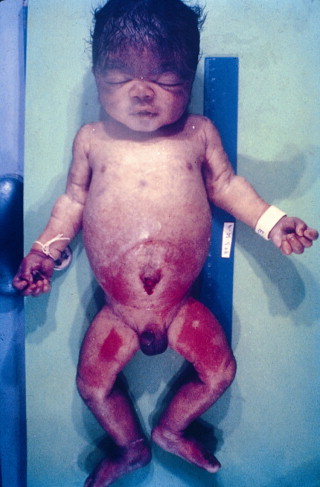 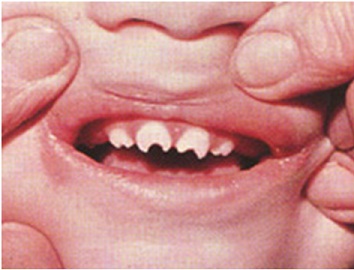 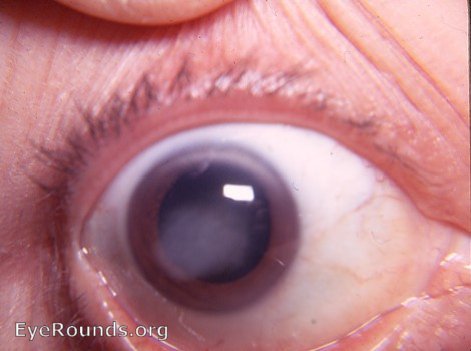 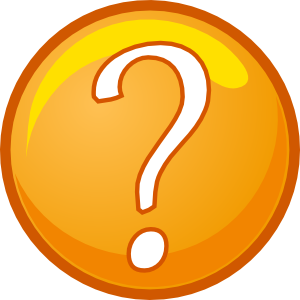 Η Προκολομβιανή θεωρία υποστηρίζει ότι η σύφιλη προϋπήρχε της ανακάλυψης της Αμερικής στη γηραιά ήπειρο

 Η Κολομβιανή θεωρία υποστηρίζει ότι η σύφιλη μεταδόθηκε στους ναύτες του Κολόμβου από τους ιθαγενείς των Δυτικών Ινδιών και στη συνέχεια, μετά την επάνοδό των πληρωμάτων στην Ισπανία, εξαπλώθηκε στον πληθυσμό της Ευρώπης
1492, Ο Χριστόφορος Κολόμβος και ο Χερνάντο Κορτέζ με τους ιθαγενείς της Αμερικής
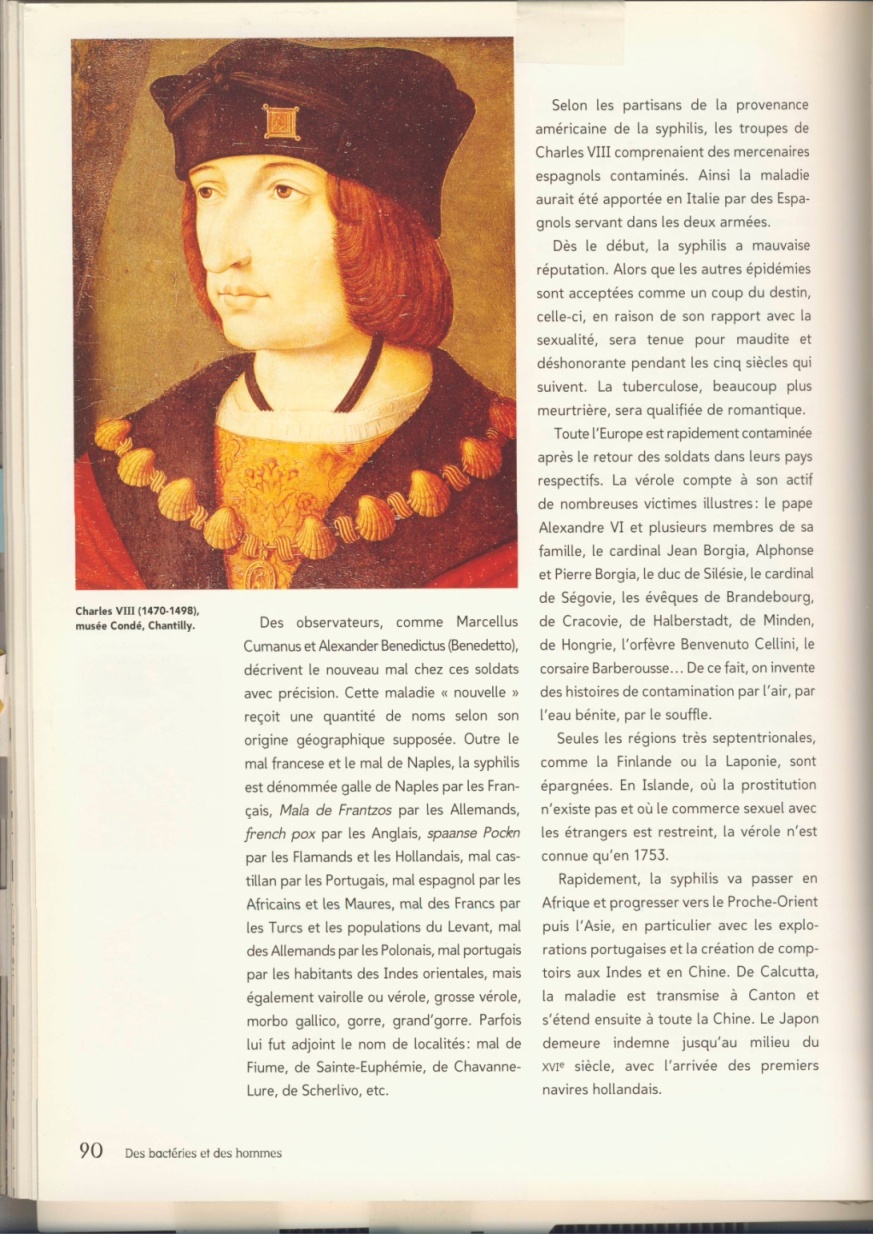 Κάρολος Η΄της Γαλλίας ( 1470 – 1498)Εκστρατεία κατά της Νάπολης
Νάπολη, 1494:  ξεσπά η πρώτη επιδημία της νόσου
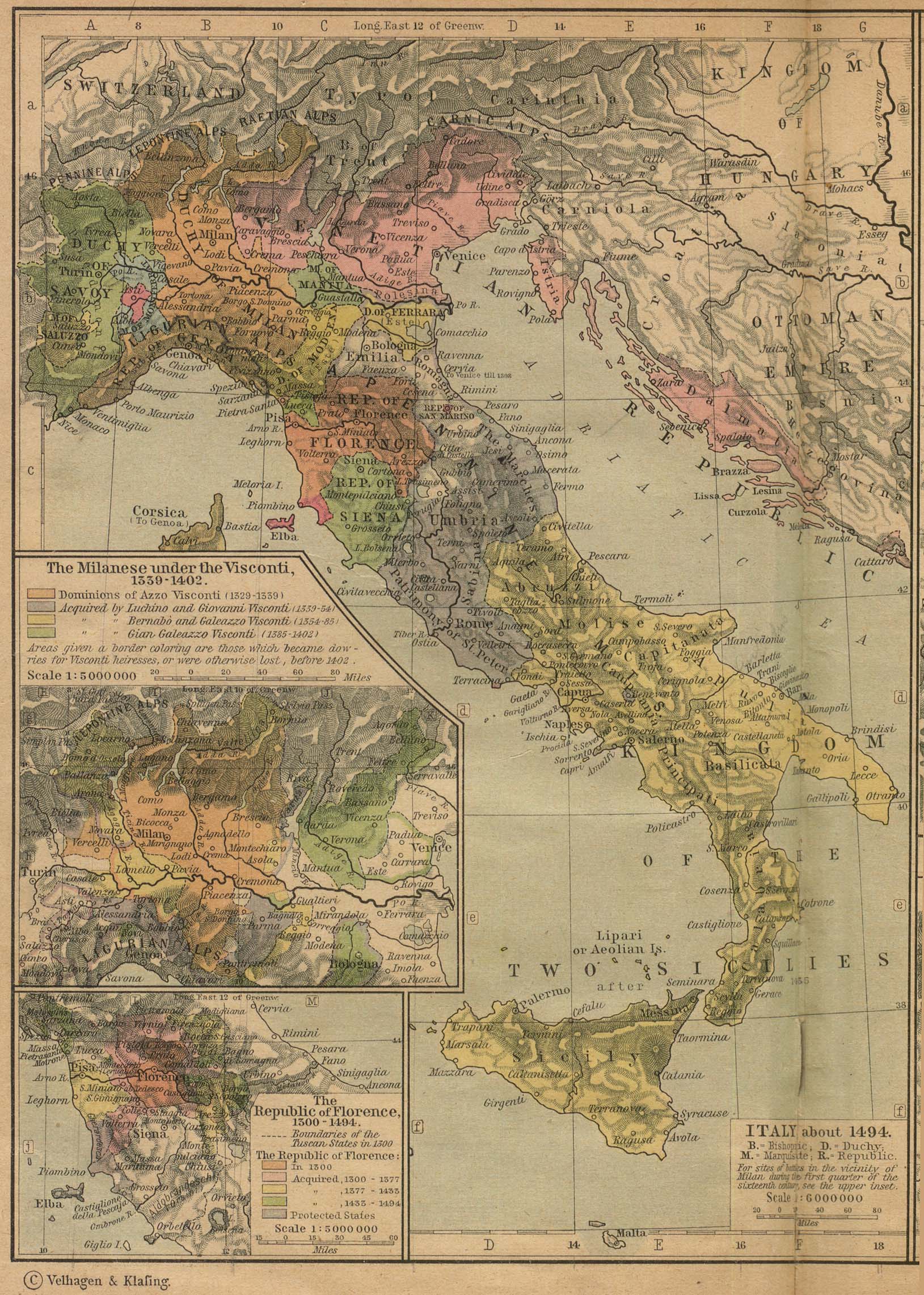 Hôtel-Dieu Lyon (15ος αι.)
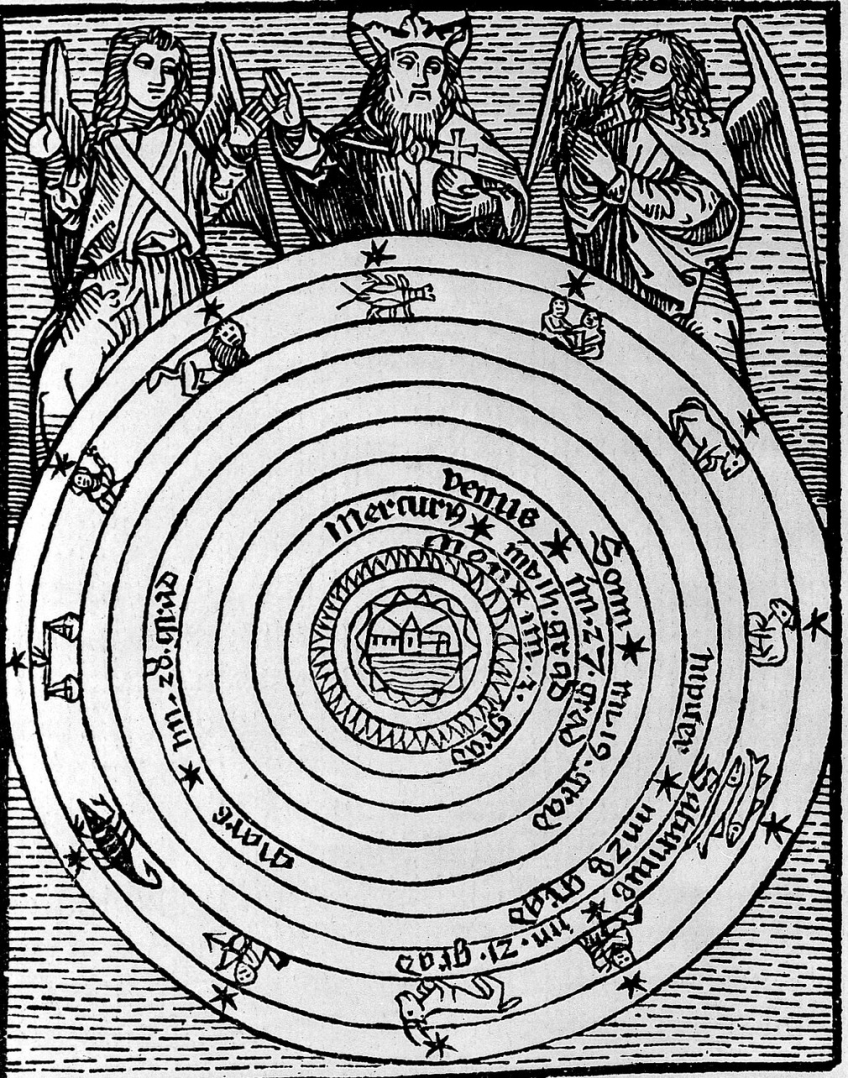 O Bartholomaeus Steber (-1506), καθηγητής στην Ιατρική Σχολή της Βιέννης, και συγγραφέας του έργου για τη σύφιλη Malafranzos, morbo Gallorum, praeservatio ac cura (Θεραπεία και πρόληψη της γαλλικής νόσου) (1498), ορίζει ως καθοριστική στιγμή της εμφάνισης της σύφιλης, την είσοδο του Άρη στον όγδοο οίκο του Κριού.
Girolamo Fracastoro  (1478 -1553)Syphilis sive morbus gallicus (Σύφιλη ή η γαλλική νόσος)
Και μαζί με τα βέλη του Έρωτα, ο όφις τσιμπάει
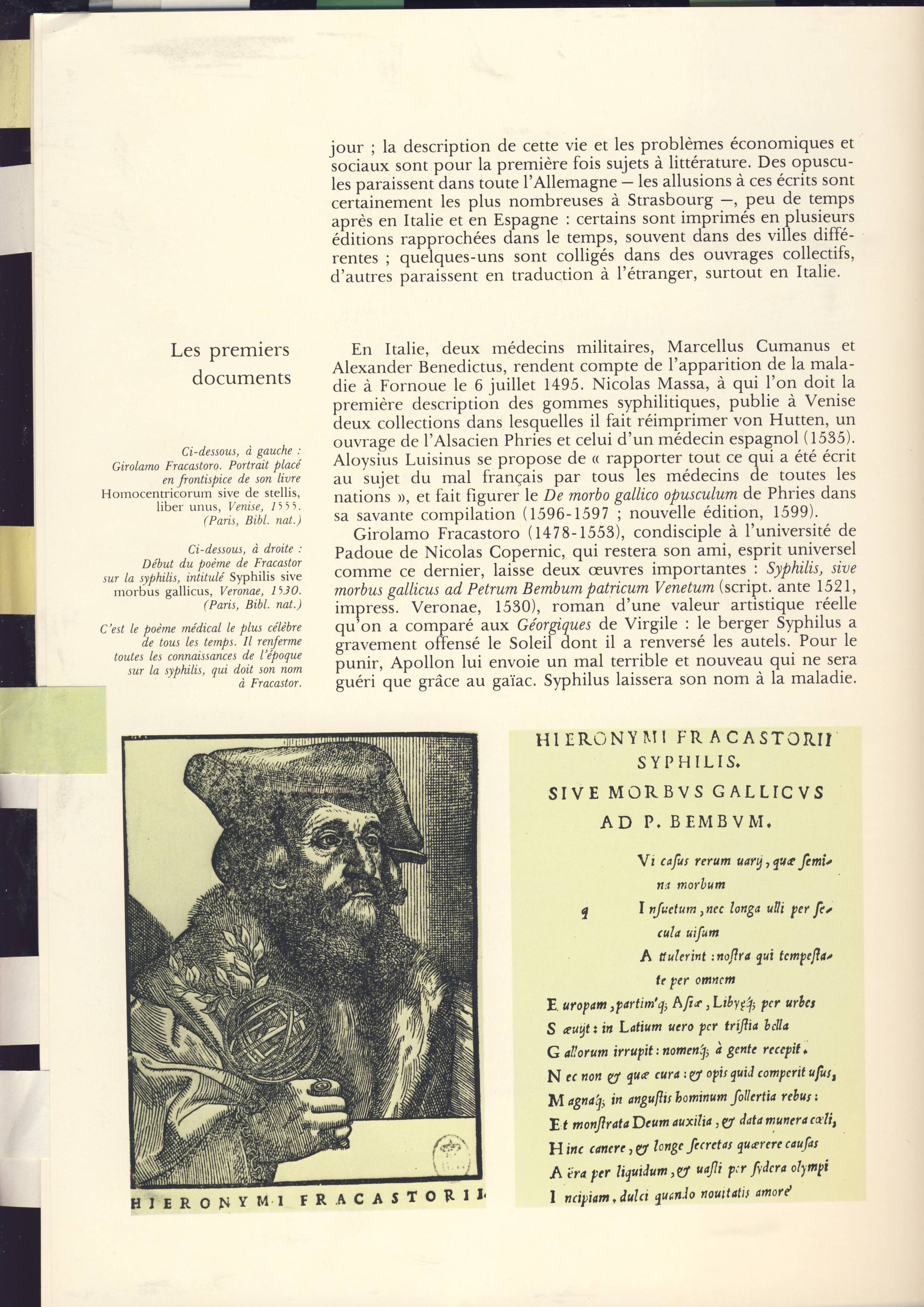 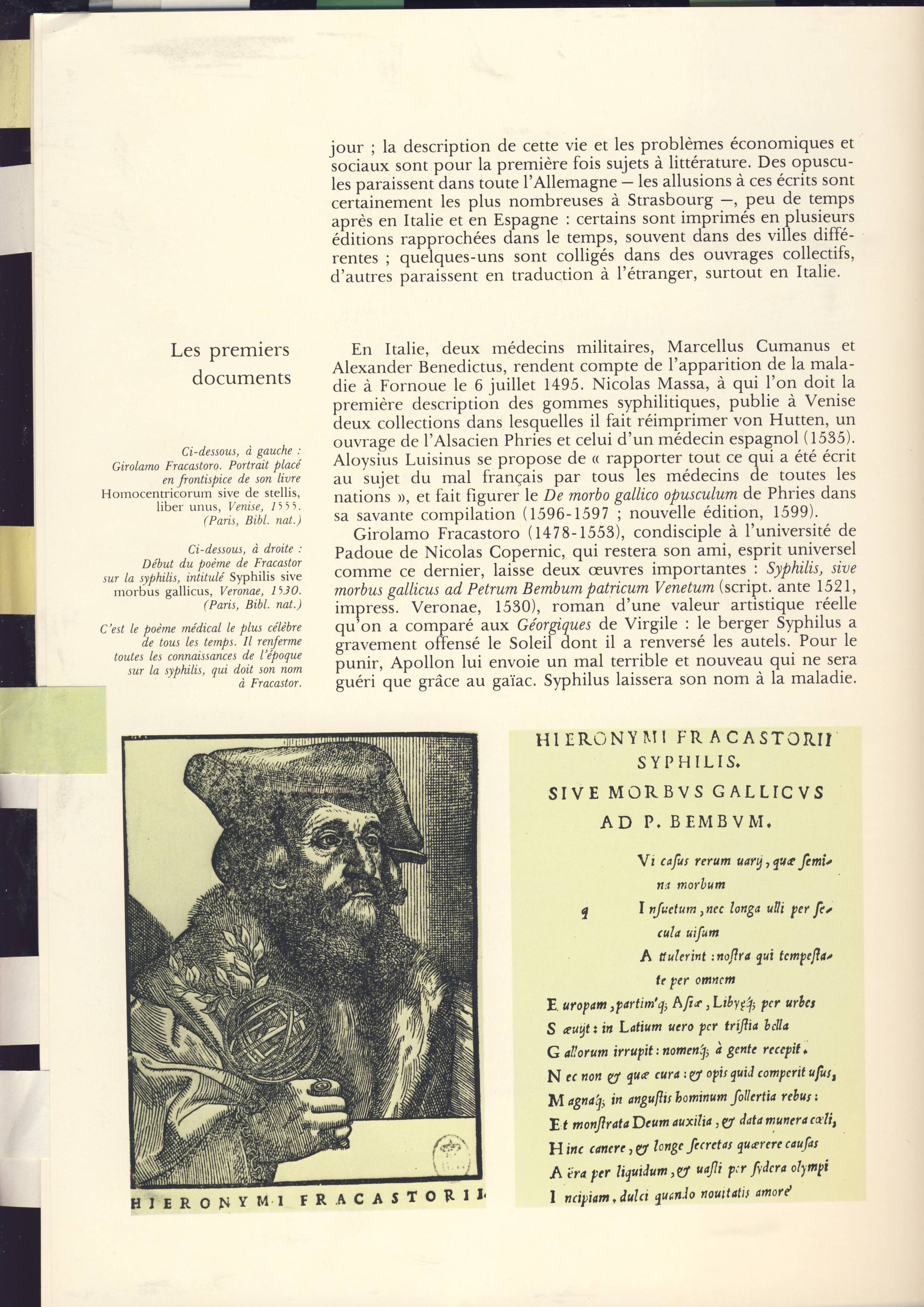 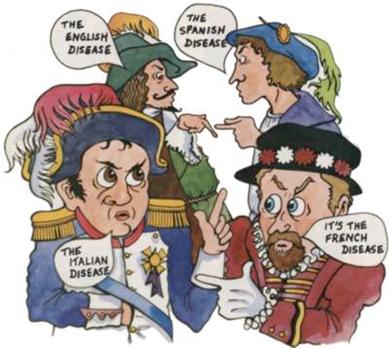 Υιοθέτηση «εθνικού ονόματος», όπως η ναπολιτάνικη ασθένεια, η πολωνική ή η γαλλική, σε μια προσπάθεια μετάθεσης του στίγματος.

Morbus gallicus, lues venereal, morbus venereus
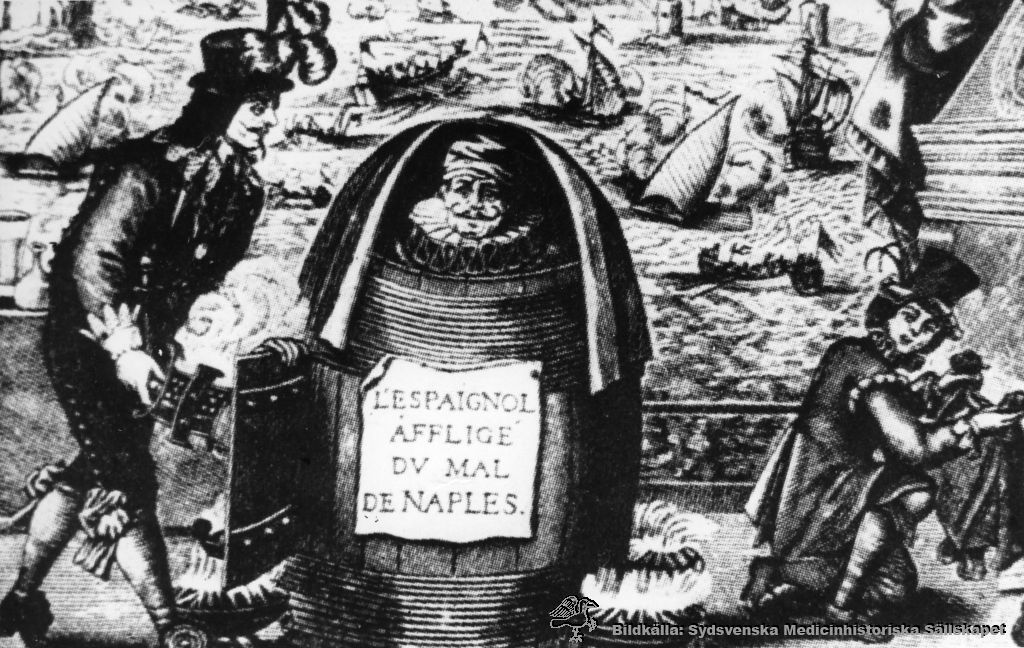 H γουαϊάκη και ο υδράργυρος
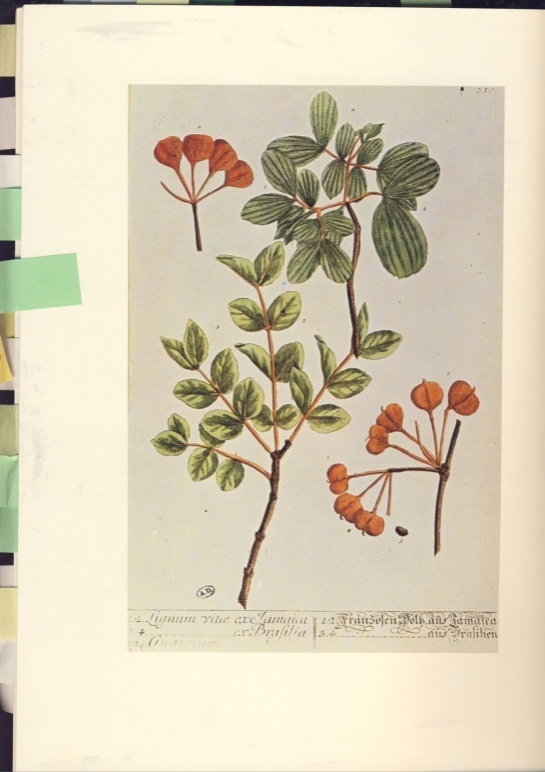 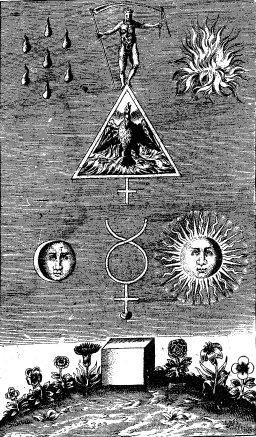 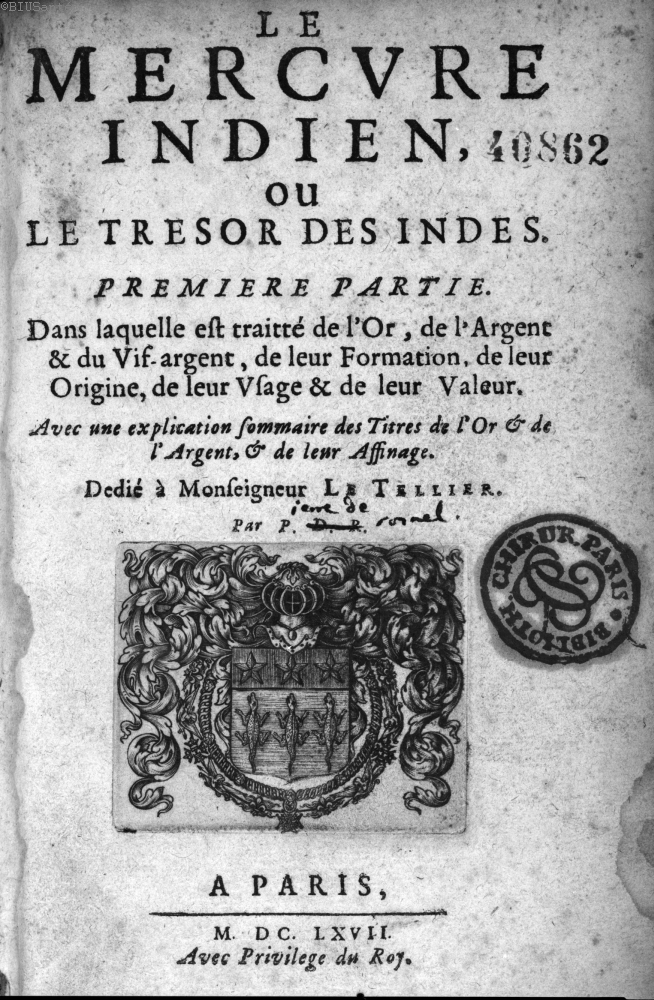 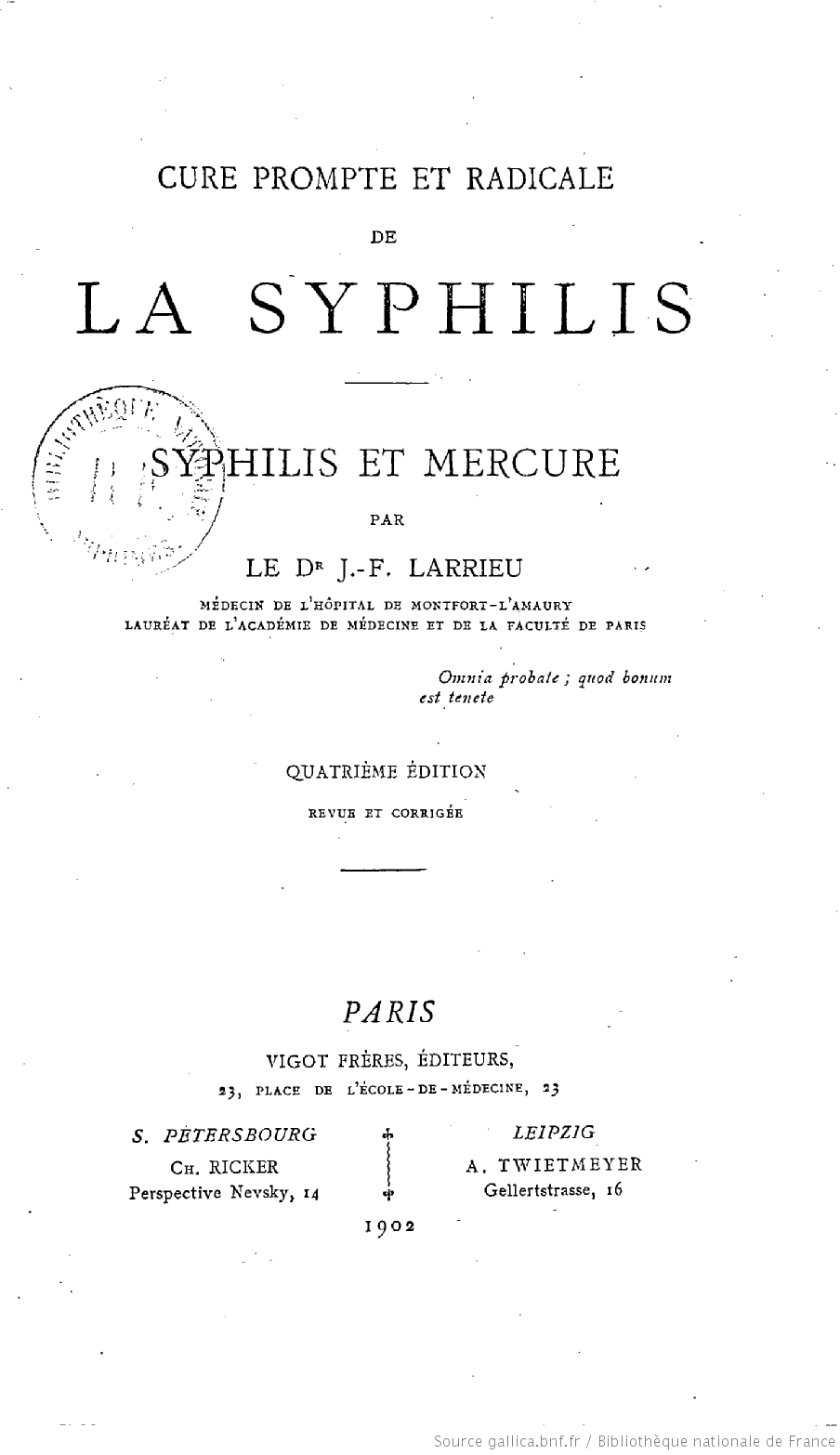 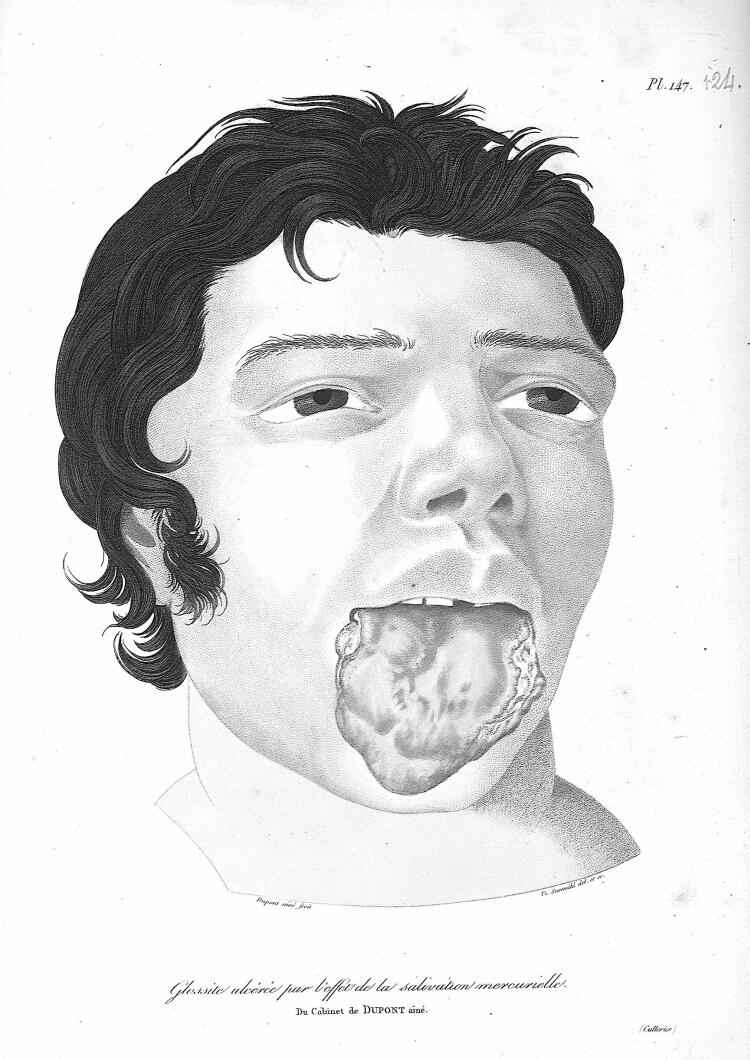 «η επούλωση των συφιλιδικών βλαβών από τον υδράργυρο, αποτελεί λαμπρή πραγματικότητα, όσο και το φως της ημέρας, που δεν θα μπορούσε να αγνοηθεί παρά μόνο από τους τυφλούς, ή ακόμη χειρότερα από όσους έχουν μάτια και παρ' όλα αυτά δεν βλέπουν».
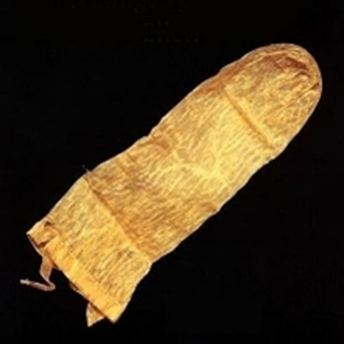 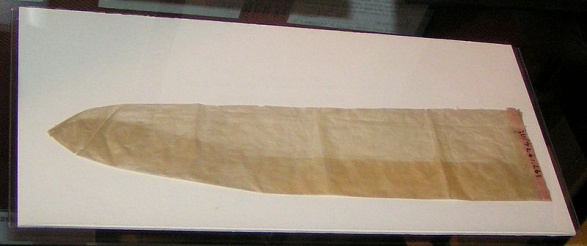 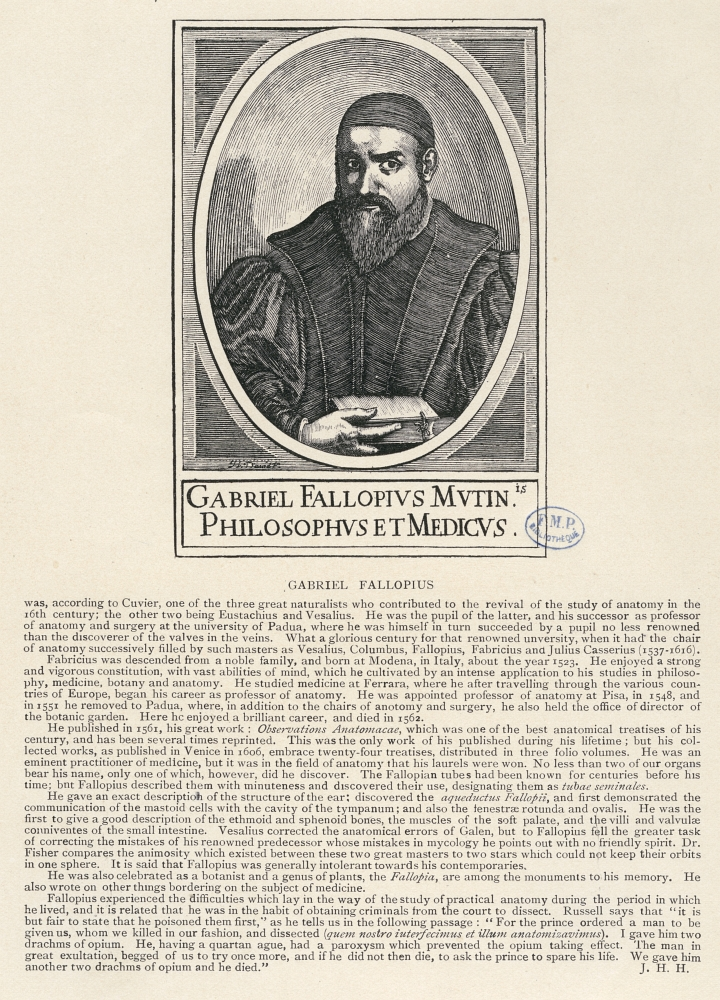 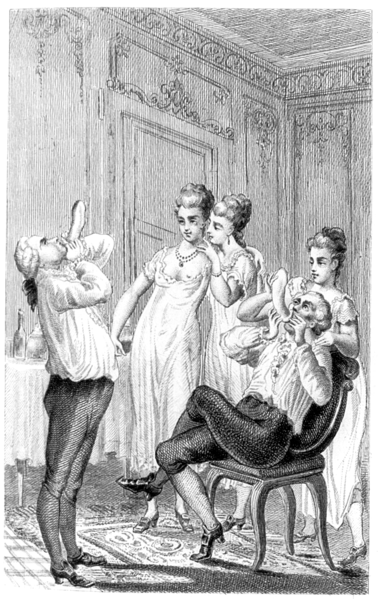 Gabriel Fallope De Morbo Gallico, 1564
«είναι μια θωράκιση ενάντια στην ευχαρίστηση και ένας ιστός αράχνης απέναντι στον κίνδυνο. Είναι δε συχνά πορώδες, μεταχειρισμένο και φεύγει εύκολα. Μοιάζει  με το άκρο μιας χαλασμένης από την καταιγίδα ομπρέλας, που δεν εγγυάται απόλυτη προφύλαξη από τη βροχή και δεν εμποδίζει τα πόδια από το να βραχούν»
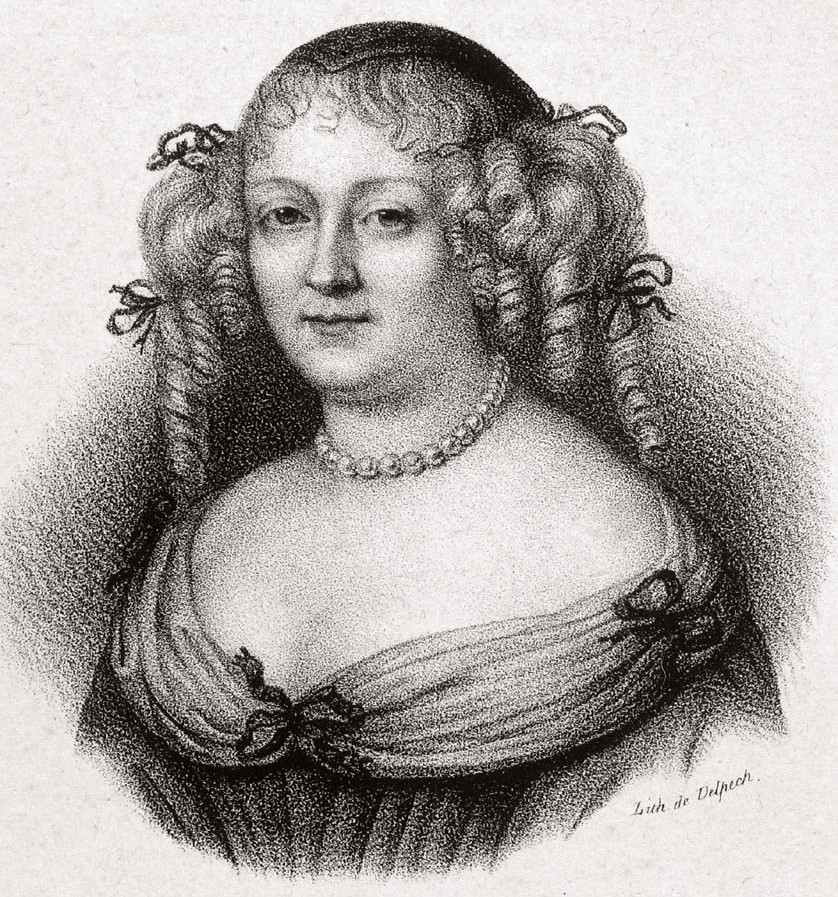 Mme de Sévigné (1626 -1696)
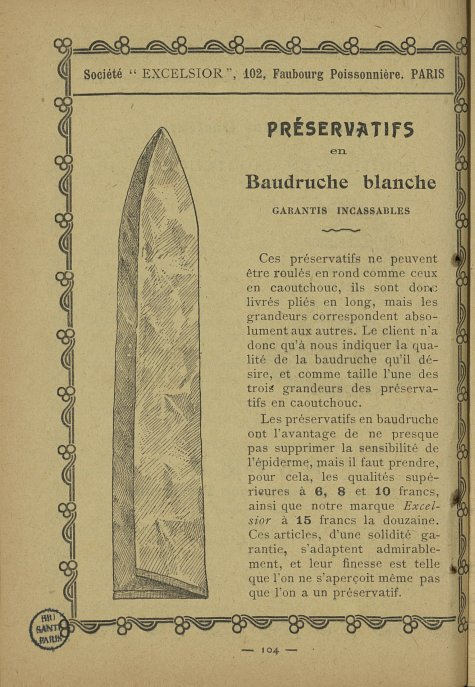 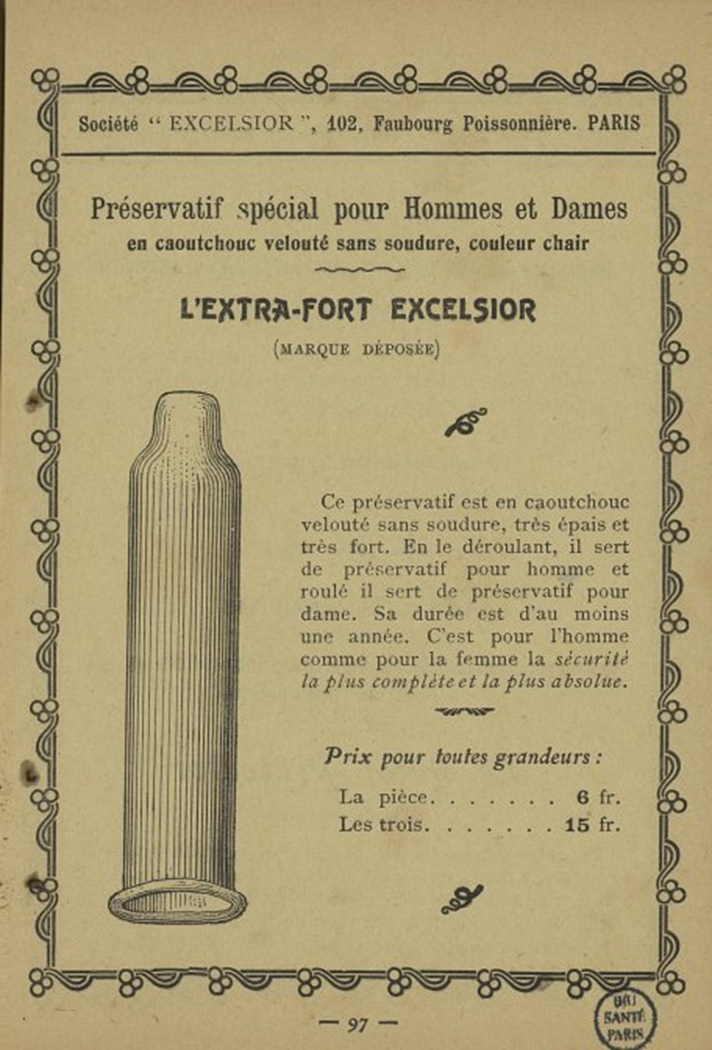 Κίνημα Κοινωνικής Υγιεινής Ένα ευρείας κλίμακας κίνημα για τον έλεγχο τουαφροδίσιου νοσήματος άρχισε να ενισχύεται στις ΗΠΑ και σε διάφοραευρωπαϊκά κράτη, στις αρχές της δεκαετίας του 1890.
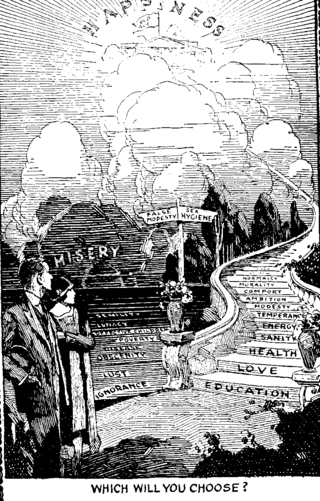 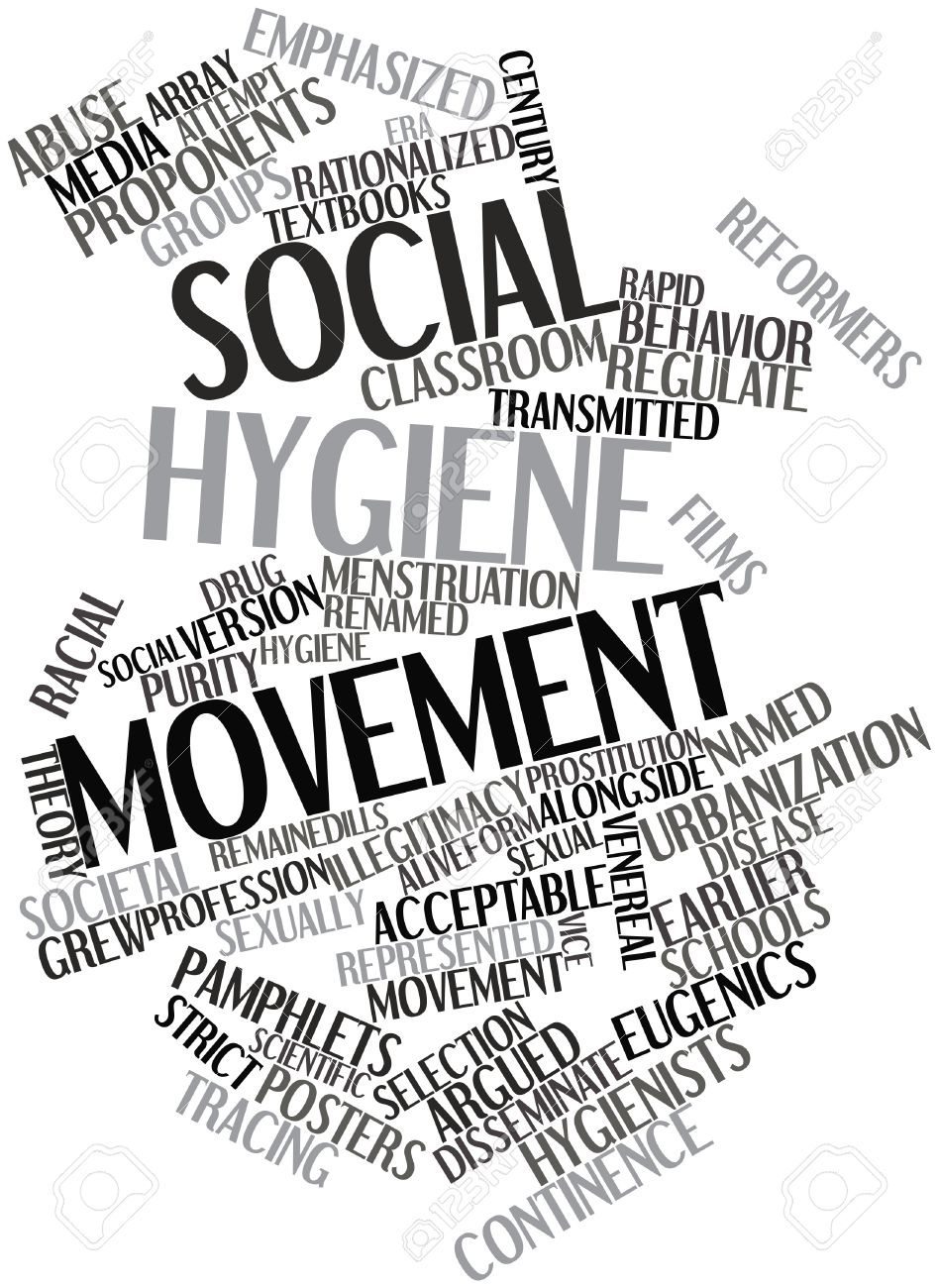 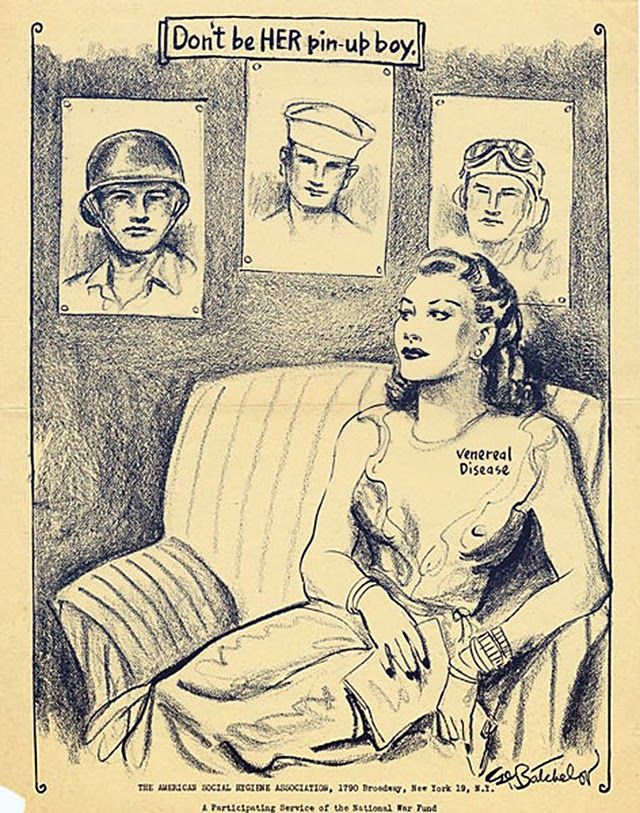 Το κίνημα αναγνώριζε ότι
το αφροδίσιο νόσημα ήταν
 διαδεδομένο στο γενικό
πληθυσμό, και όχι μόνο στις
ιερόδουλες και τους
στρατιώτες.
Η σταυροφορία κατέφυγε σε μια πολύπλευρη προσέγγιση, βασισμένη σε νομοθετικές και εκπαιδευτικές αλλαγές που απευθυνόταν σε ολόκληρο τονπληθυσμό, συμπεριλαμβανομένης της ιατρικής και της δημόσιαςυγείας.
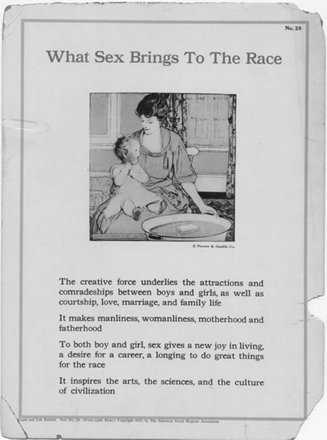 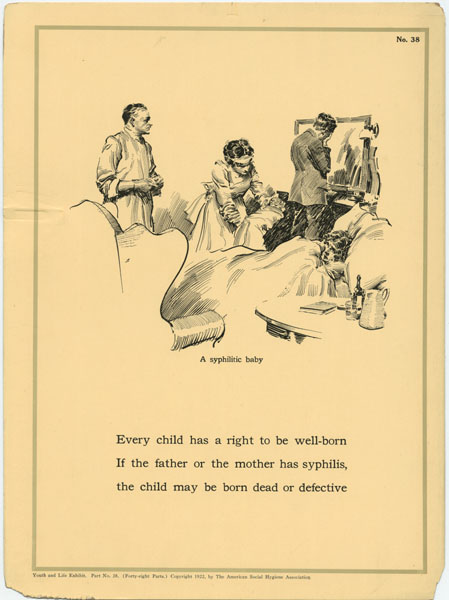 Η εκστρατεία συμπεριλάμβανε ιατρούς και εργαζόμενους στον τομέα δημόσιας υγείας και πρόνοιας, αλλά και υπέρμαχους των γυναικείων δικαιωμάτων που αναζητούσαν όχι μόνο καλύτερη αντιμετώπιση των γυναικών που έπασχαν από ΣΜΝ, αλλά, επίσης, πρόσβαση σε πληροφορίες για την πρόληψη της κύησης και το δικαίωμα ψήφου
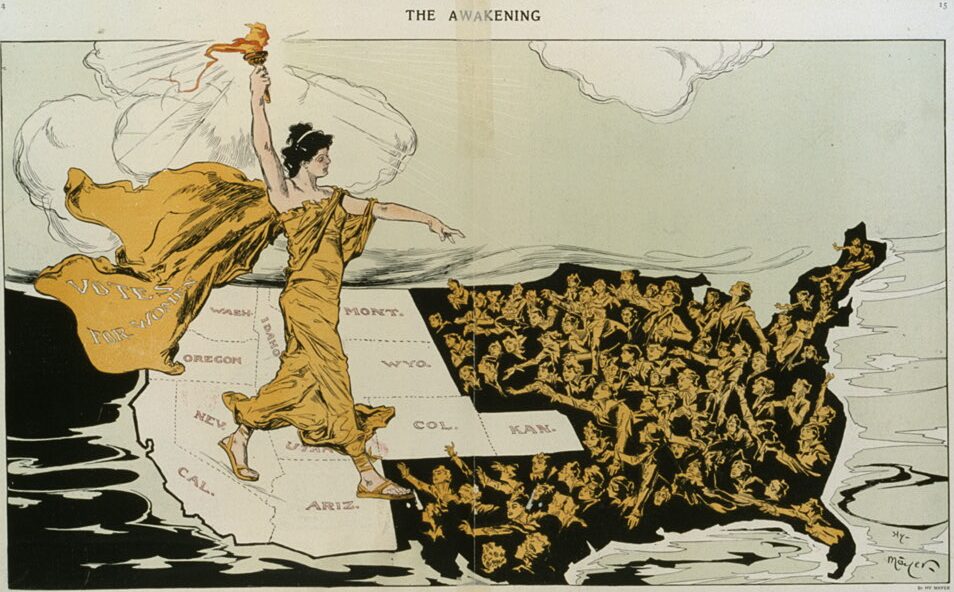 Margaret Sanger (1879-1966)
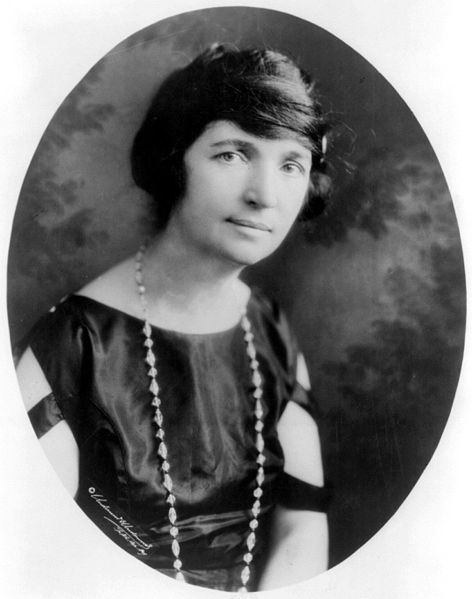 Ίδρυση της πρώτης κλινικής οικογενειακού προγραμματισμού , 1916

Η  γέννηση ενός παιδιού πρέπει  να είναι :
σχεδιασμένη και αποτέλεσμα αγάπης

η επιθυμία της μητέρας να είναι συνειδητή

και σημασία έχει το παιδί που θα γεννηθεί να είναι υγιές.
οι μεταρρυθμιστές υποστήριζαν μια σειρά νομικών αλλαγών για την πρόληψη του αφροδίσιου νοσήματος καθιστώντας πιο δύσκολη την πορνεία για τις γυναίκες. Στις ΗΠΑ, ο νόμος του Mann, που ψηφίστηκε το 1910, απαγόρευσε το εμπόριο λευκής σαρκός και τη μεταφορά των γυναικών με σκοπό την πορνεία (trafficking)
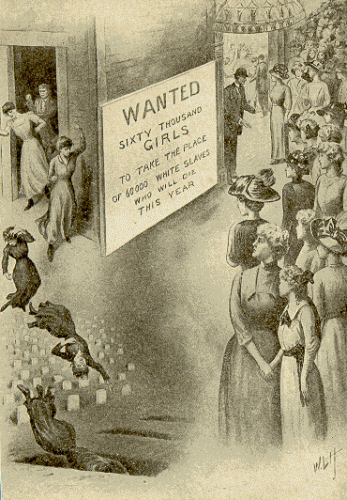 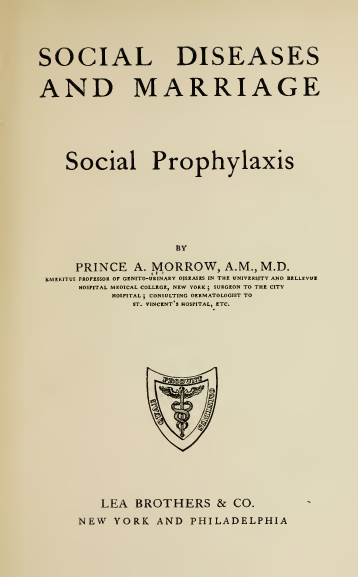 Ο Morrow συμβούλευε τους ιατρούς να
επιδιώξουν την αναβολή ενός επικείμενου
γάμου όταν ο ένας εκ των δύο πάσχει από
σύφιλη ή γονόρροια, ενώ κατά τη θεραπεία
ενός παντρεμένου ασθενή με αφροδίσια
νοσήματα, οι ιατροί θα πρέπει να
καθοδηγούνται από τις δικές του επιθυμίες
και τη συνείδησή του αναφορικά με τη
διατήρηση του ιατρικού
Απορρήτου.
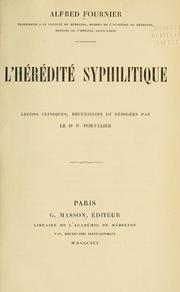 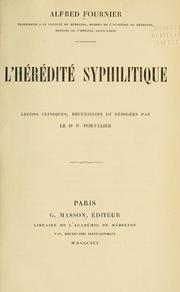 Alfred Fournier (1832-1914)
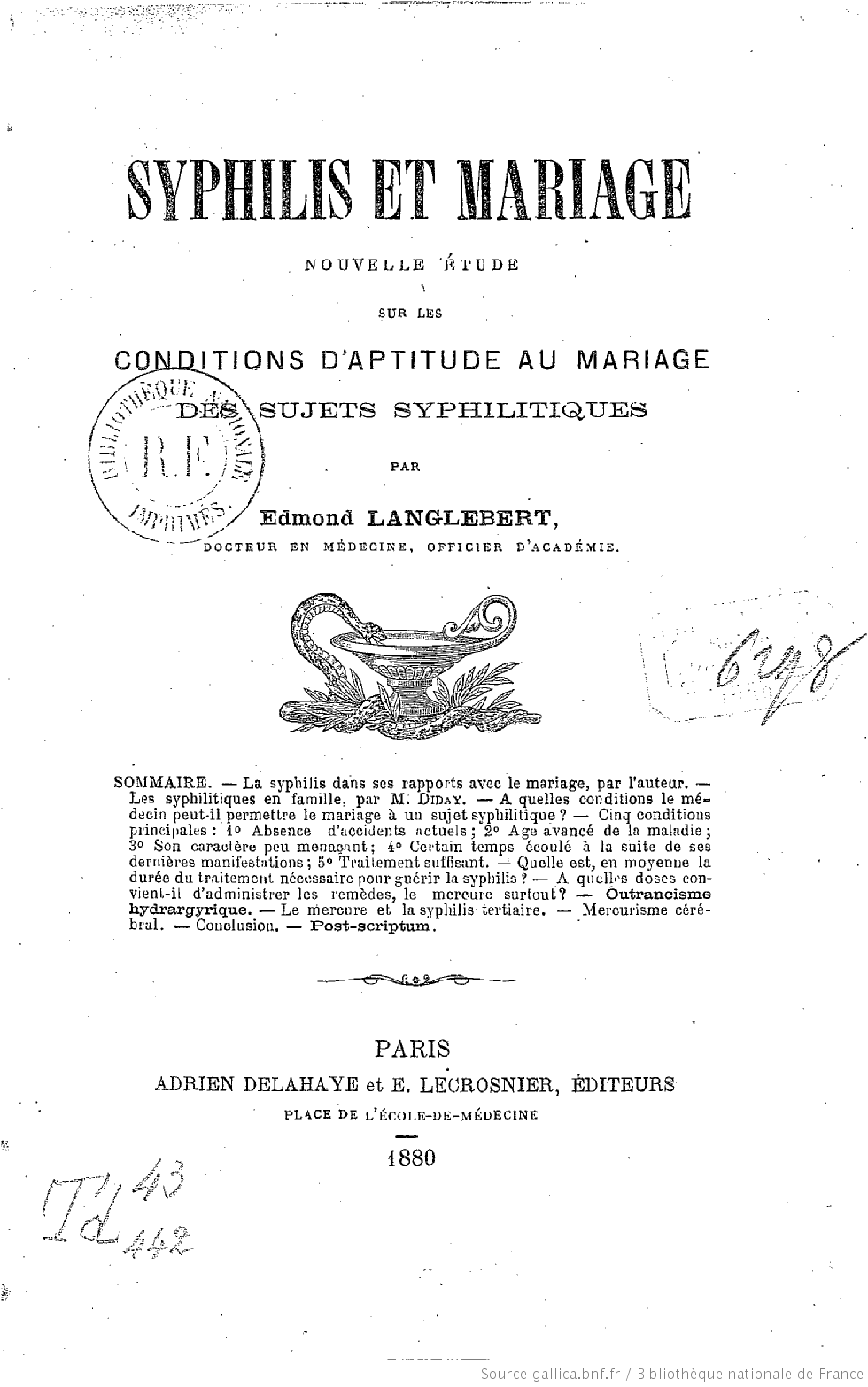 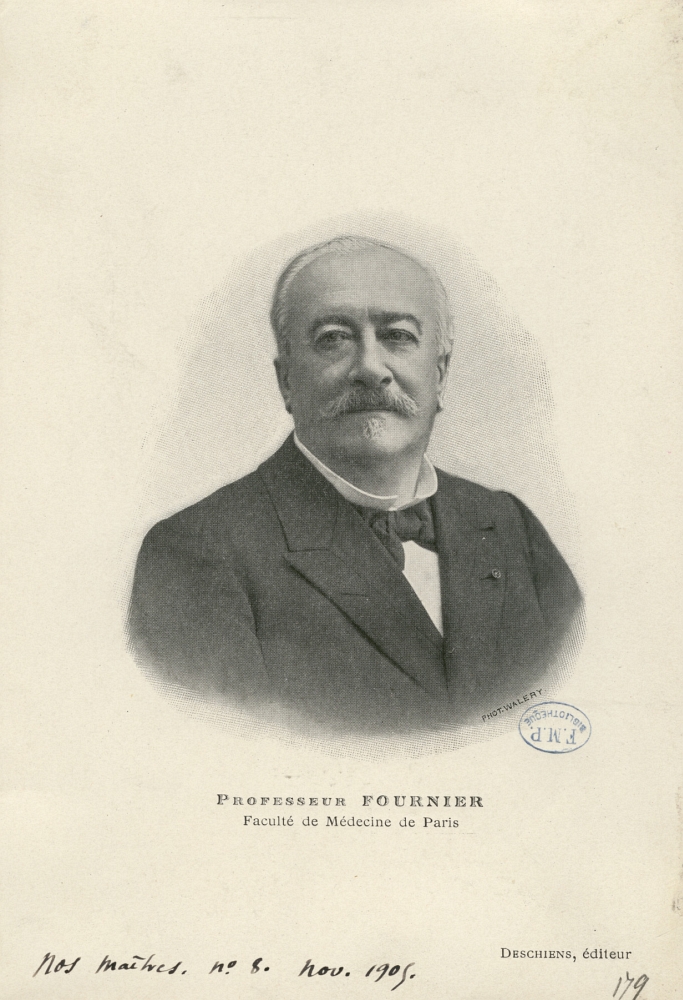 Γεώργιος Φωτεινός(1876-1958) Καθηγητής Δερματολογίας , Πρώτος Διευθυντής του Νοσοκομείου, «Ανδρέας Συγγρός»
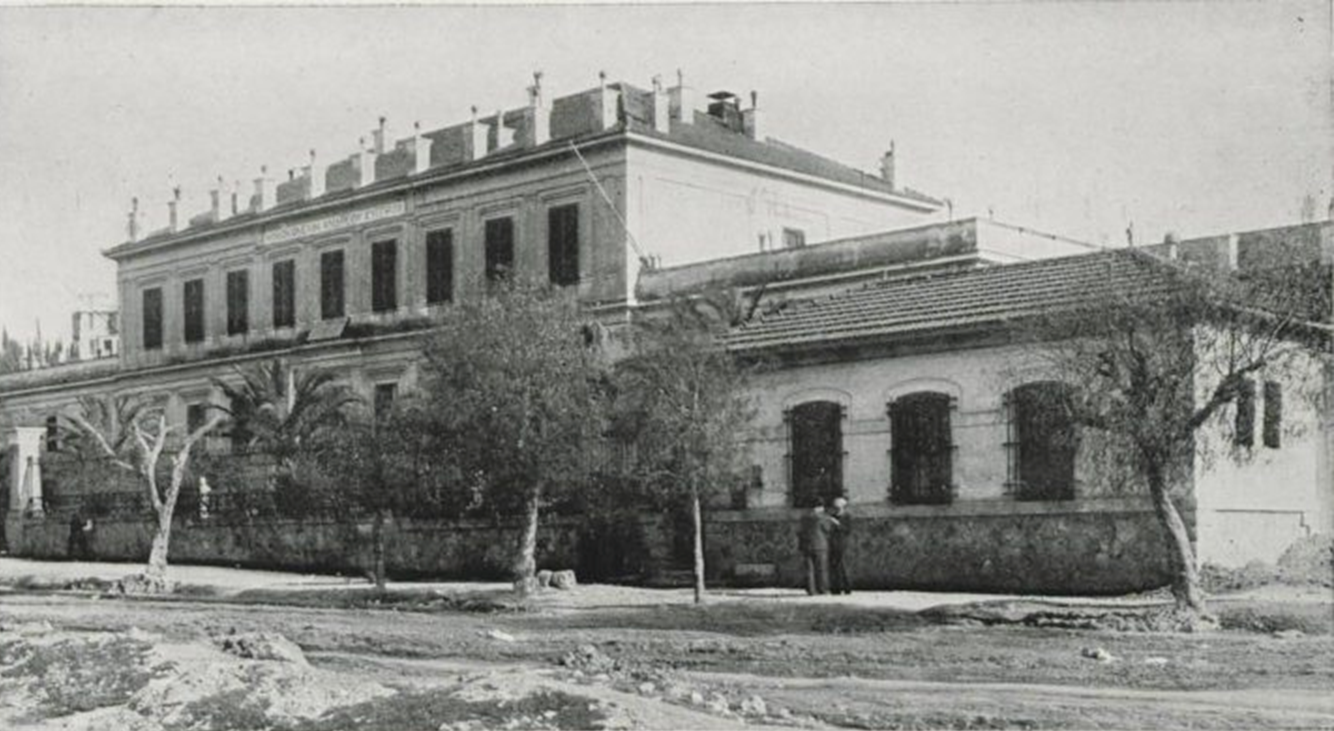 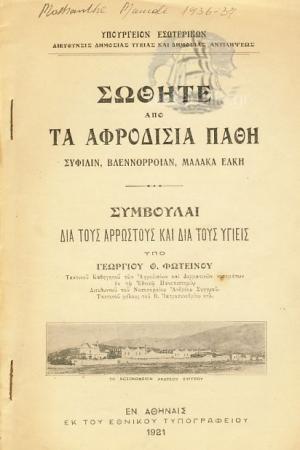 Το Μουσείο κέρινων προπλασμάτων «Ανδρέας Συγγρός»
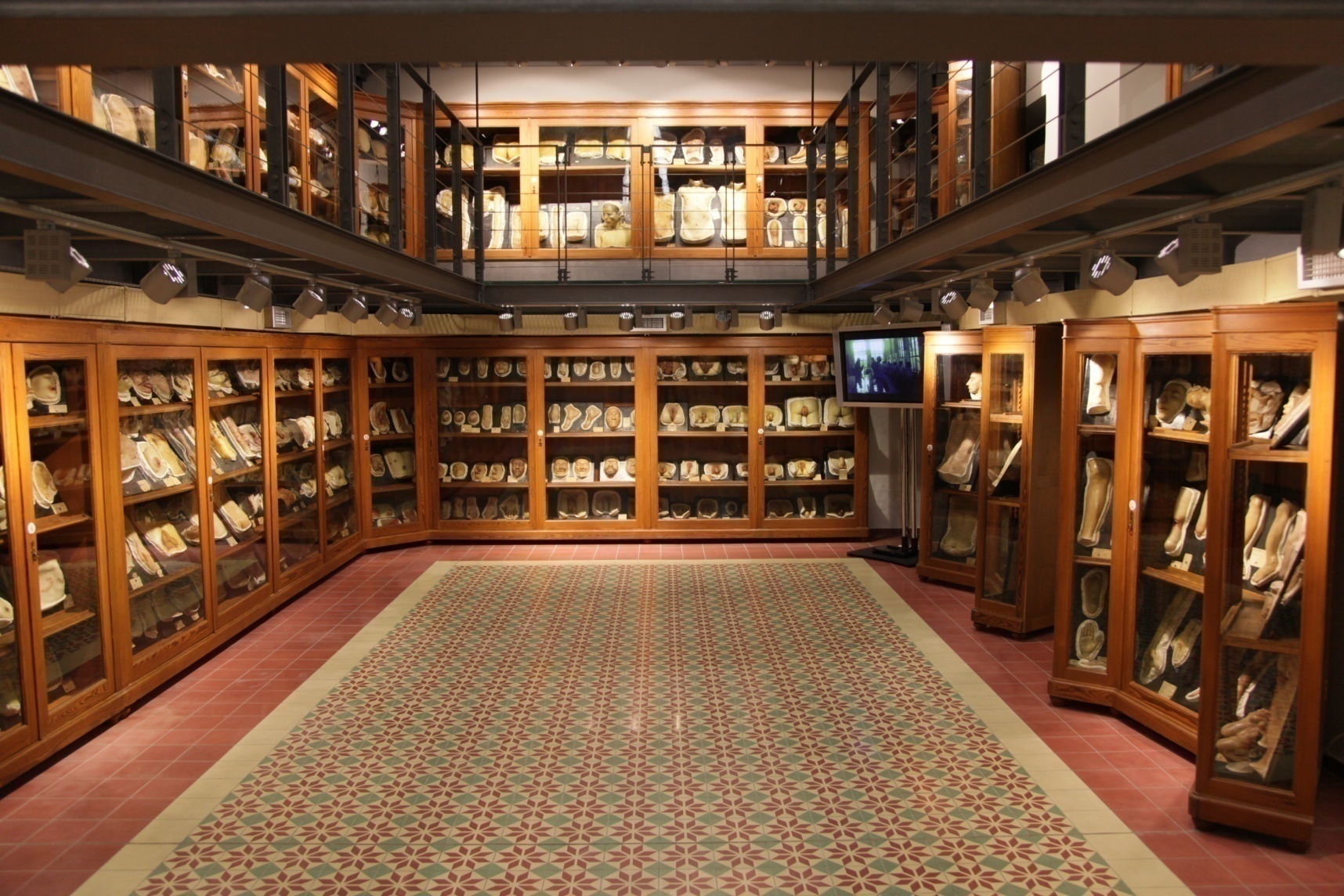 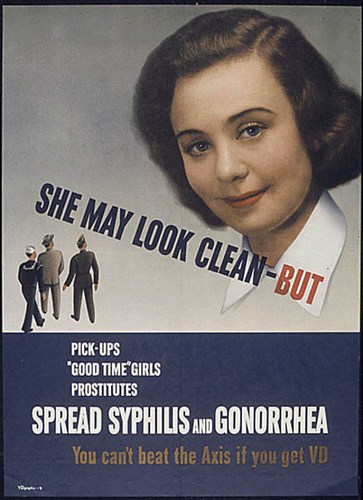